TÜRKÇE / Cümlede Anlam İlişkileri - 1
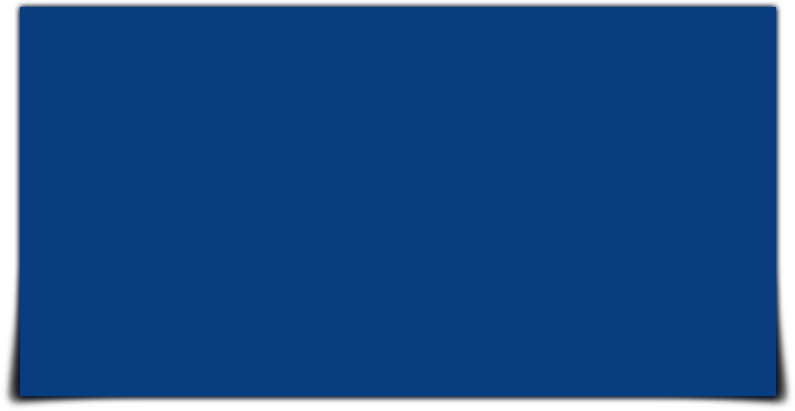 CÜMLEDE ANLAM 
İLİŞKİLERİ - 1
1
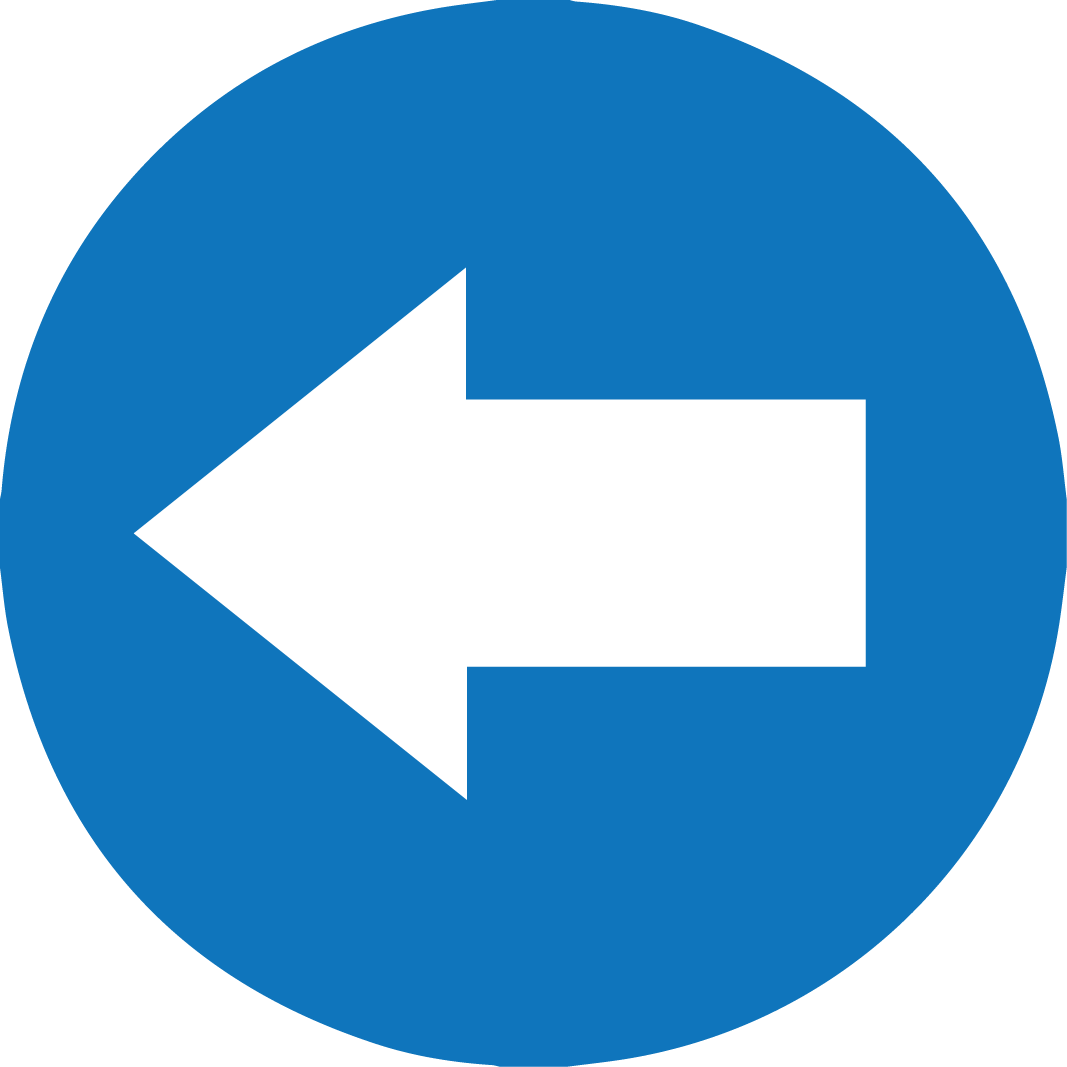 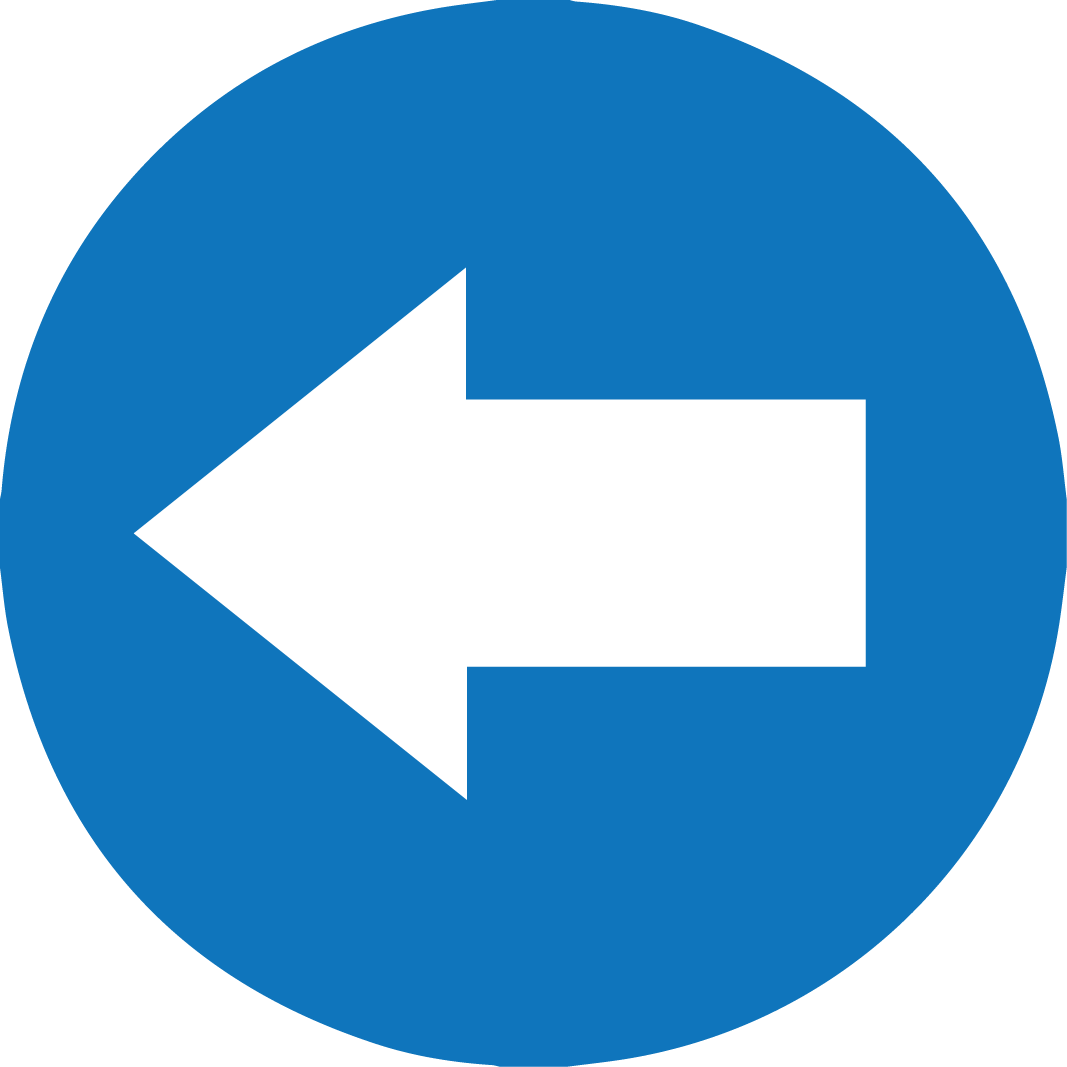 TÜRKÇE / Cümlede Anlam İlişkileri - 1
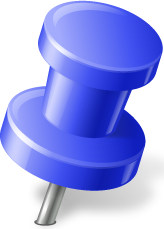 CÜMLEDE ANLAM İLİŞKİLERİ - 1
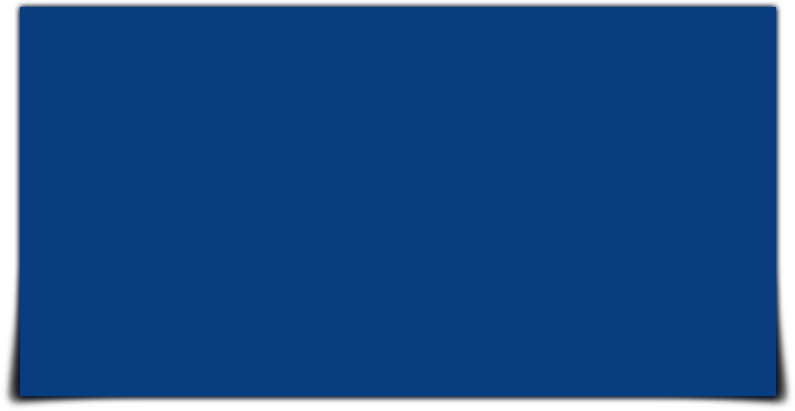 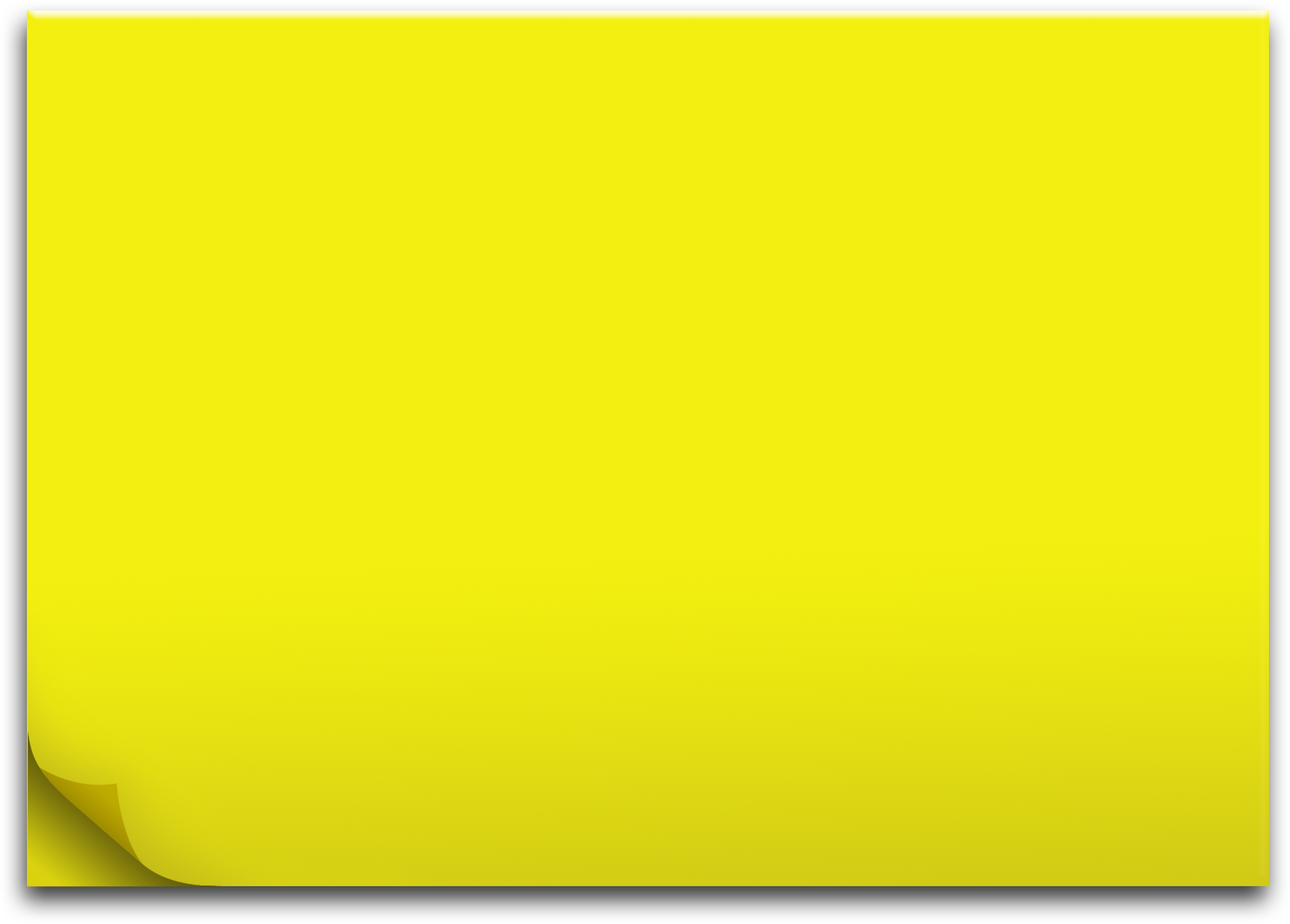 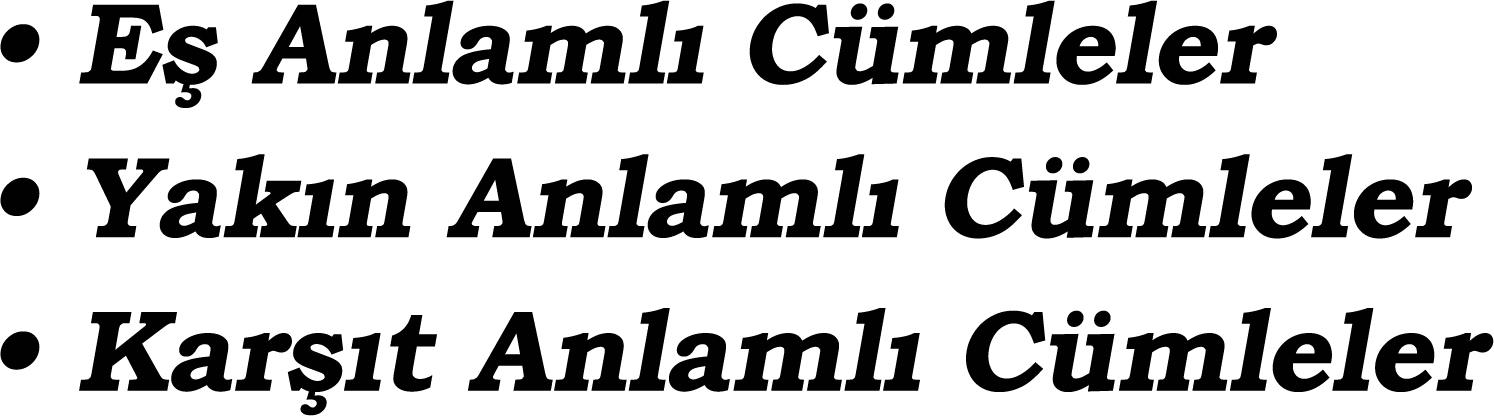 2
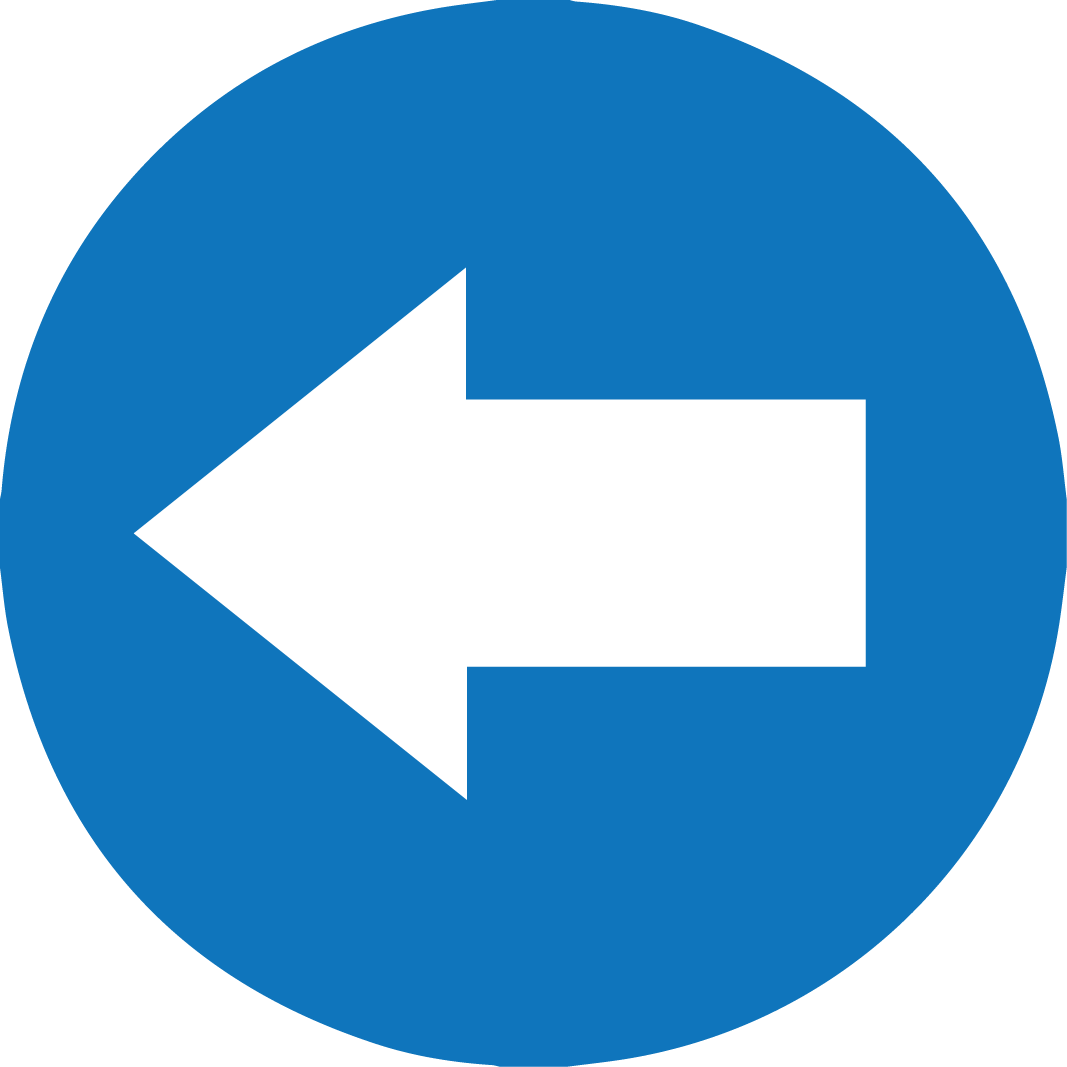 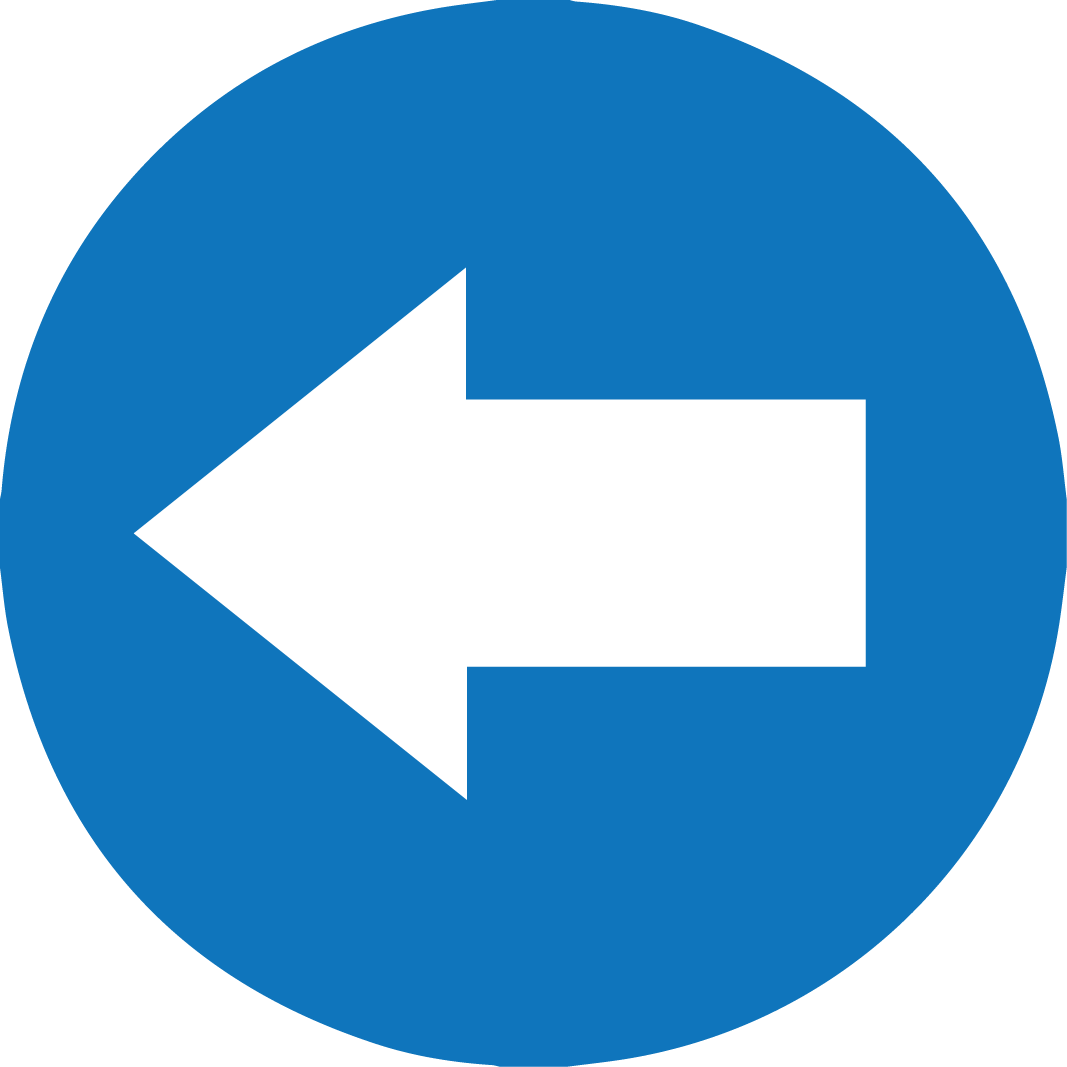 TÜRKÇE / Cümlede Anlam İlişkileri - 1
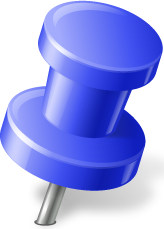 Eş Anlamlı Cümleler
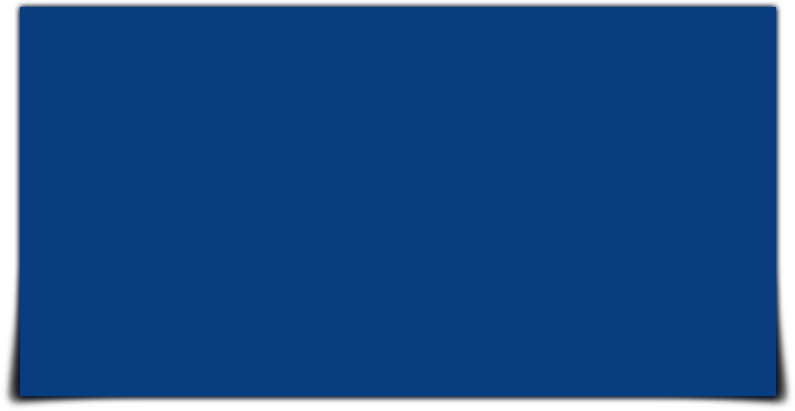 Genellikle eş anlamlı sözcüklerle oluşturulan farklı cümlelerin aynı anlamı karşılamasıyla oluşur.
Eğitimin amacı kaliteli bireyler yetiştirmektir.
Eğitimde maksat nitelikli insanlar elde etmektir.
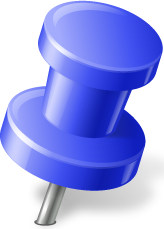 Aile iyi bir toplumun temeli ve teminatıdır.
Örnekler
Yuva toplumun çekirdeği ve güvencesidir.
Konuyu genel hatlarıyla ele aldık.
Konuyu ayrıntılarına girmeden işledik.
3
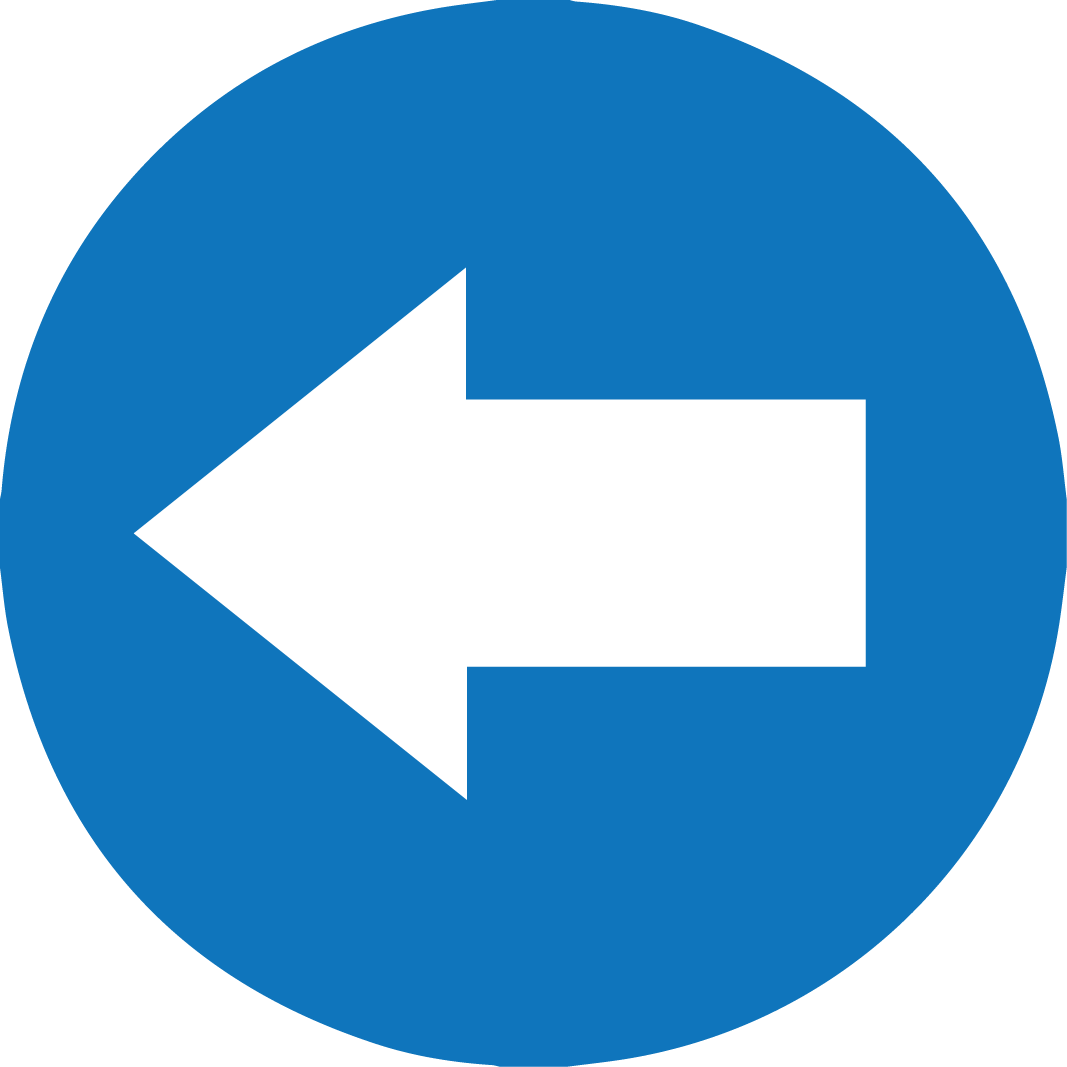 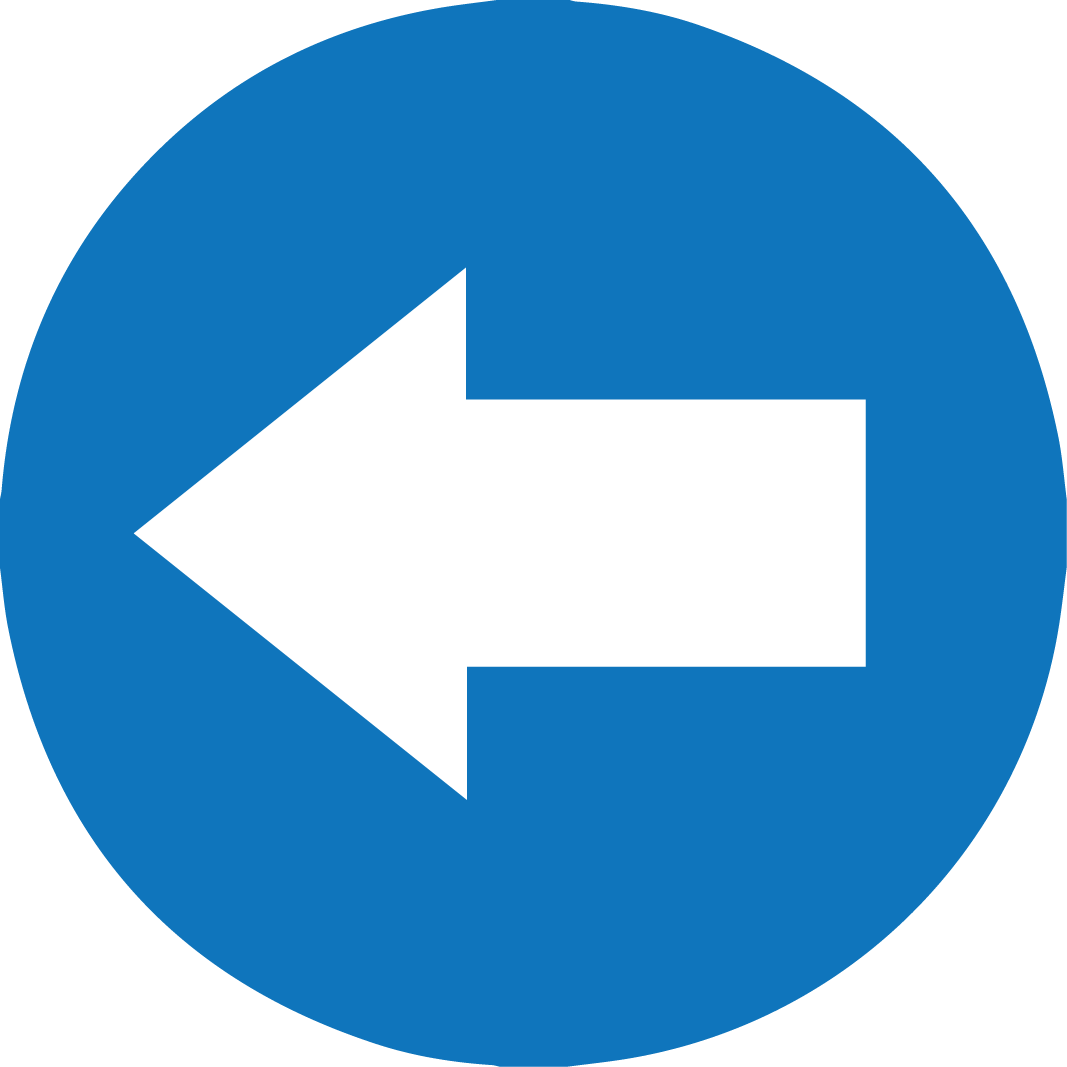 TÜRKÇE / Cümlede Anlam İlişkileri - 1
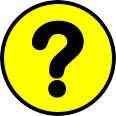 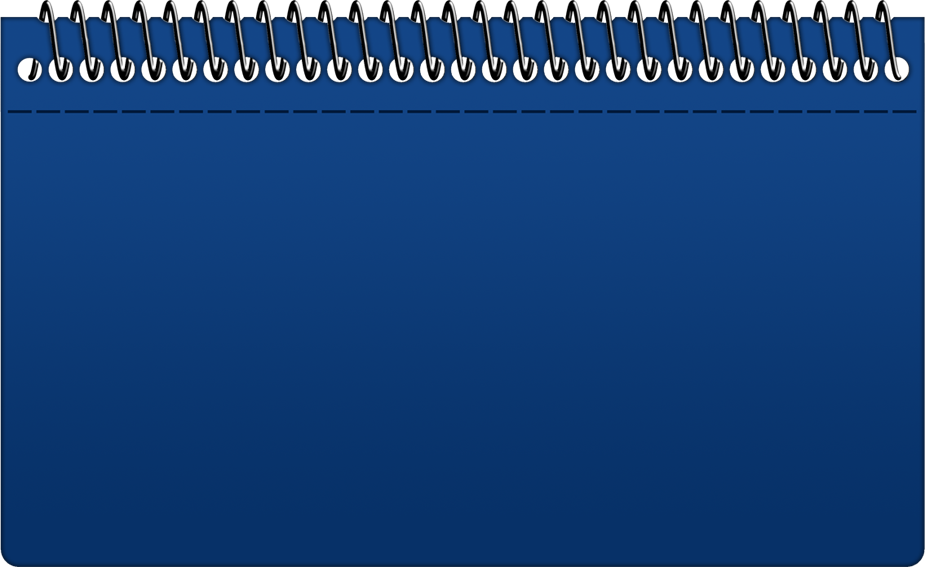 “Daha önce de bu olayla karşılaşmıştım.” cümlesi aşağıdaki cümlelerden hangisiyle anlamdaştır?
a) Aklımdan geçenler gerçekmiş gibi sevindim.
b) İçimden geçenleri onu kırmayacak şekilde söyledim.
c) Vaktiyle böyle bir şey benim de başımdan geçmişti.
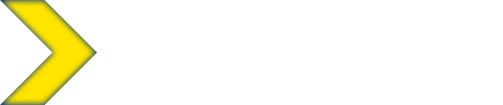 d) Sofraya gelen tatlı, az önce gönlümden geçmişti.
4
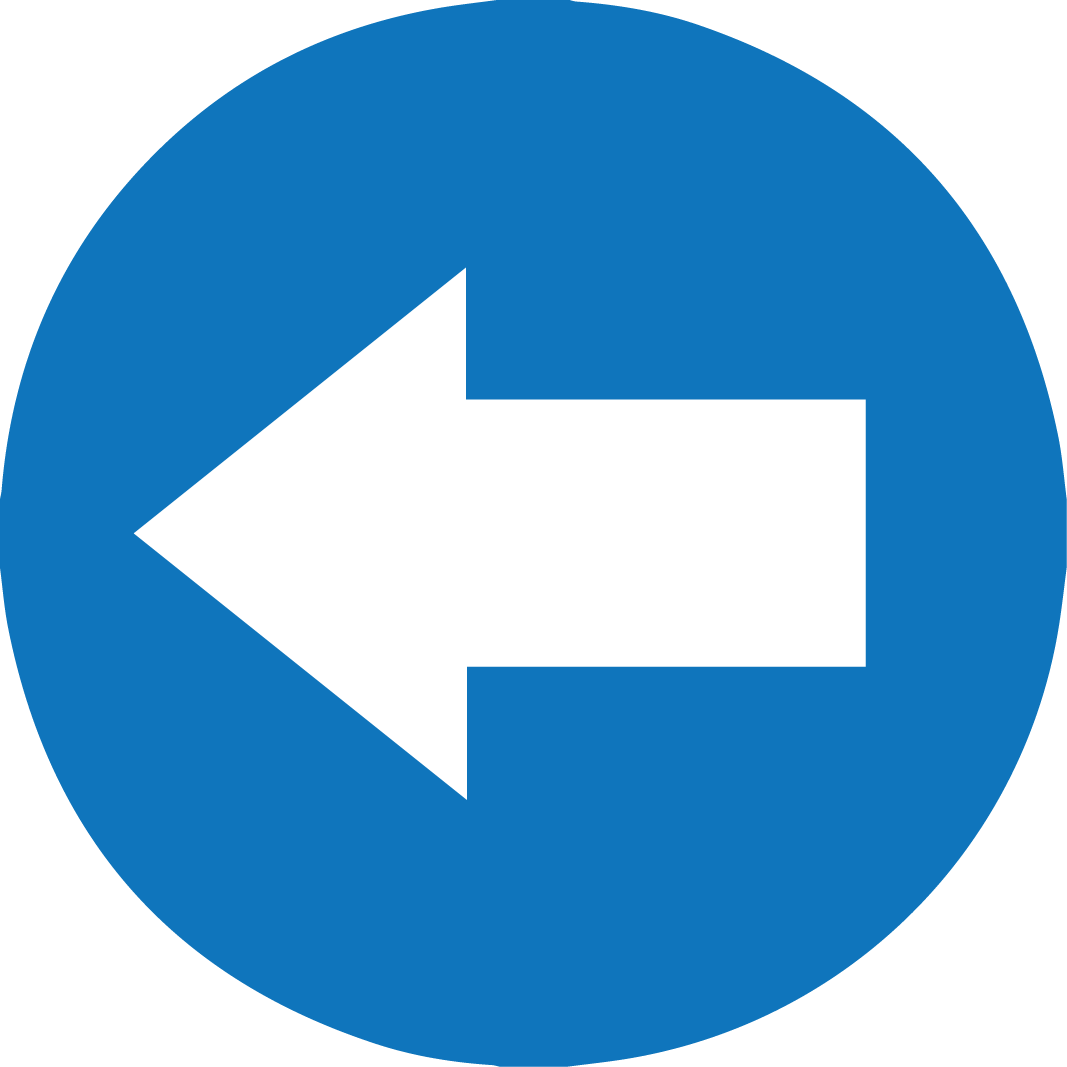 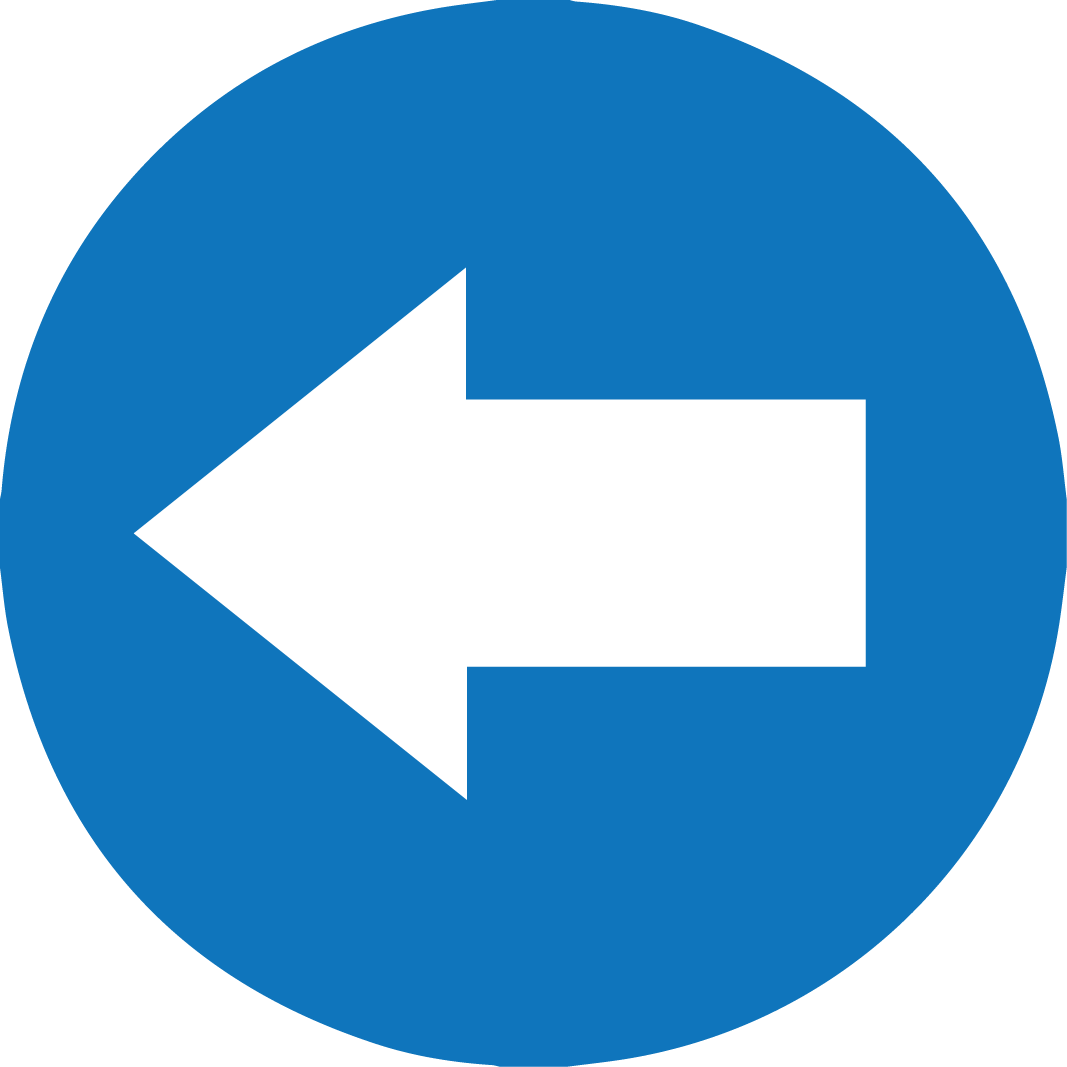 TÜRKÇE / Cümlede Anlam İlişkileri - 1
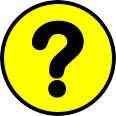 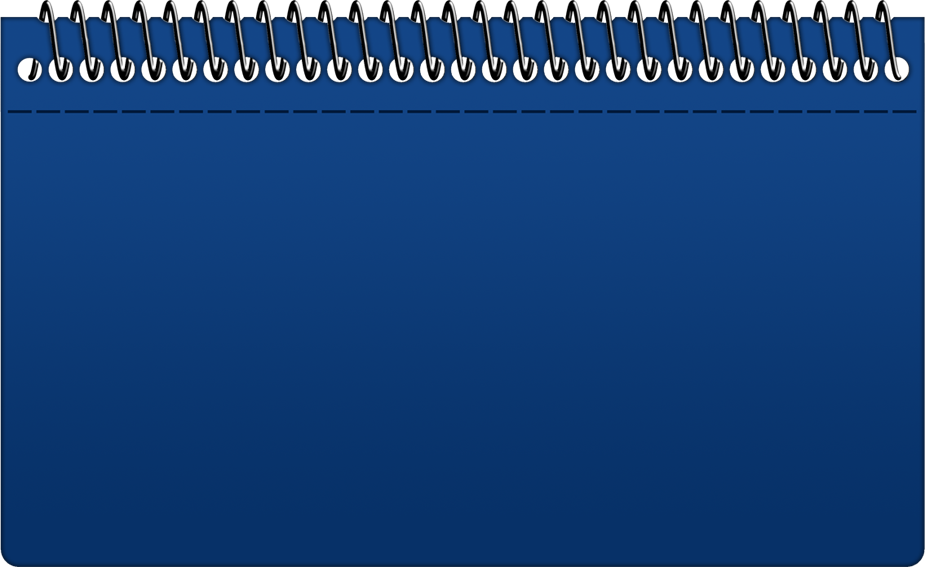 “Ders alınmış başarısızlık, başarı demektir.”
  Aşağıdakilerden hangisi bu cümleyle aynı anlamdadır?
a) Başarısızlığı doğru değerlendirmek, kişiyi başarıya götürür.
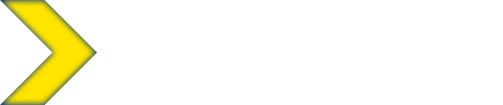 b) İnsan sevdiği işi yaparsa daha başarılı olur.
c) Başarıya ulaşan insanlar, başarısızlıktan korkmayanlardır.
d) Başarıya ulaşmak için çok çalışmak ve azimli olmak gerekir.
5
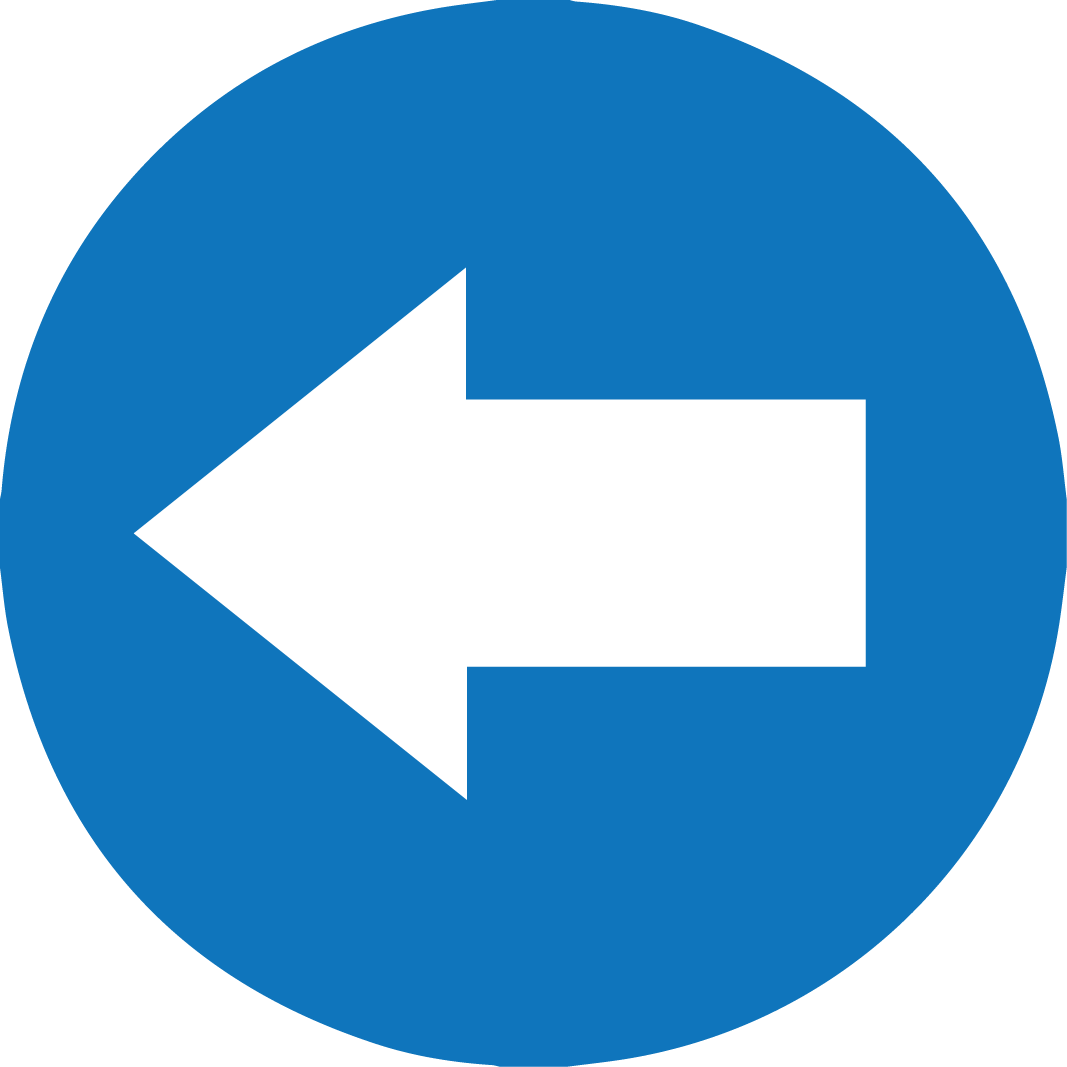 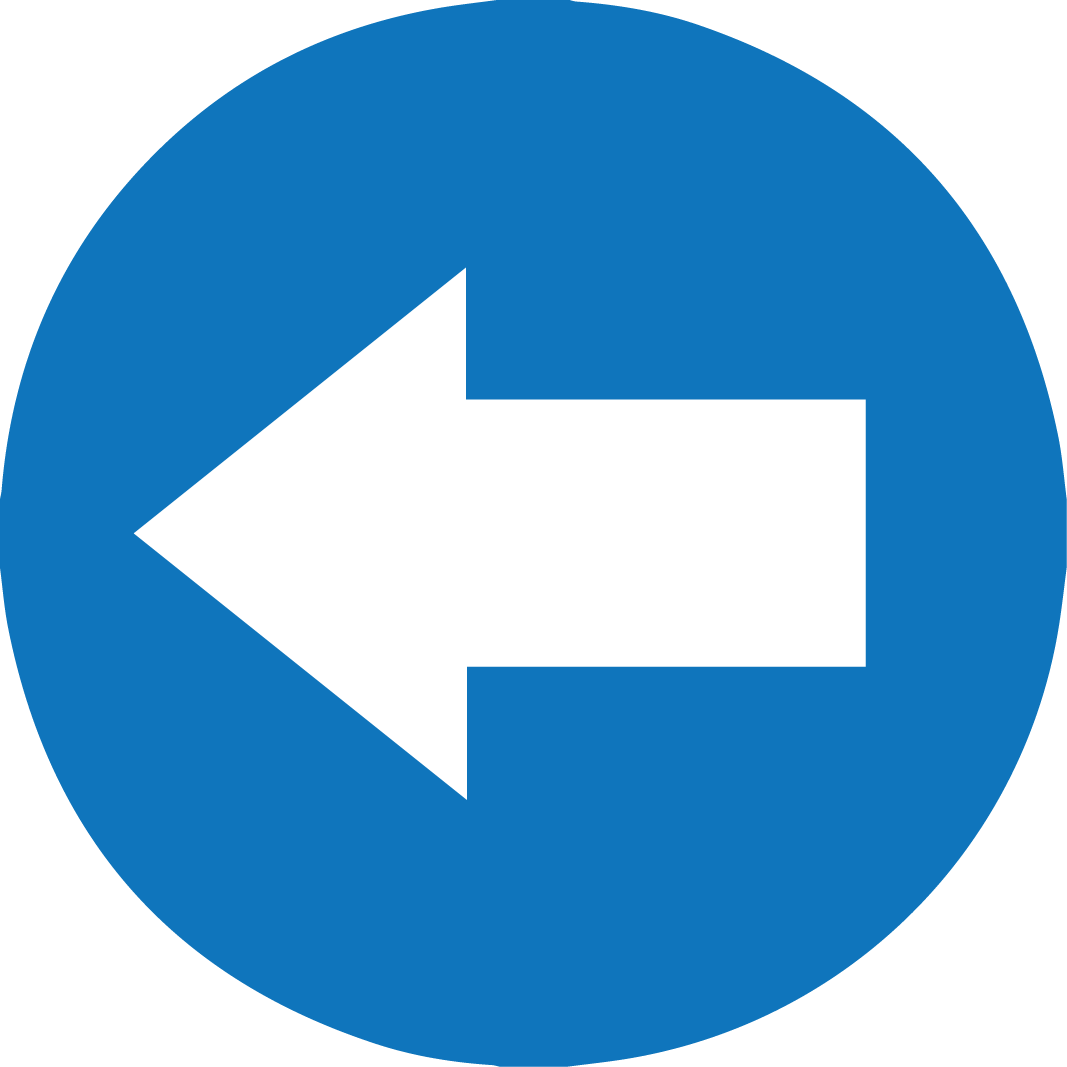 TÜRKÇE / Cümlede Anlam İlişkileri - 1
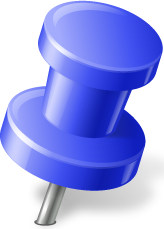 Yakın Anlamlı Cümleler
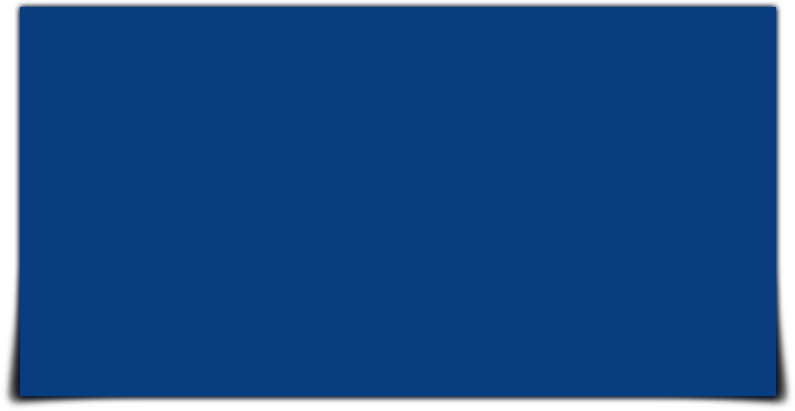 Birebir aynı anlamı karşılamasa da aynı bakış açısı ve benzer yaklaşımla ortaya konmuş cümlelerdir.
Toplum bilgili, kültürlü insanlarla kalkınır.
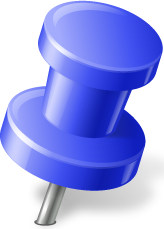 İnsanlık görgülü, eğitimli insanlara muhtaçtır.
Örnekler
Öğretimin yanında eğitim ihmal edilmemelidir.
Eğitimsiz bir öğretim yarardan çok zarar getirir.
6
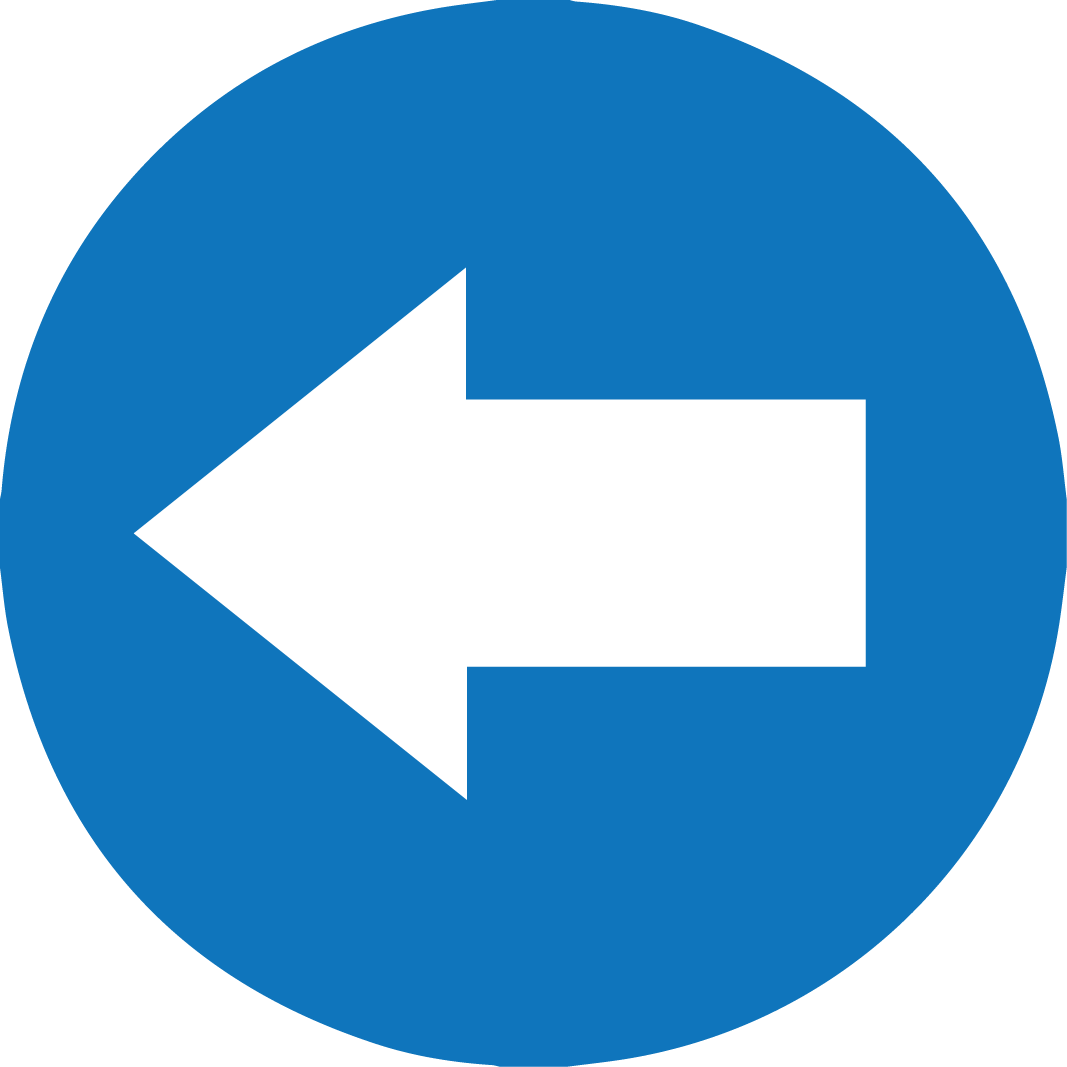 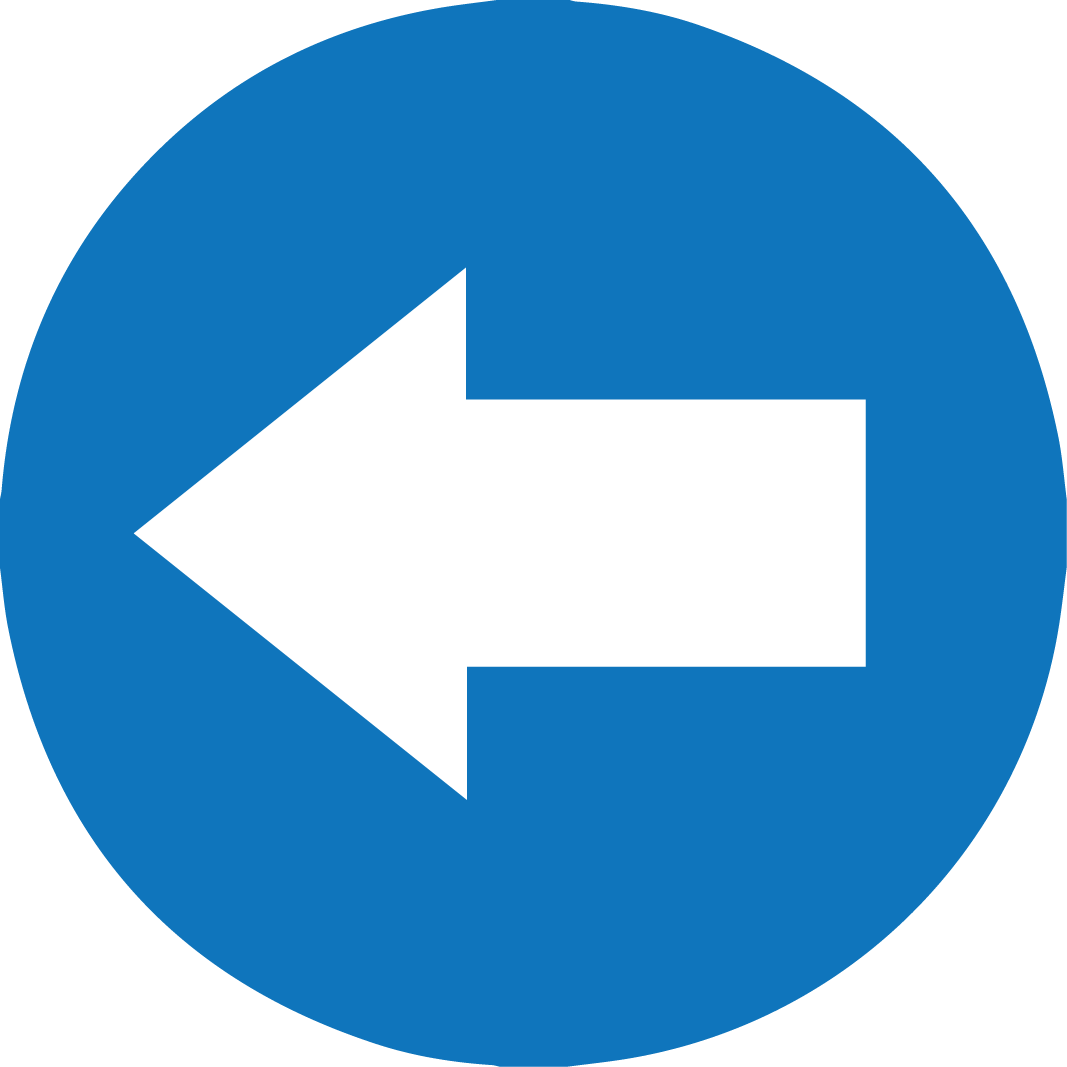 TÜRKÇE / Cümlede Anlam İlişkileri - 1
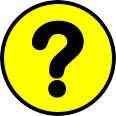 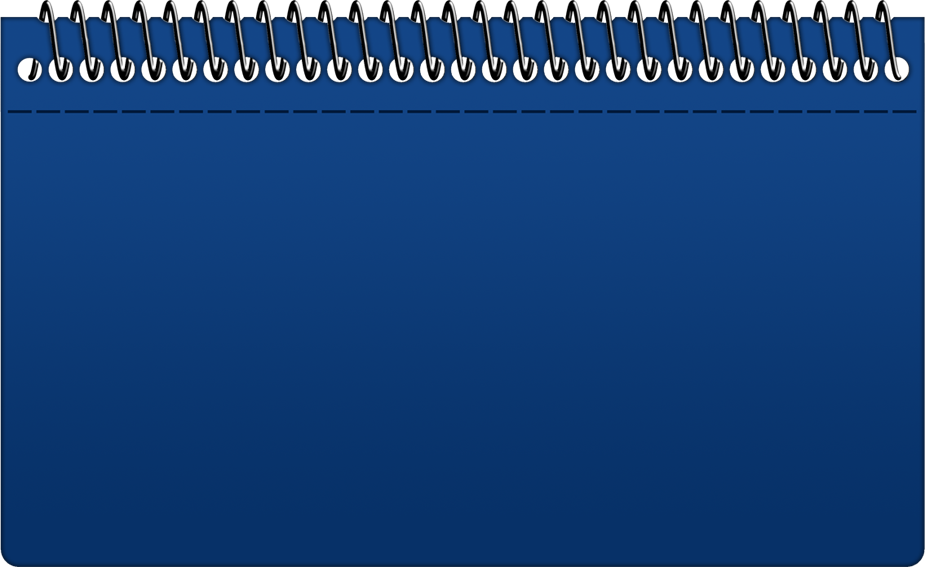 “Klasik eserleri okumaya en çok, kendi yazdıklarımı tekrar ettiğimi hissettiğim zamanlarda ihtiyaç duyarım.”
Aşağıdakilerden hangisi bu cümleye anlamca en yakındır?
a) Kimi eserlerin her dönemde okunurluğunu sürdürdüğü bilinir.
b) Bir yazarın okuduklarından etkilenmeden yazması mümkün değildir.
c) Her eser, başka metinlerden alınan parçalarla renklenen bir tablodur.
d) Çağını aşmış eserleri okuma, yaratıcılığı besleyen bir etkinliktir.
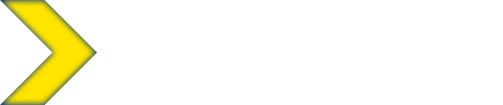 7
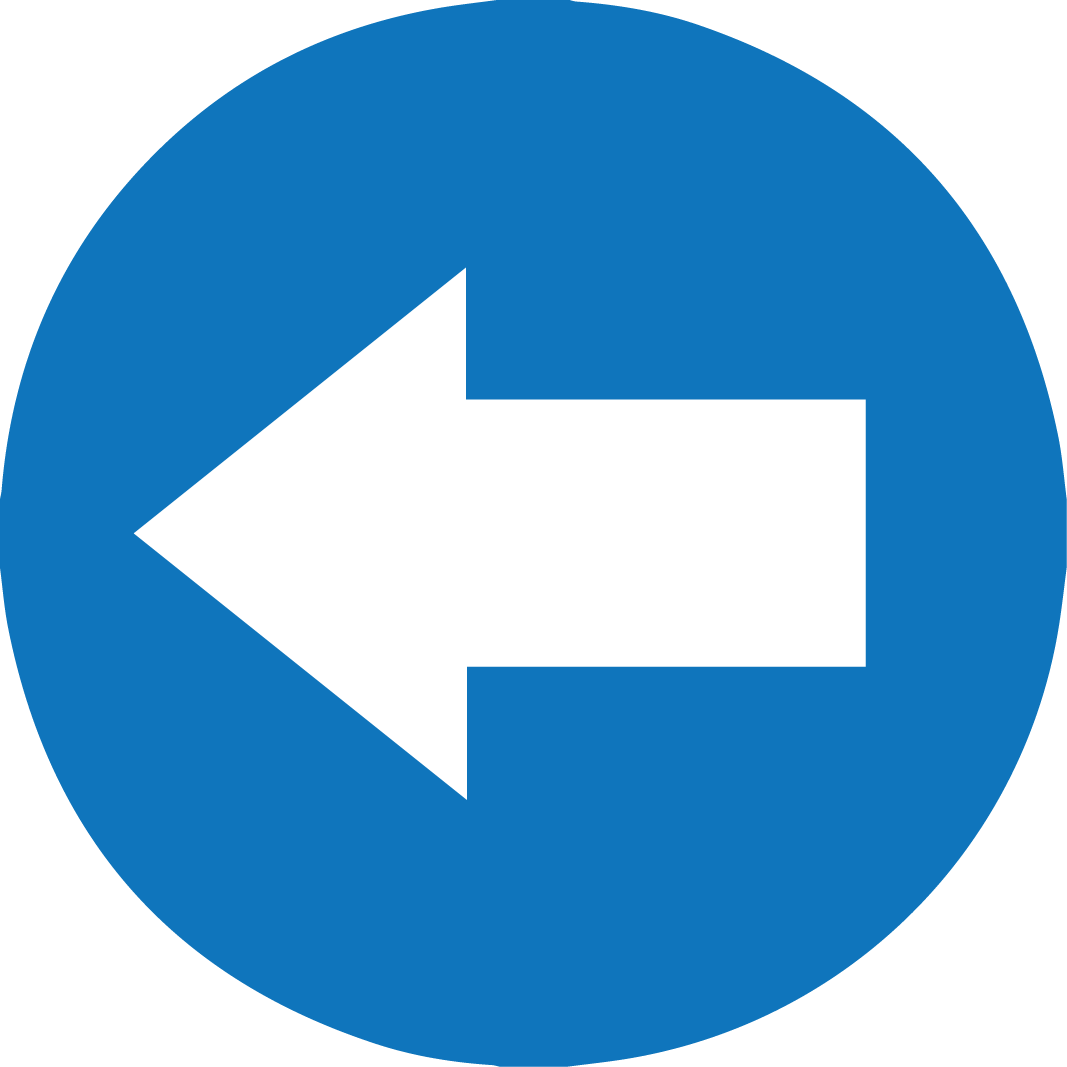 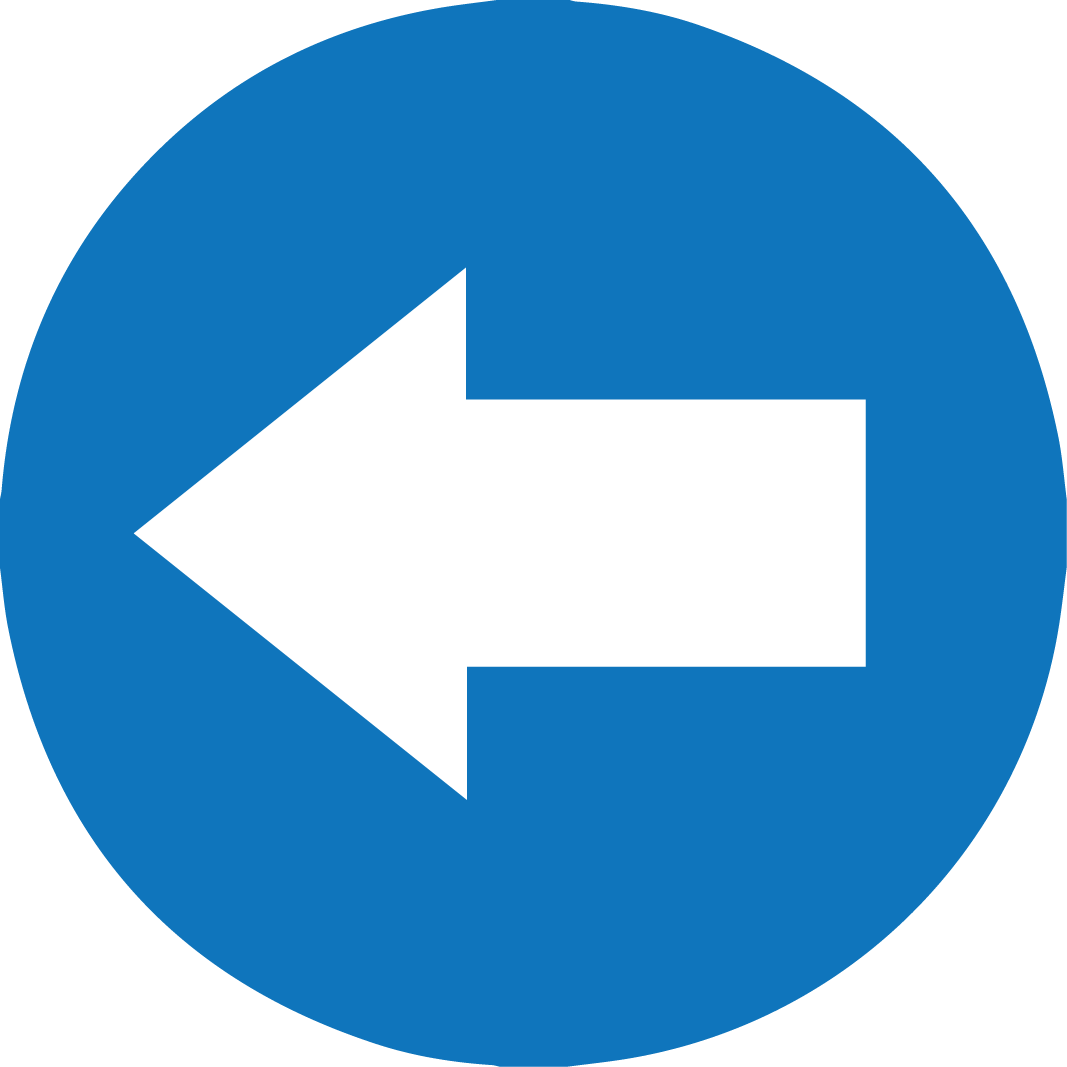 TÜRKÇE / Cümlede Anlam İlişkileri - 1
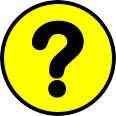 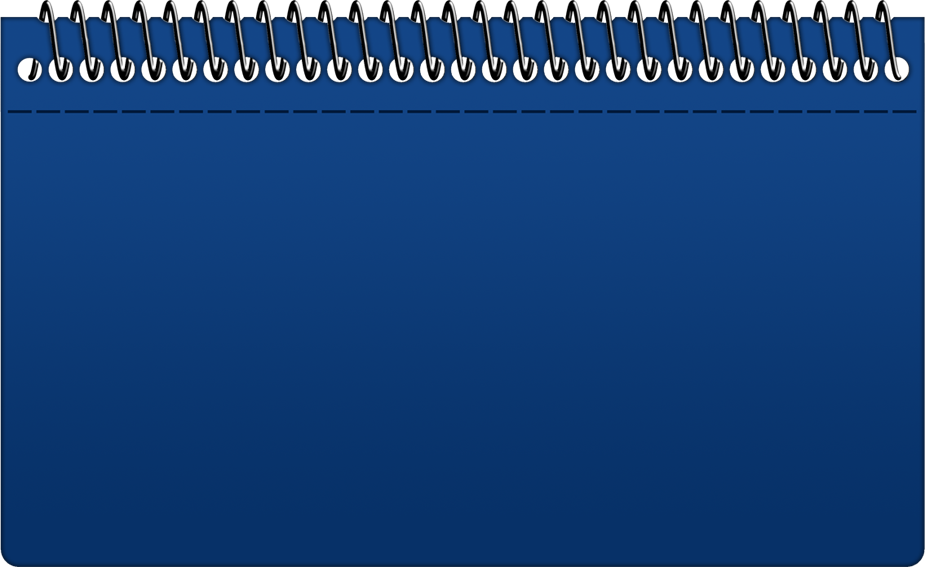 "Ben, sadece gül alıp gül satan bir yazar olmadım."
cümlesine anlamca en yakın olan cümle aşağıdakilerden hangisidir?
a) Toplumsal konuların işlendiği eserler daha çok beğenilir.
b) Bir eserde hem güzellikler, hem de aksaklıklar dile getirilmelidir.
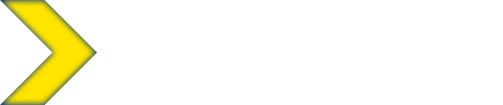 c) Bir eserin yazımında yazarın çok titiz olması gerekir.
d) Bütün sorunların aynı eser içinde anlatılmasına gerek yoktur.
8
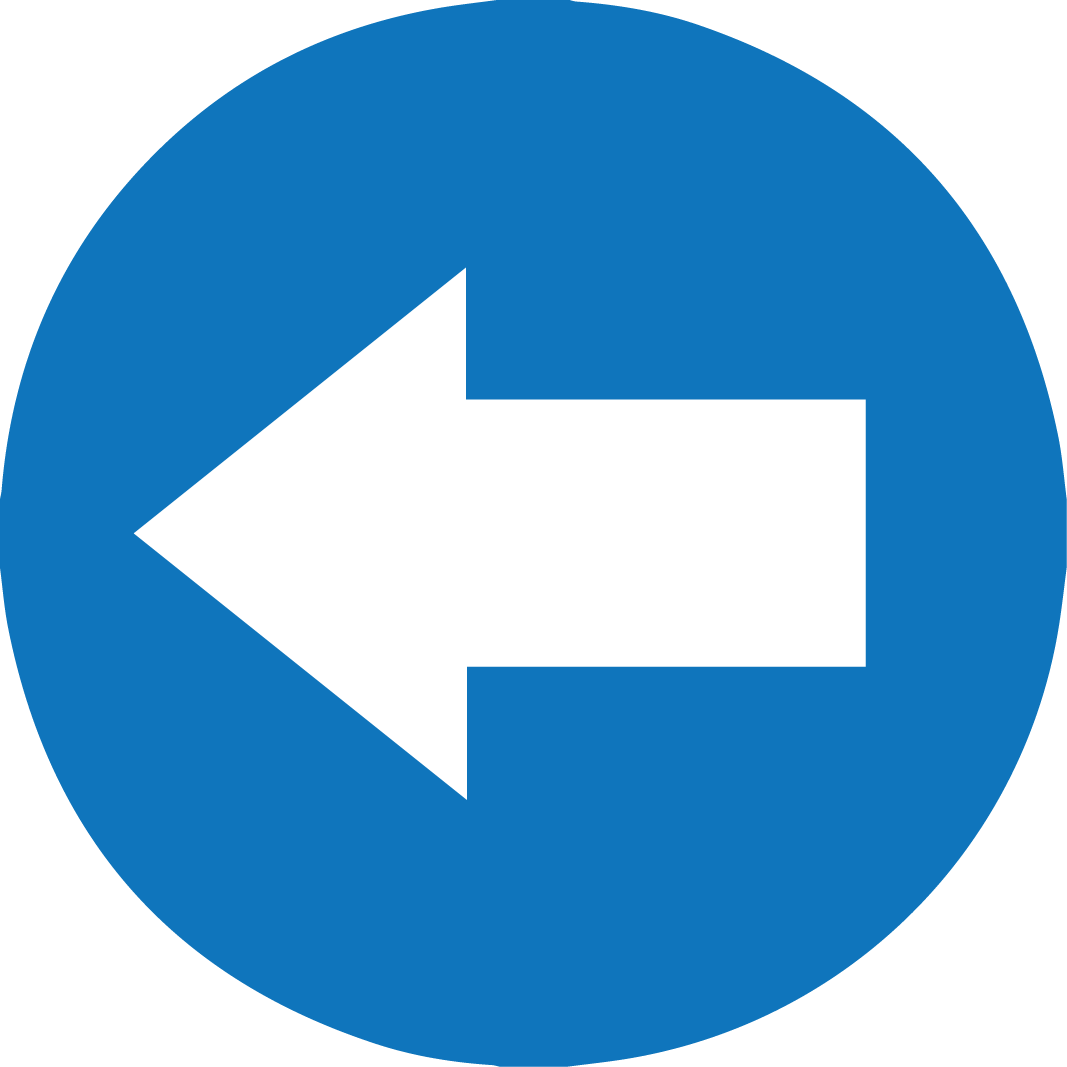 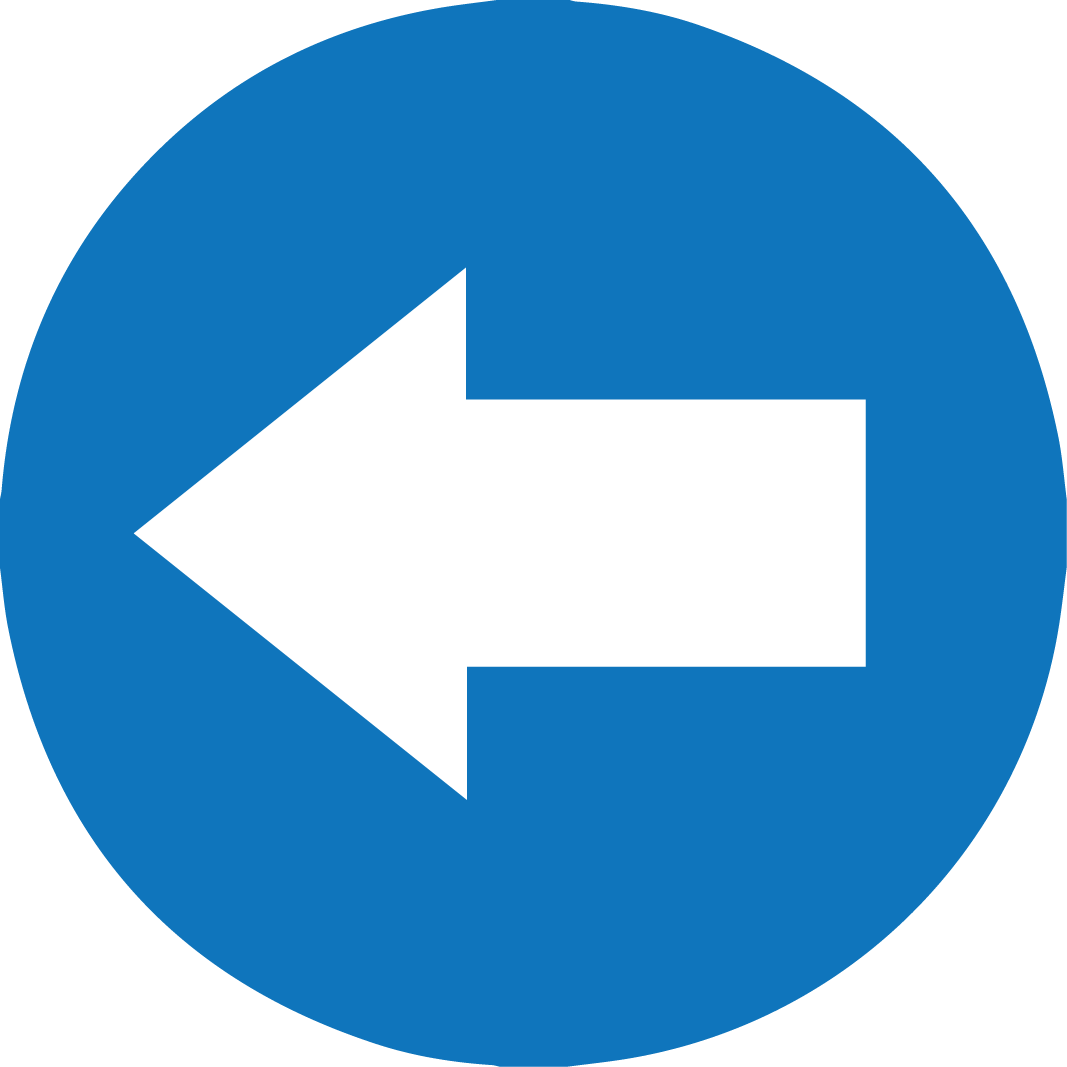 TÜRKÇE / Cümlede Anlam İlişkileri - 1
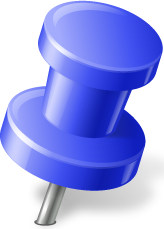 Karşıt Anlamlı (Anlamca Çelişen) Cümleler
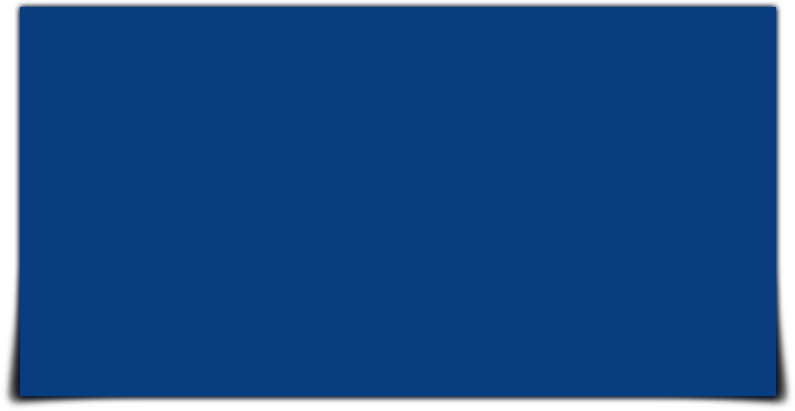 İfade ettikleri düşünce yönünden birbiriyle bağdaşmadığı için çelişen
ve aralarında anlamca zıtlıklar bulunan cümlelerdir. Sözcüklerde olduğu gibi birebir zıtlık değil aynı konuya farklı yaklaşımlar aranmalıdır.
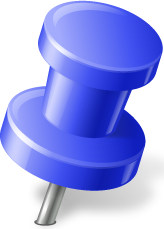 Çocuklar ve yetişkinler aynı kitaplardan hoşlanmaz.
Örnekler
Kitap konusunda yetişkin ve çocuk ayrımı yapılmamalıdır.
Herkes her alanda başarılı olamayabilir.
Çok çalışırsan başaramayacağın şey yoktur.
9
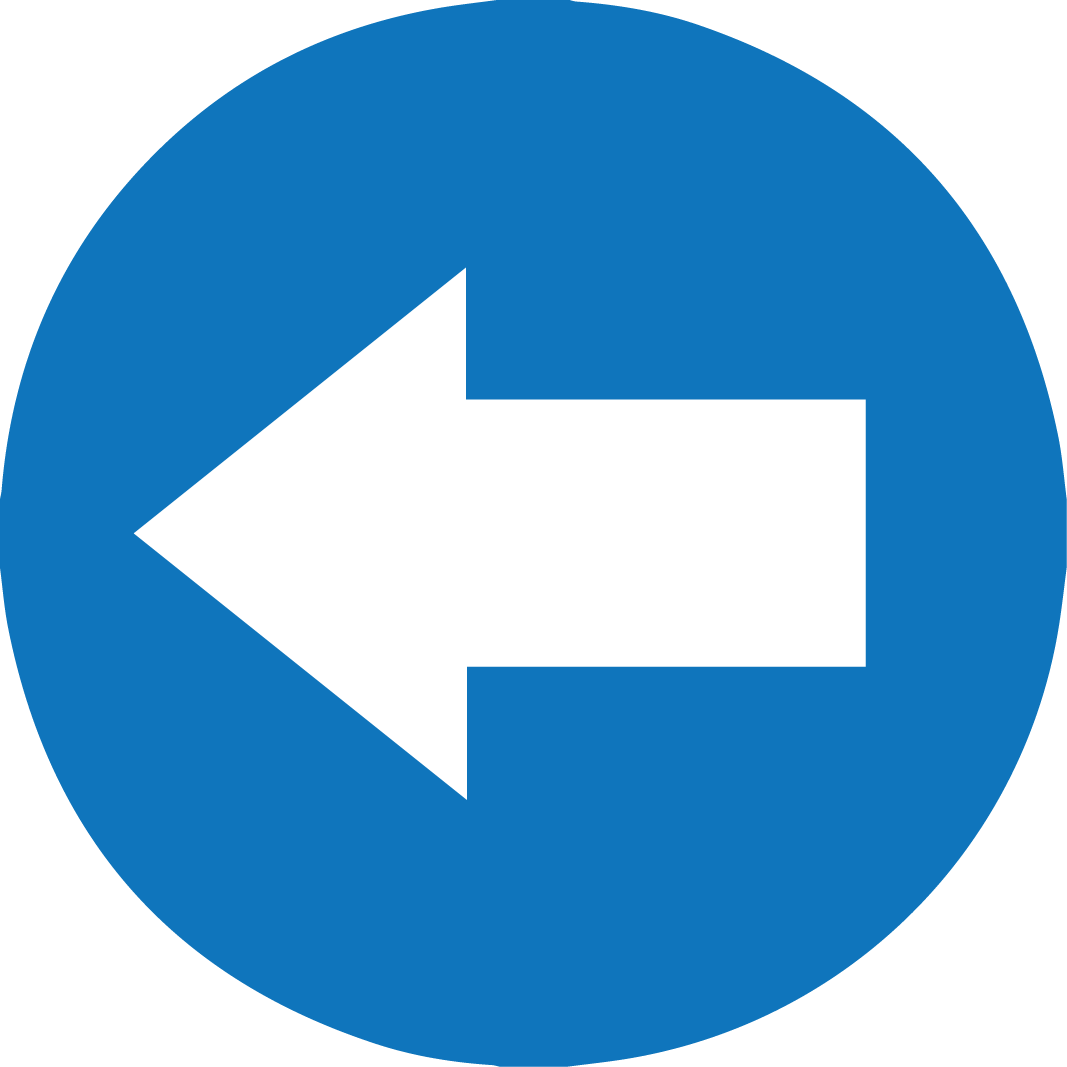 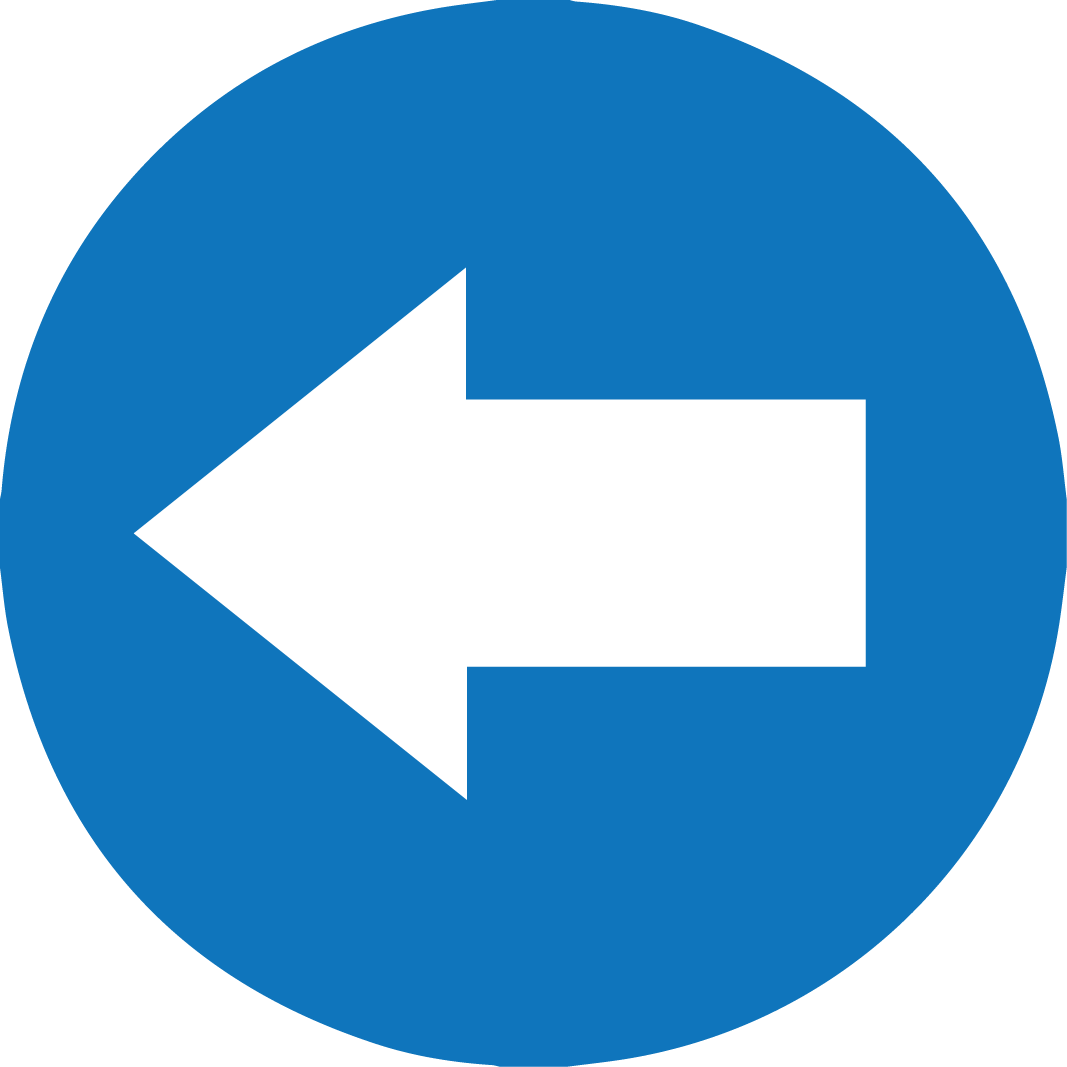 TÜRKÇE / Cümlede Anlam İlişkileri - 1
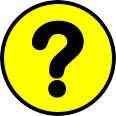 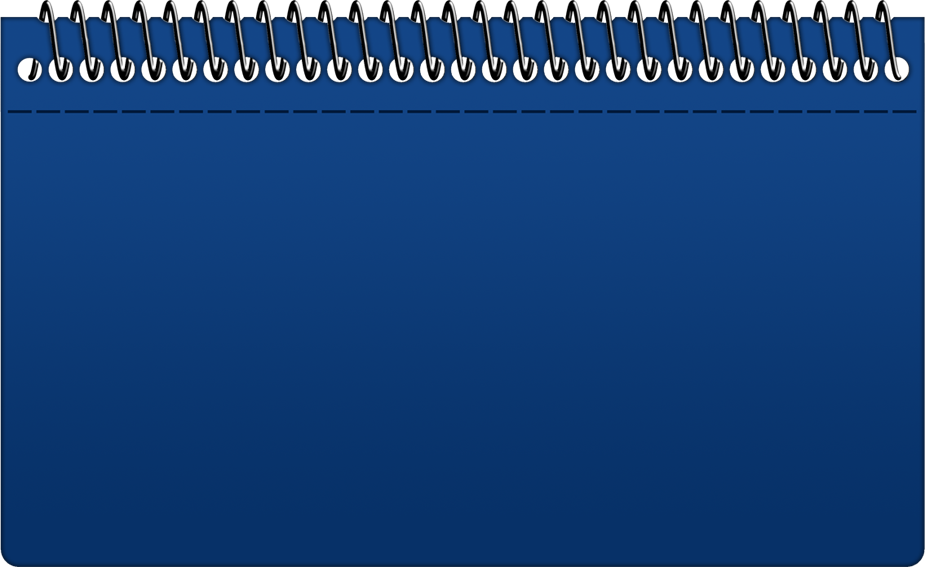 I. Romanda anlatılan, ne kadar çekici olursa olsun onu değerli kılan anlatımdır.
II. Sanatçı, romanda kahramanları kendi dilleriyle konuşturmalıdır.
III. Romanın önemini artıran dil değil, konudur.
IV. Romanın dilinin ağır olması, konunun anlaşılmasını zorlaştırır.
Yukarıda numaralanmış cümlelerden hangileri anlamca birbiriyle çelişir ?
A) I ve II          B) III ve IV        	C) II ve IV  	       D) I ve III
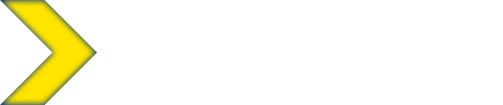 10
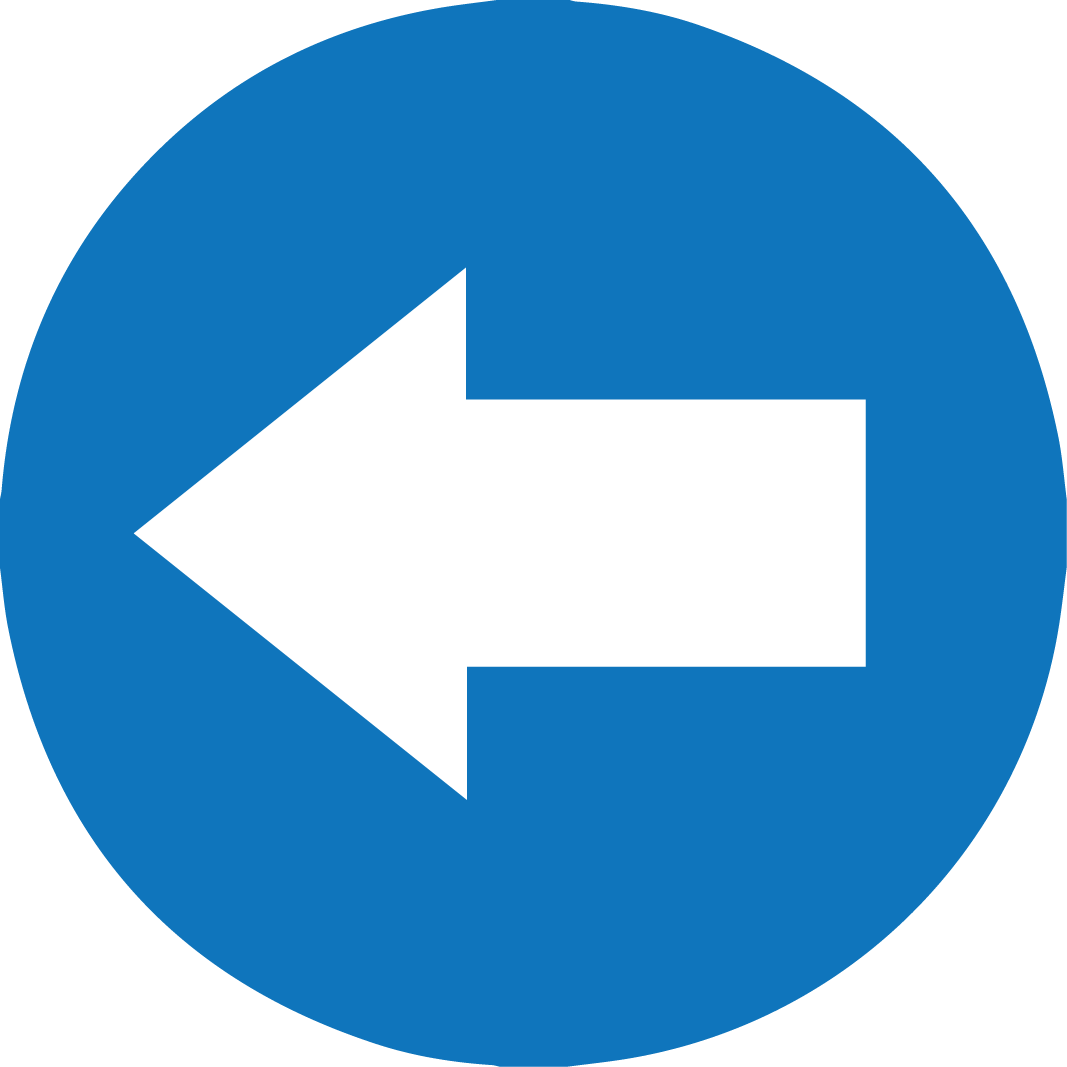 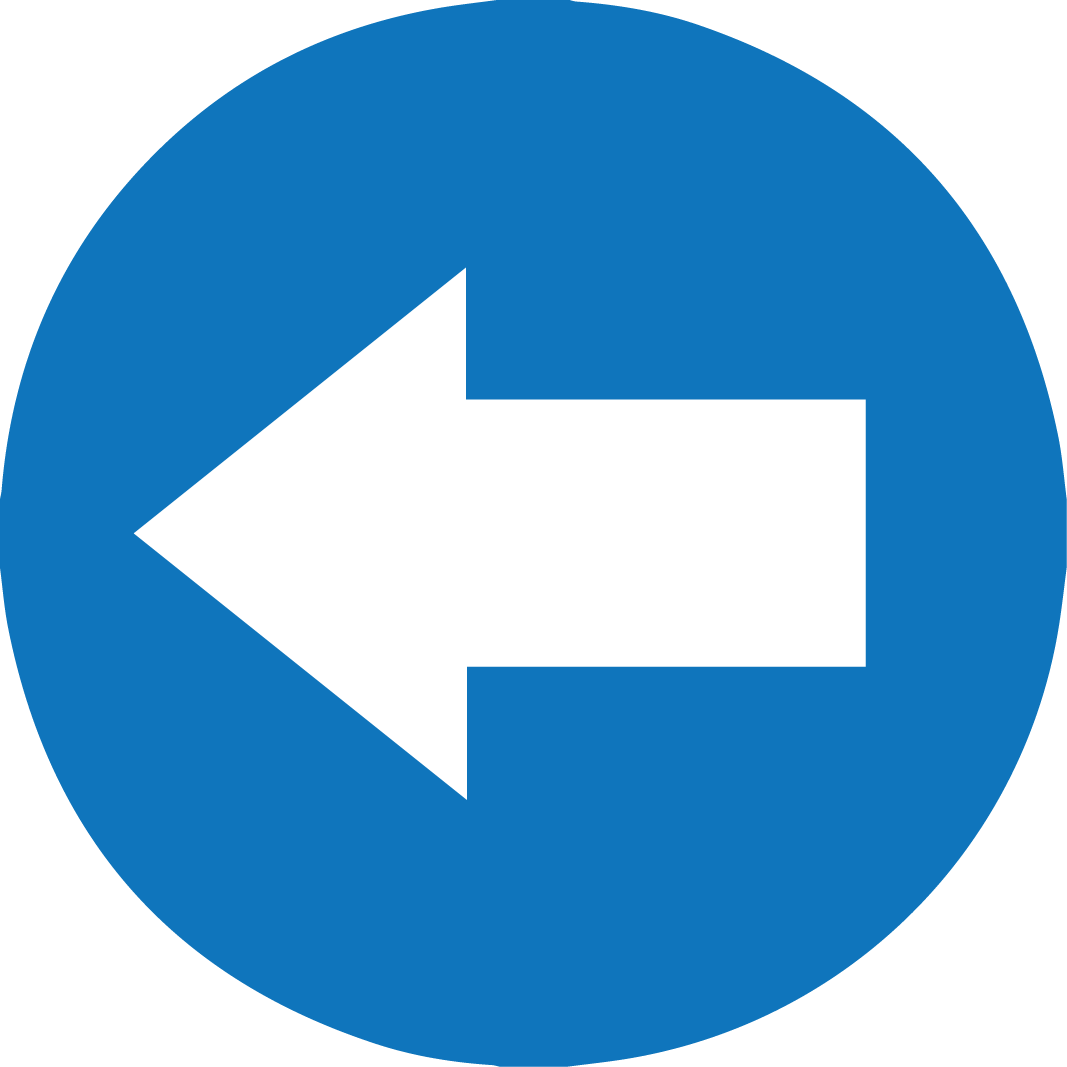 TÜRKÇE / Cümlede Anlam İlişkileri - 1
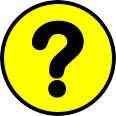 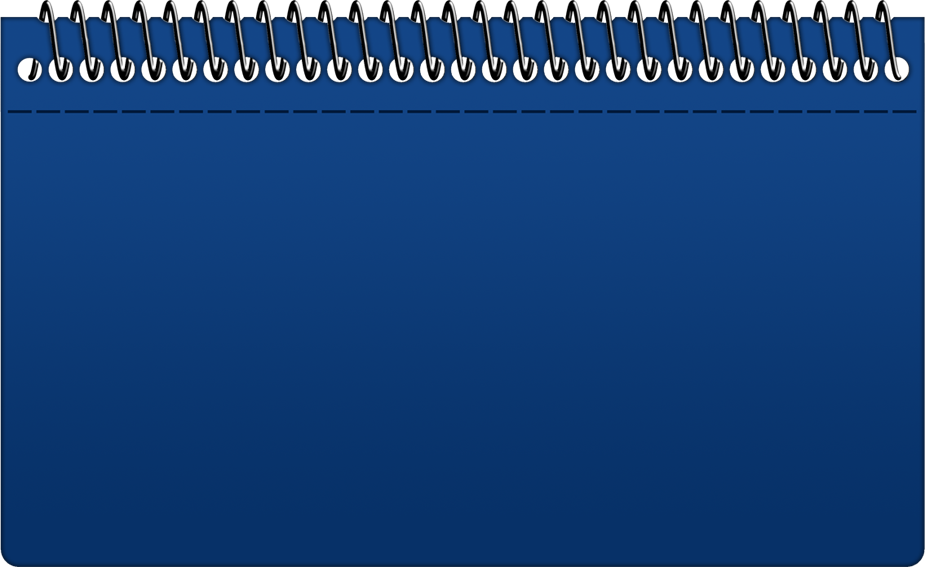 “Çevre ve ortam, bir kişinin davranışlarının biçimlenmesinde birinci etkendir.”
Aşağıdakilerden hangisi bu cümlenin anlamıyla çelişir?
Düşünce ve davranışlarımız, bulunduğumuz toplumla aynı çizgide olmayabilir.
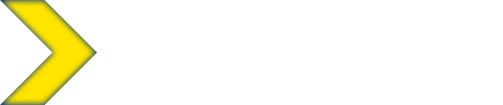 b)  Çevre ve ortam, insanların kalıtımsal özellikleri konusunda bilgi vermez.
c)  Bilgi ve kültür, insanların düşünce ve davranışlarında her şeyden çok etkilidir.
d) Her canlı, kendi doğal ortamında doğar ve gelişir.
11
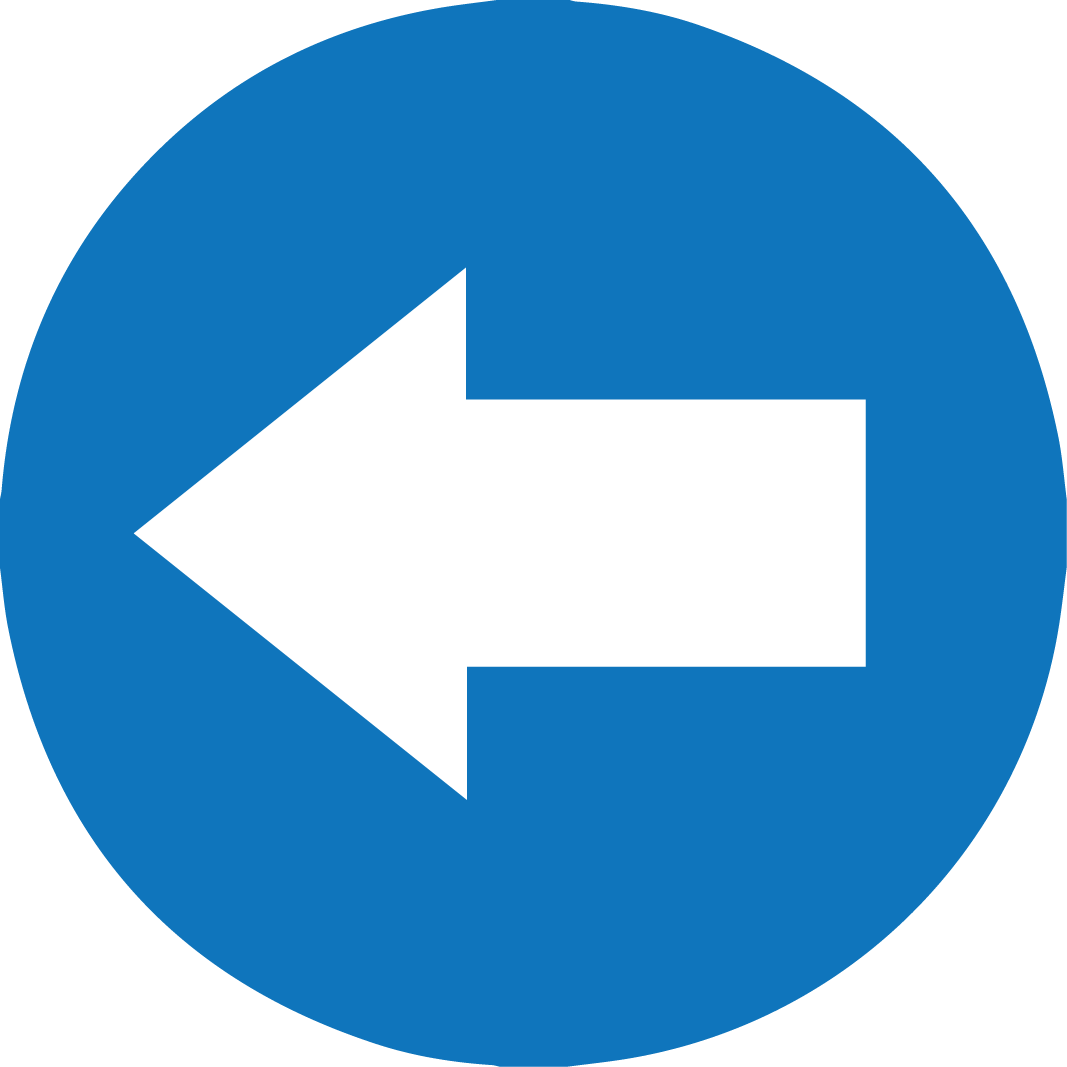 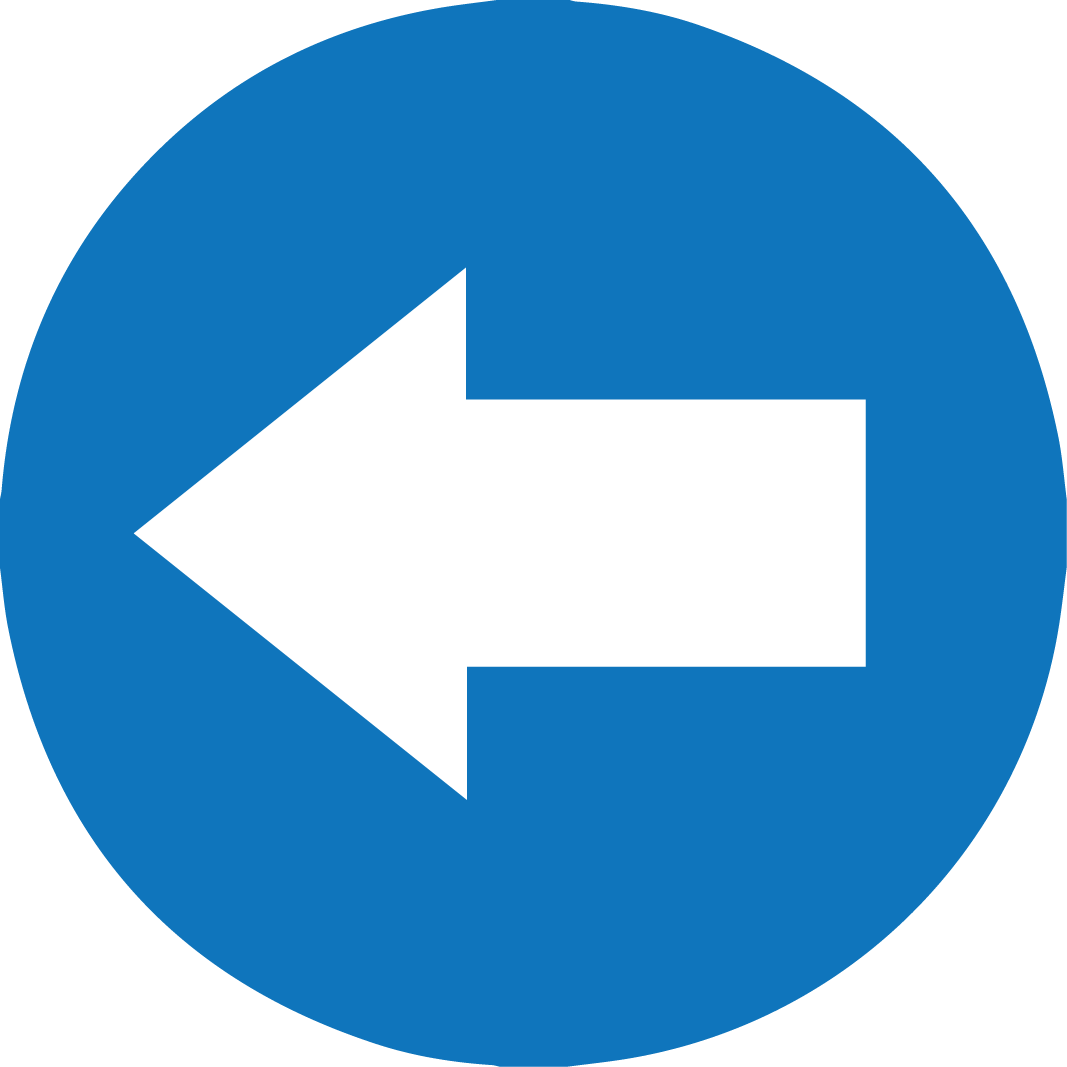 TÜRKÇE / Cümlede Anlam İlişkileri - 2
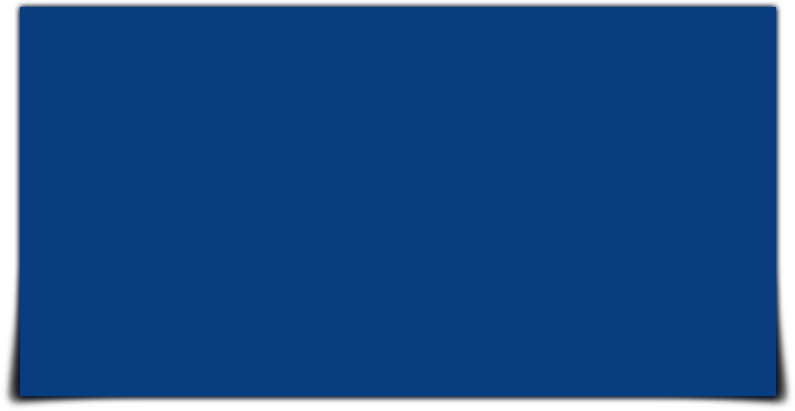 CÜMLEDE
ANLAM İLİŞKİLERİ - 2
12
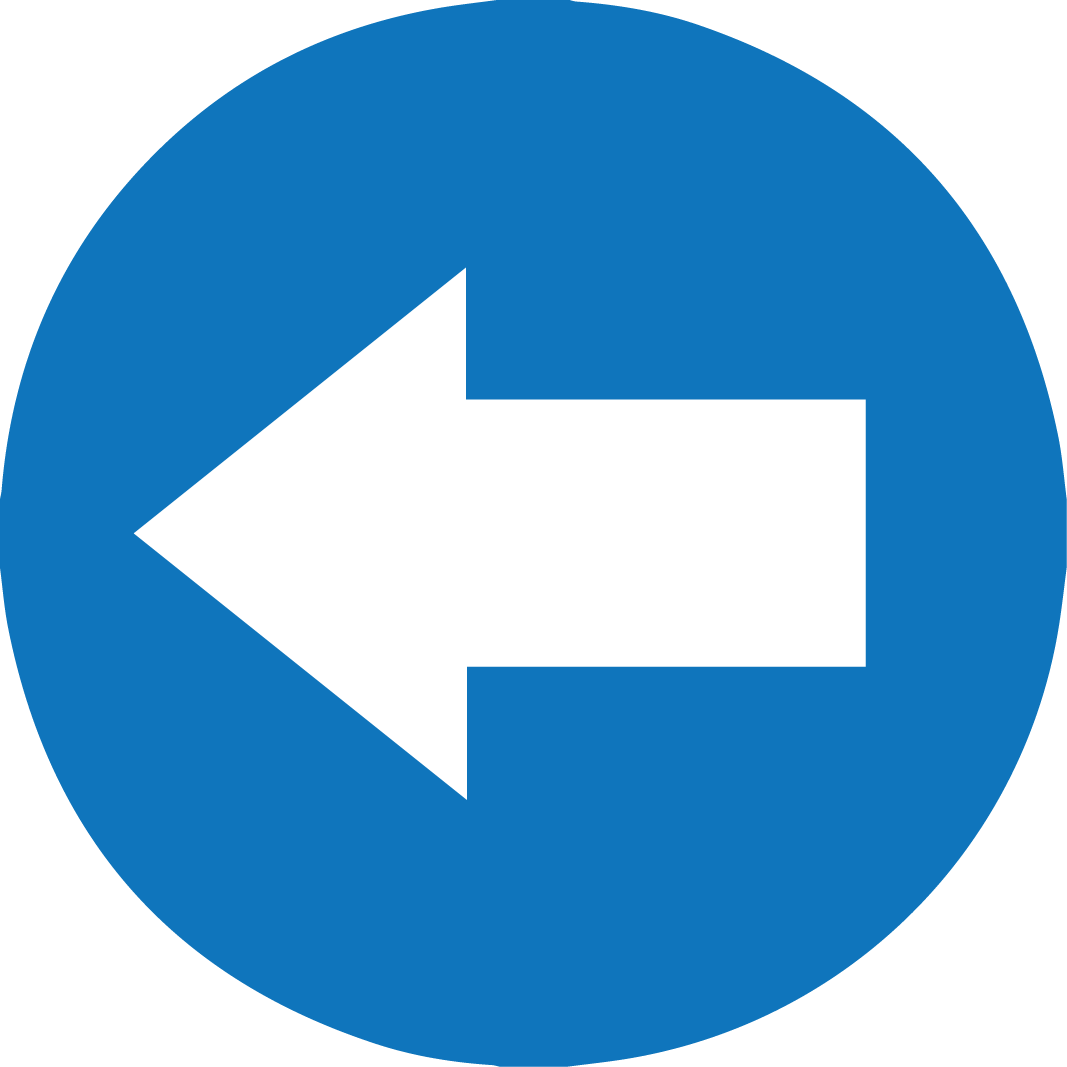 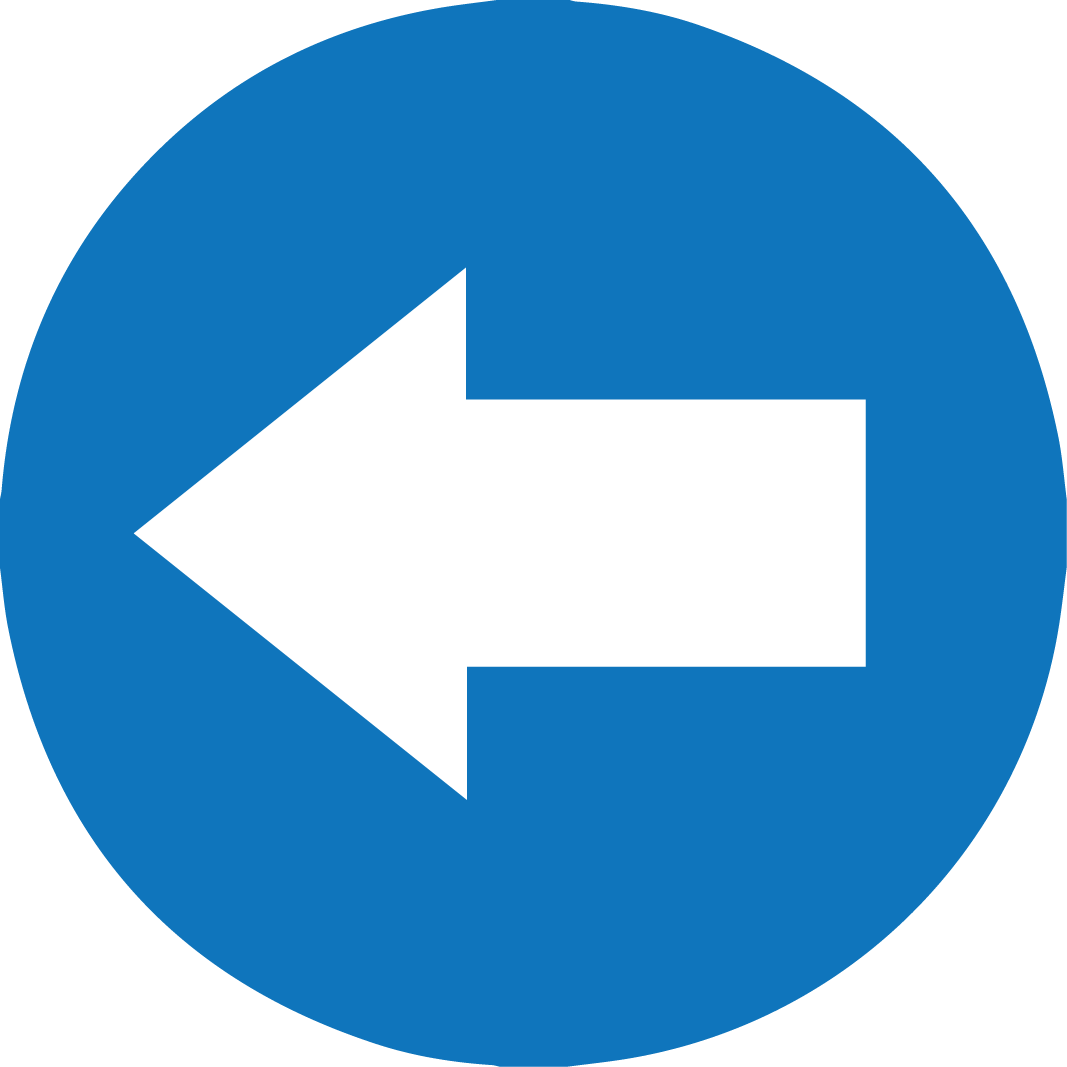 TÜRKÇE / Cümlede Anlam İlişkileri - 2
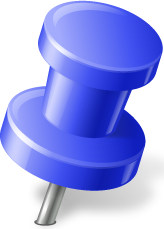 CÜMLEDE ANLAM İLİŞKİLERİ - 2
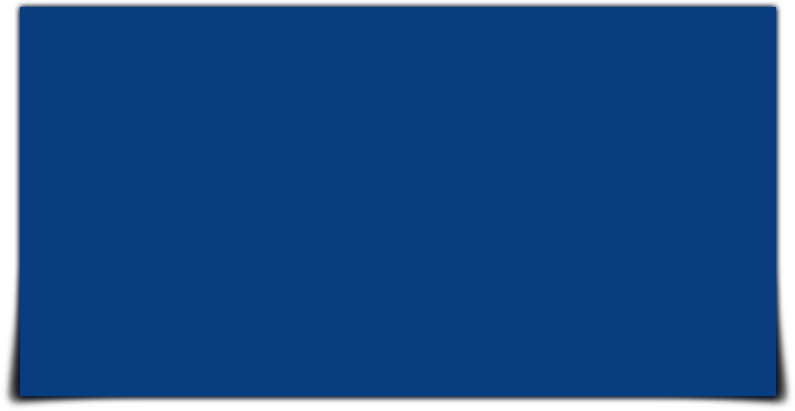 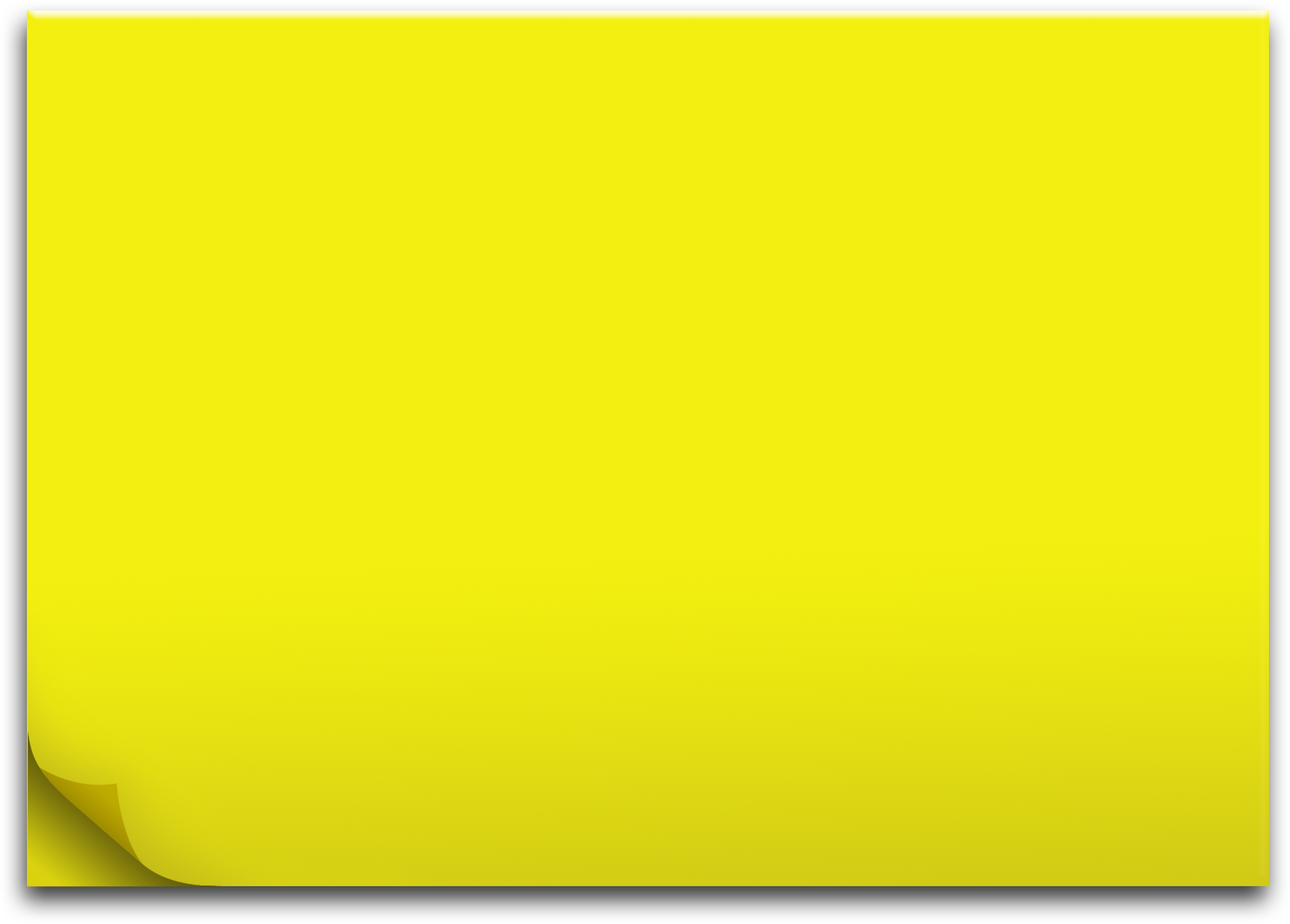 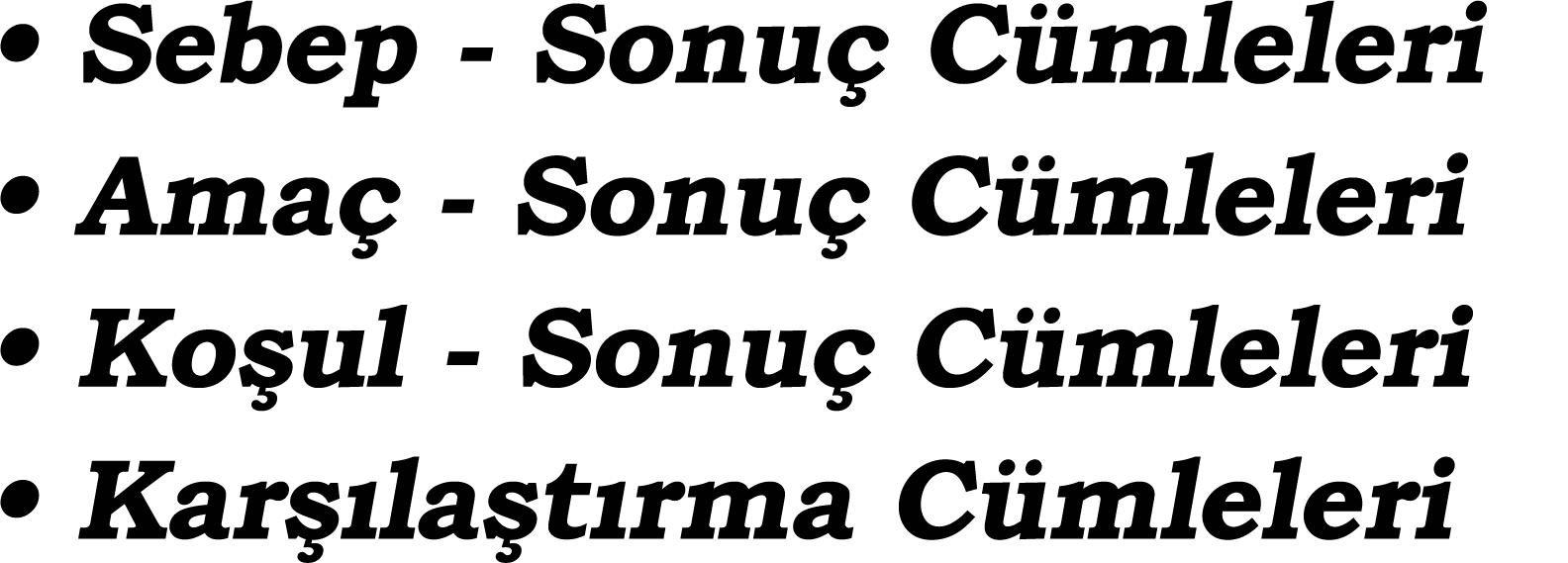 13
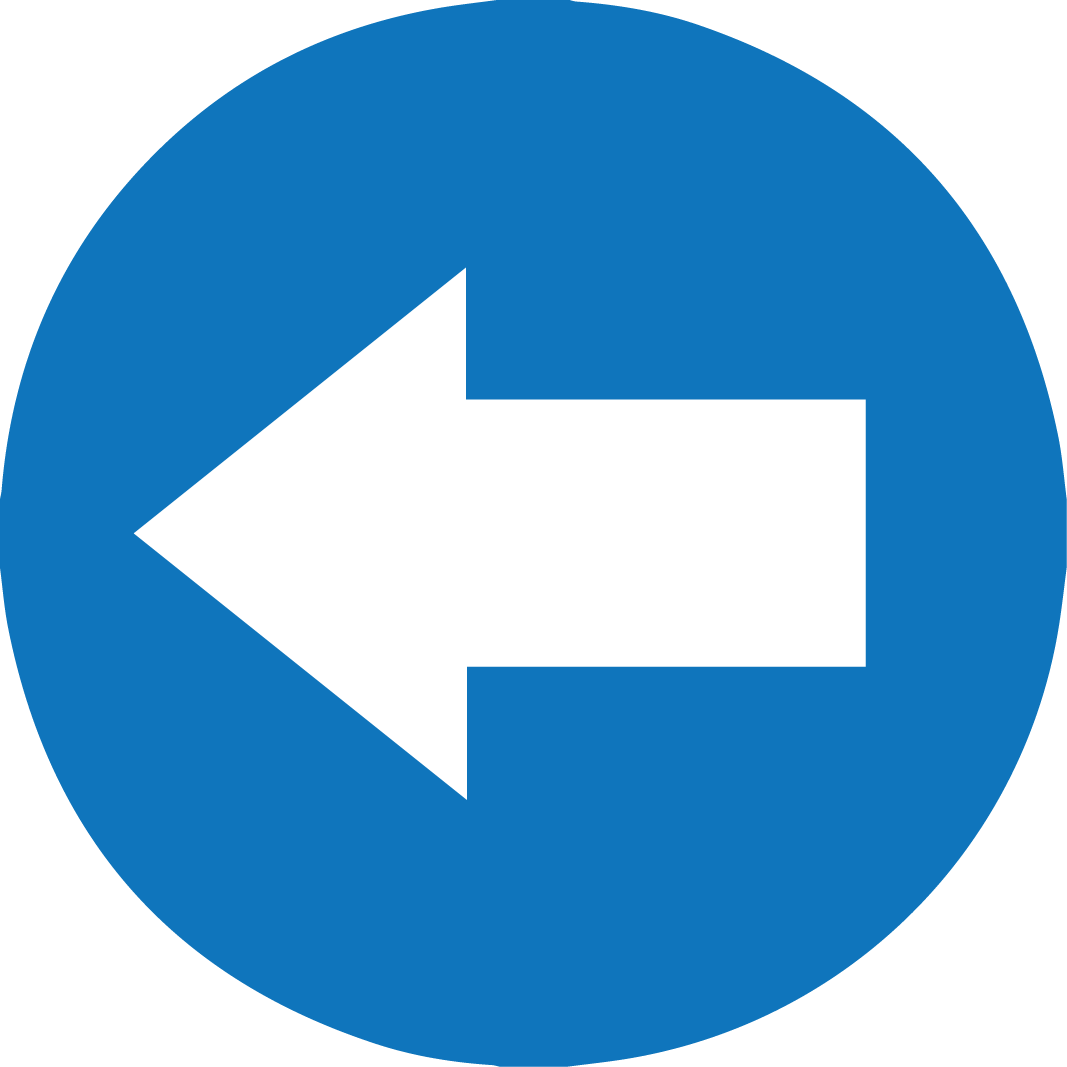 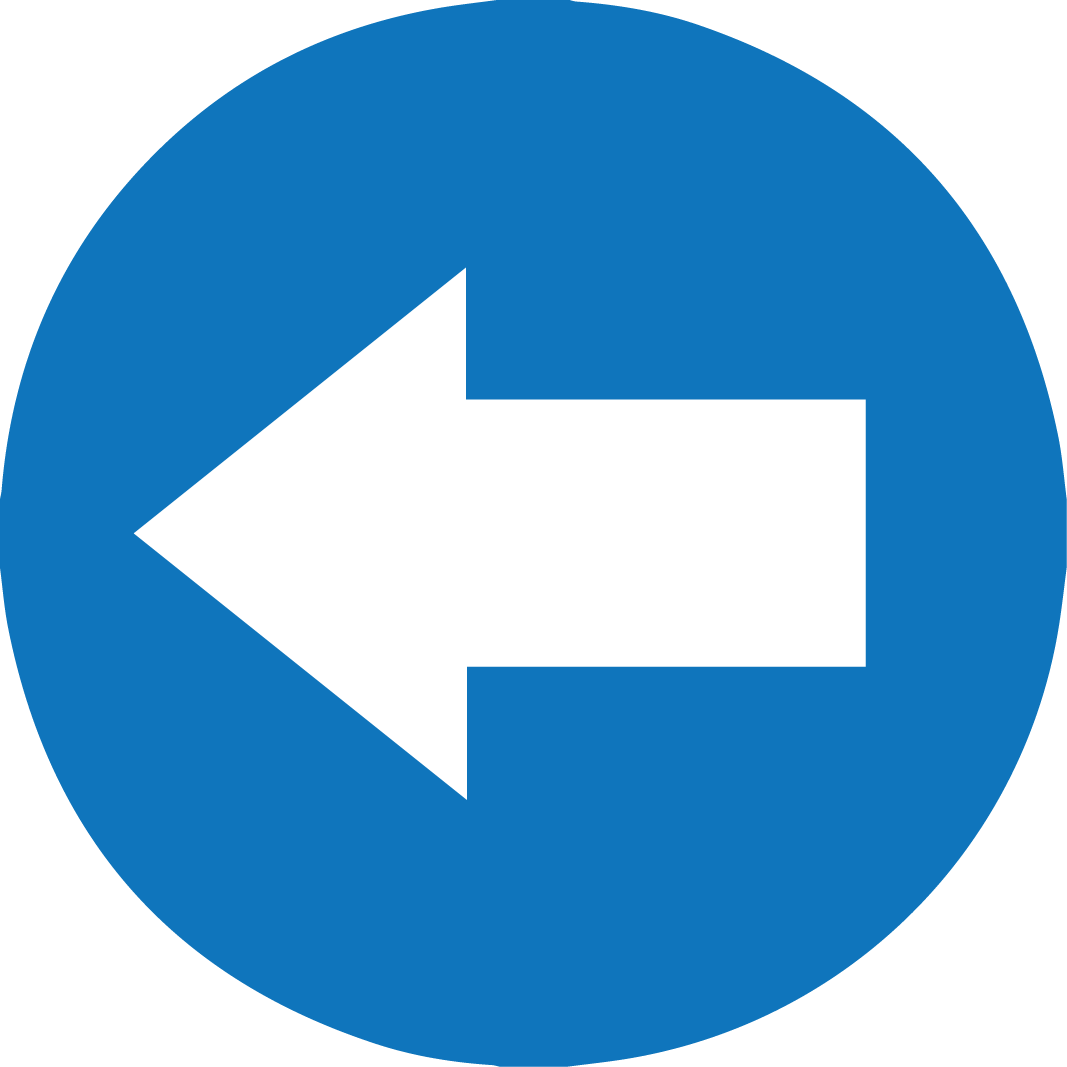 TÜRKÇE / Cümlede Anlam İlişkileri - 2
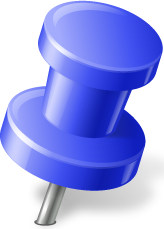 Sebep - Sonuç Cümleleri
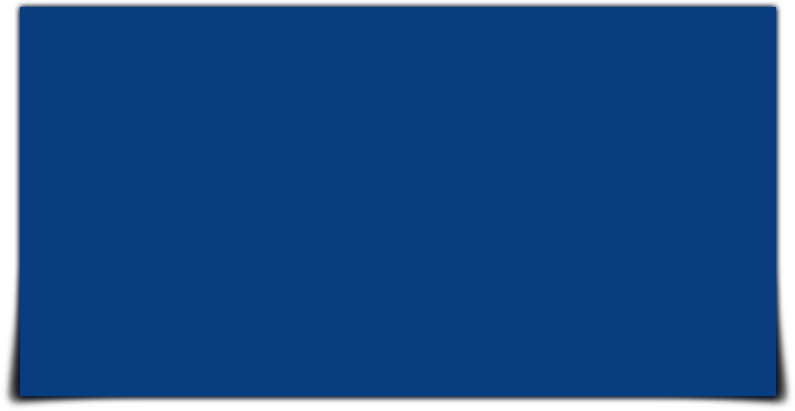 Bir eylemin hangi nedenle yapıldığını ve sonucunu belirten cümlelerdir. Önce sebep gerçekleşir, sonra sonuç ortaya çıkar.
Yağmur yağdığından    piknik iptal edildi.
sebep                             sonuç
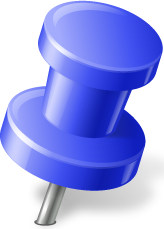 Düzenli çalışmadığı için    sınavı kazanamadı.
Örnekler
sebep                                    sonuç
Çantasını kaybedince    çok üzüldü.
sebep                          sonuç
14
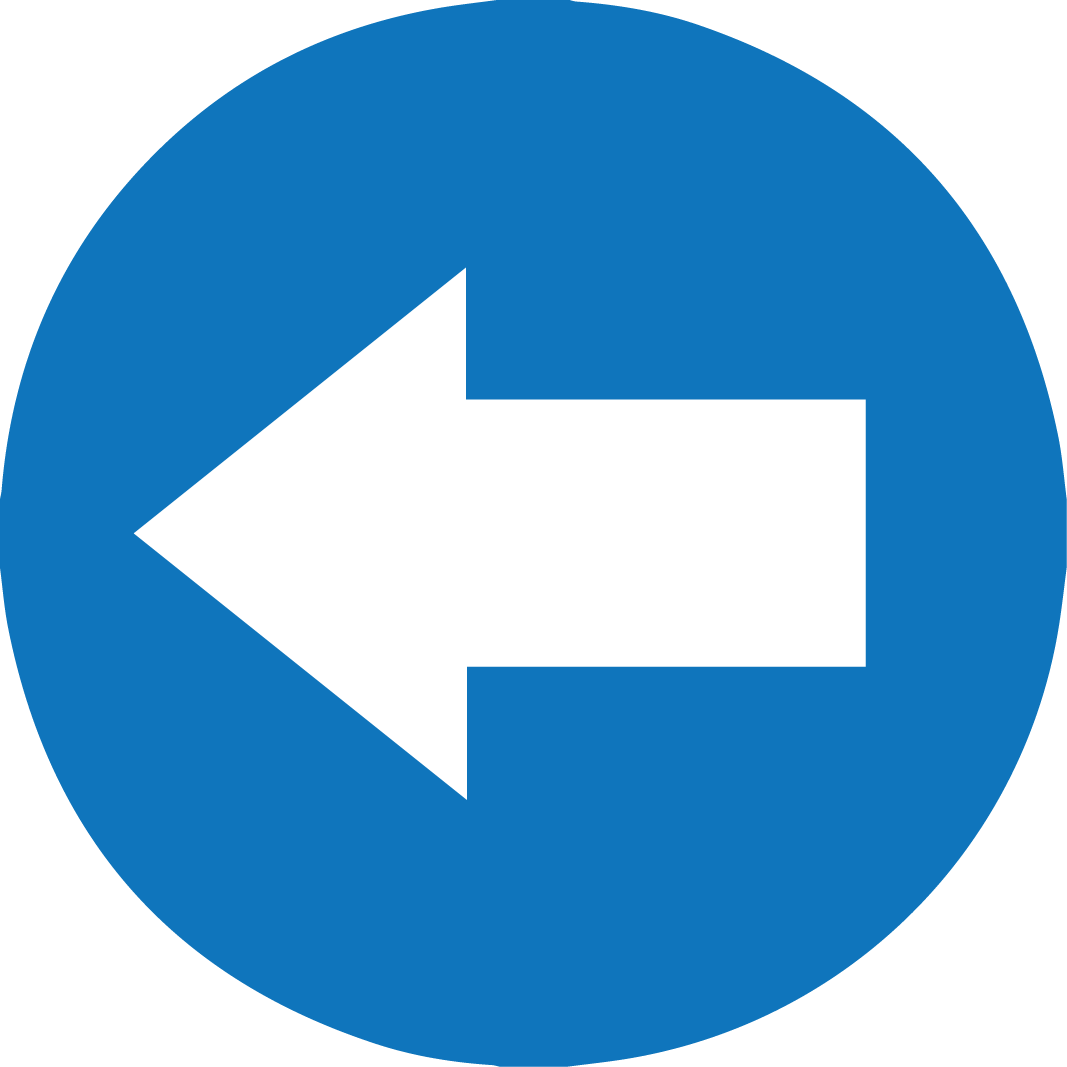 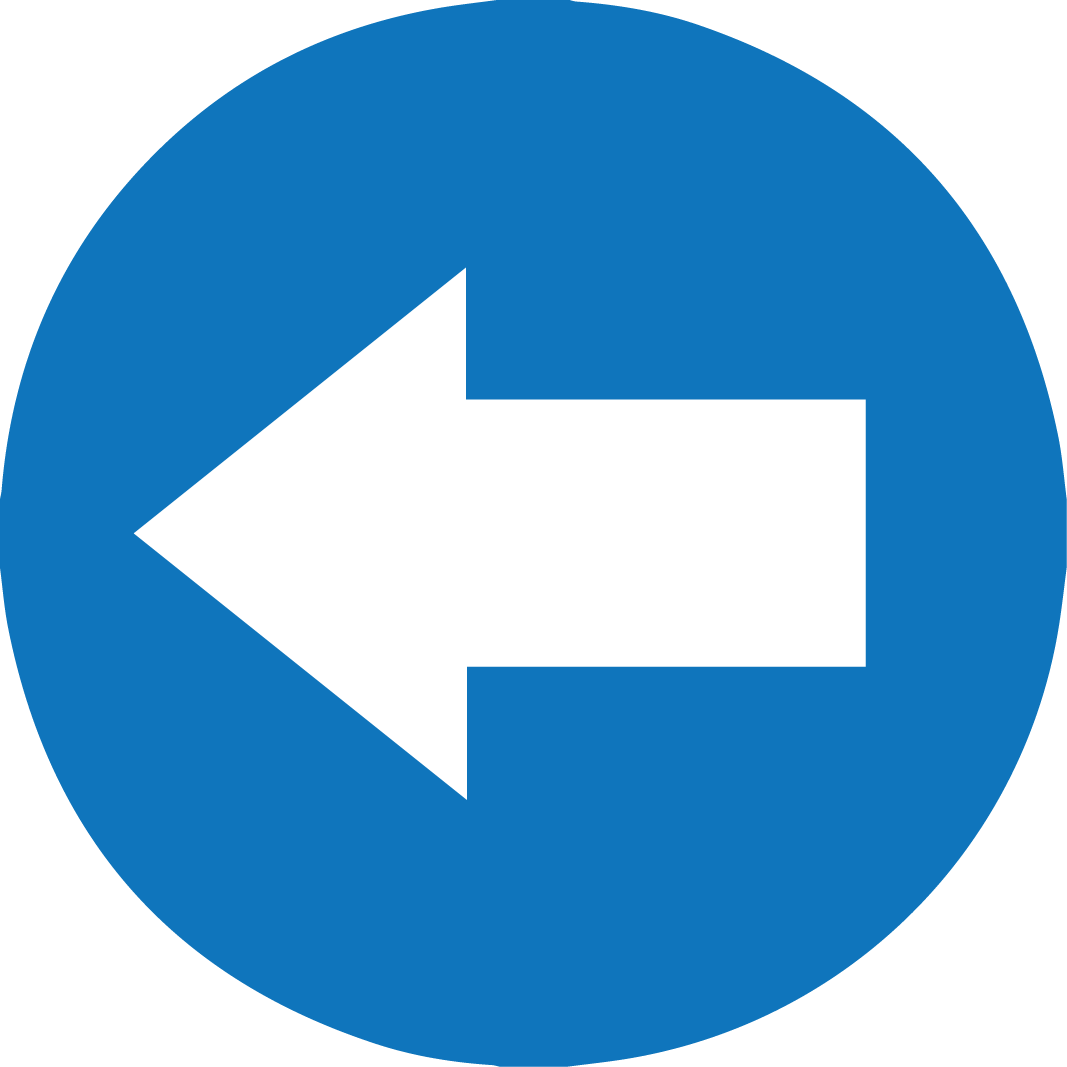 TÜRKÇE / Cümlede Anlam İlişkileri - 2
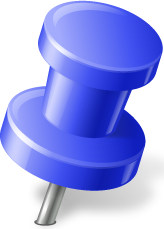 Amaç - Sonuç Cümleleri
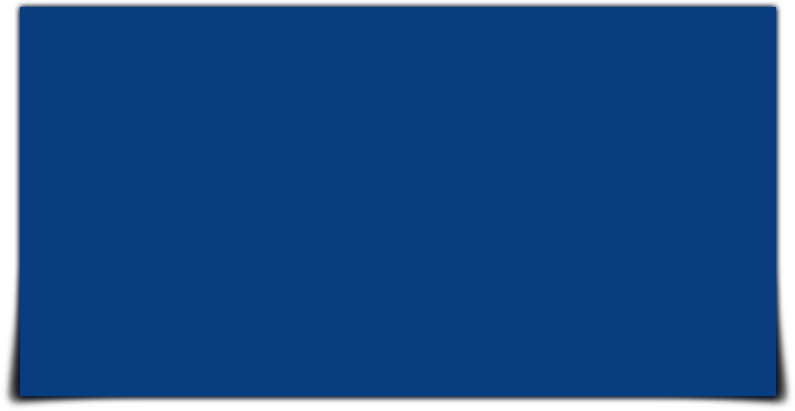 Bir eylemin hangi amaçla yapıldığını ve sonucunu belirten cümlelerdir. Eyleme "hangi amaçla" sorusu sorularak bulunur.
Seni göreyim diye    çok bekledim.
amaç                      sonuç
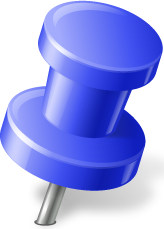 Okula gitmek için    evden çıktı.
Örnekler
amaç                   sonuç
Dün köye gittik     dedemleri görmeye.
sonuç                     amaç
15
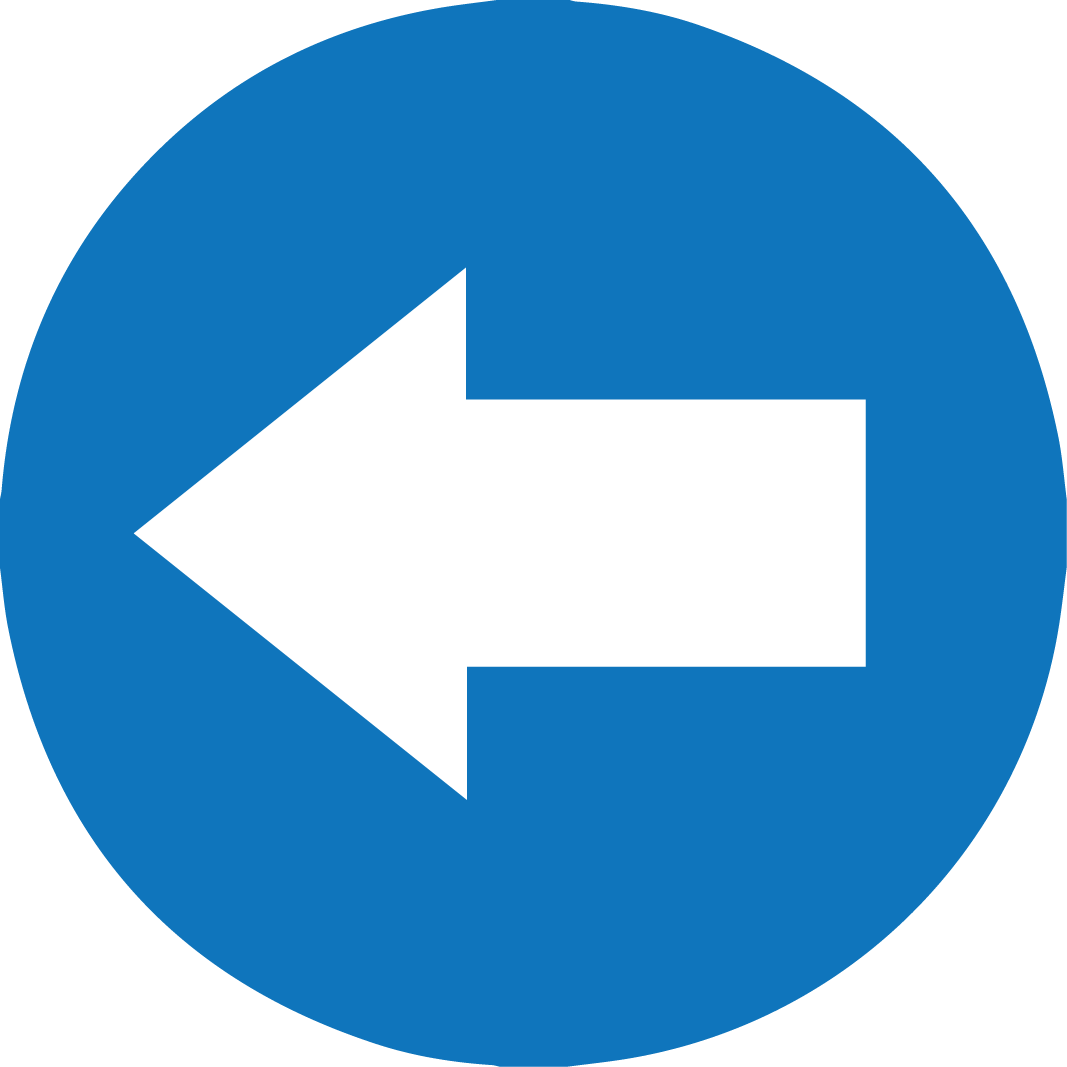 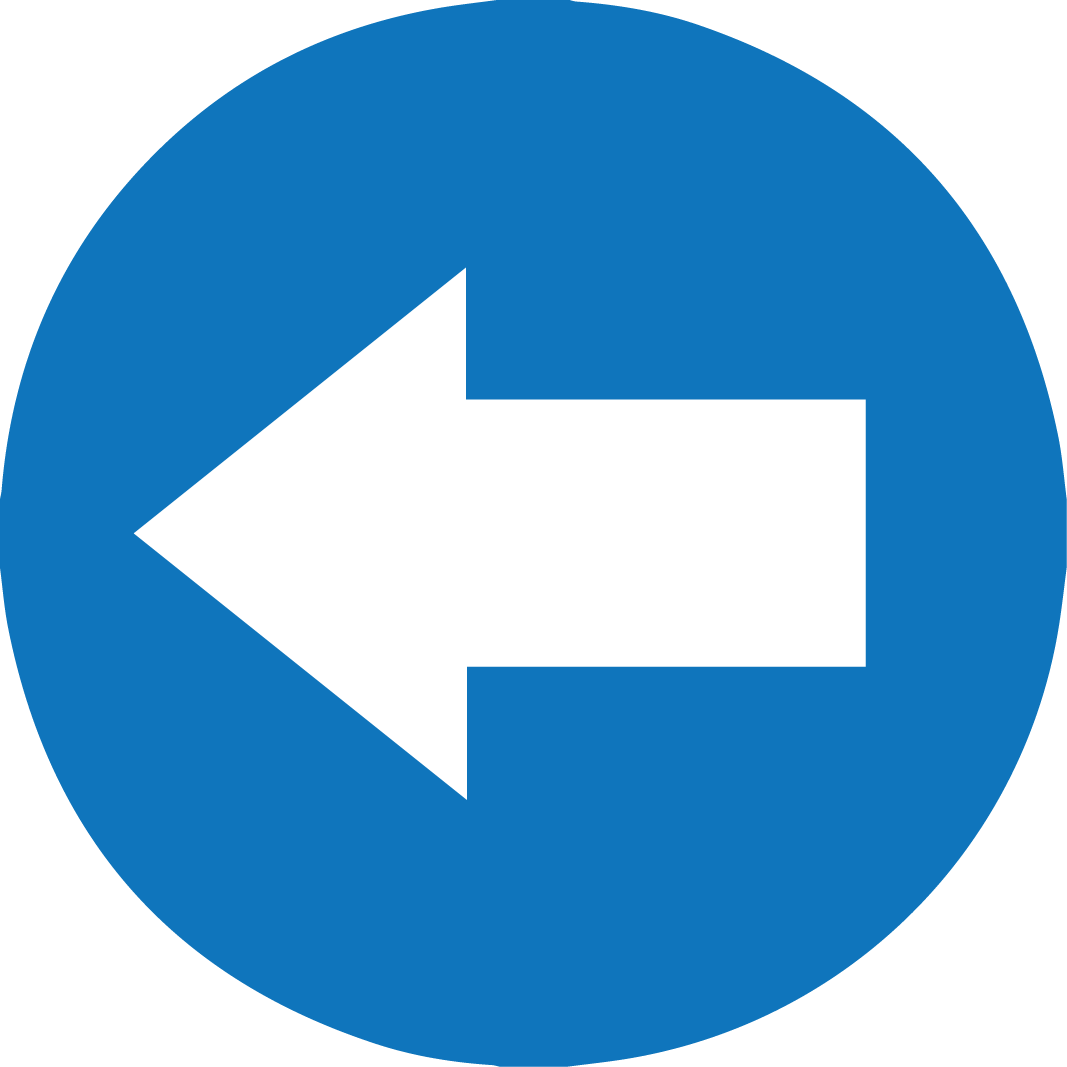 TÜRKÇE / Cümlede Anlam İlişkileri - 2
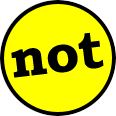 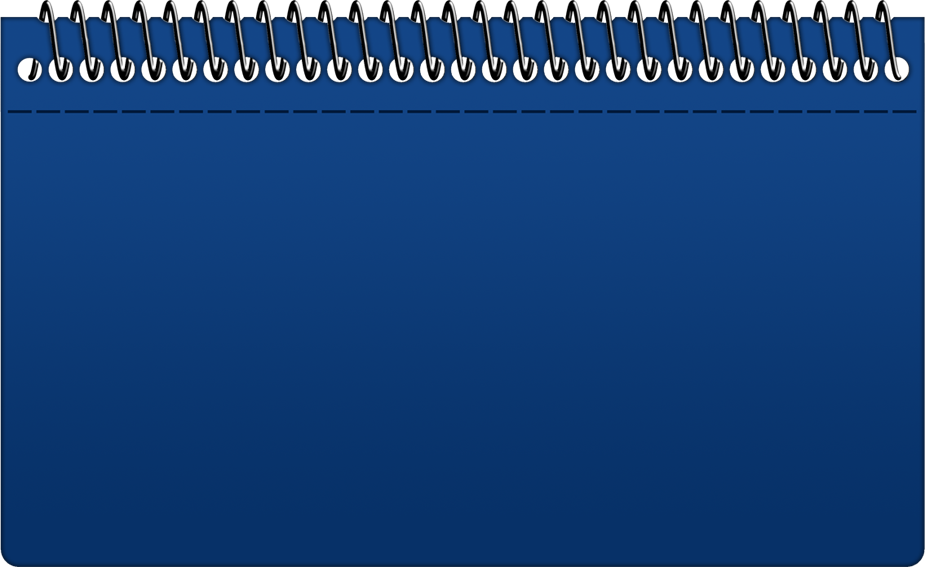 Sebep ve amacı birbiriyle karıştırmamalıyız.
Amaç-sonuç cümlelerinde ise ; amaçlanan şey, iş yapıldıktan sonra olacaktır.
Sebep-sonuç cümlelerinde; 
önce sebep meydana gelir, 
sonra sonuç.
Örnekler
Sebep - Sonuç
Araba kirlendiği için onu yıkadım.
Amaç - Sonuç
Araba temiz olsun diye onu yıkadım.
16
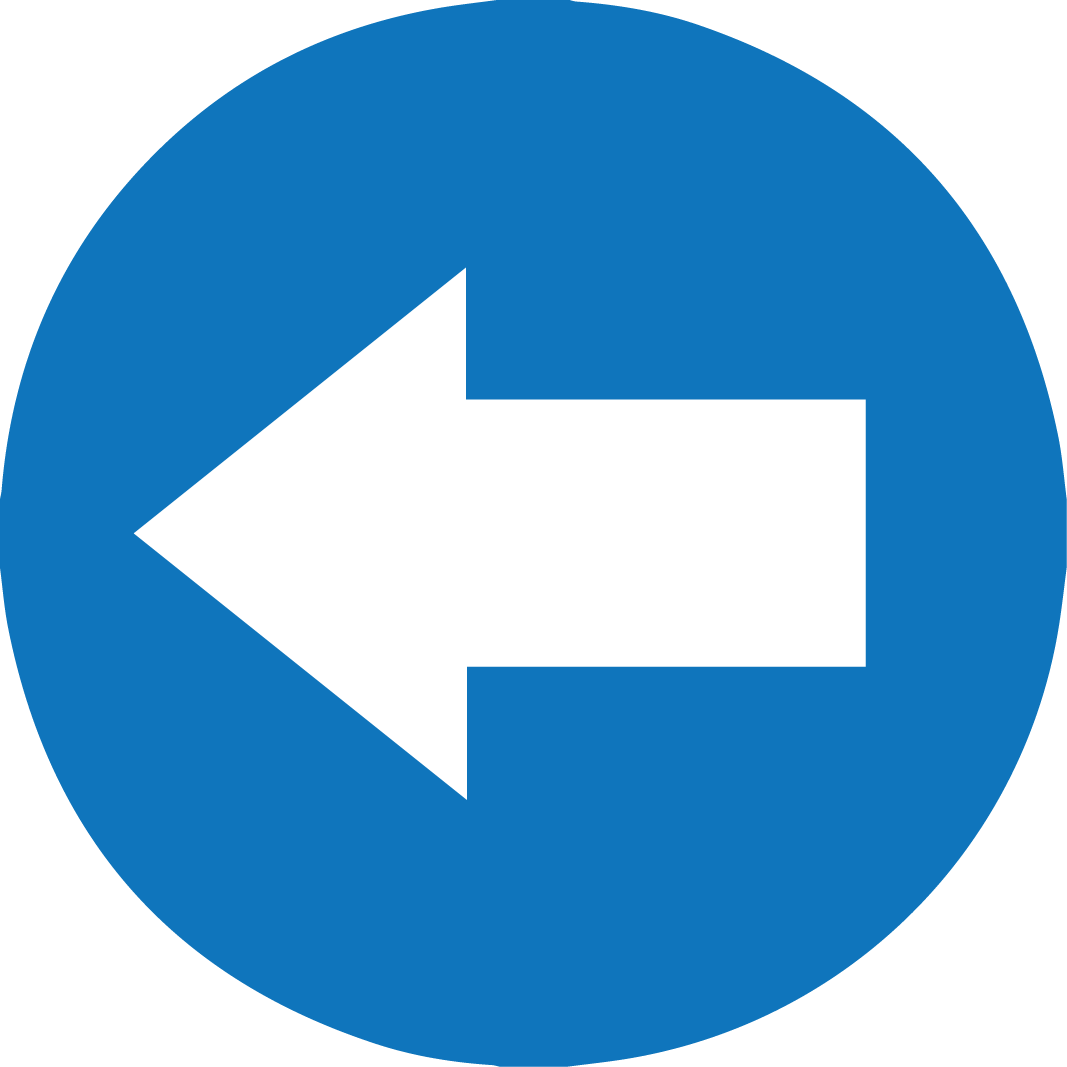 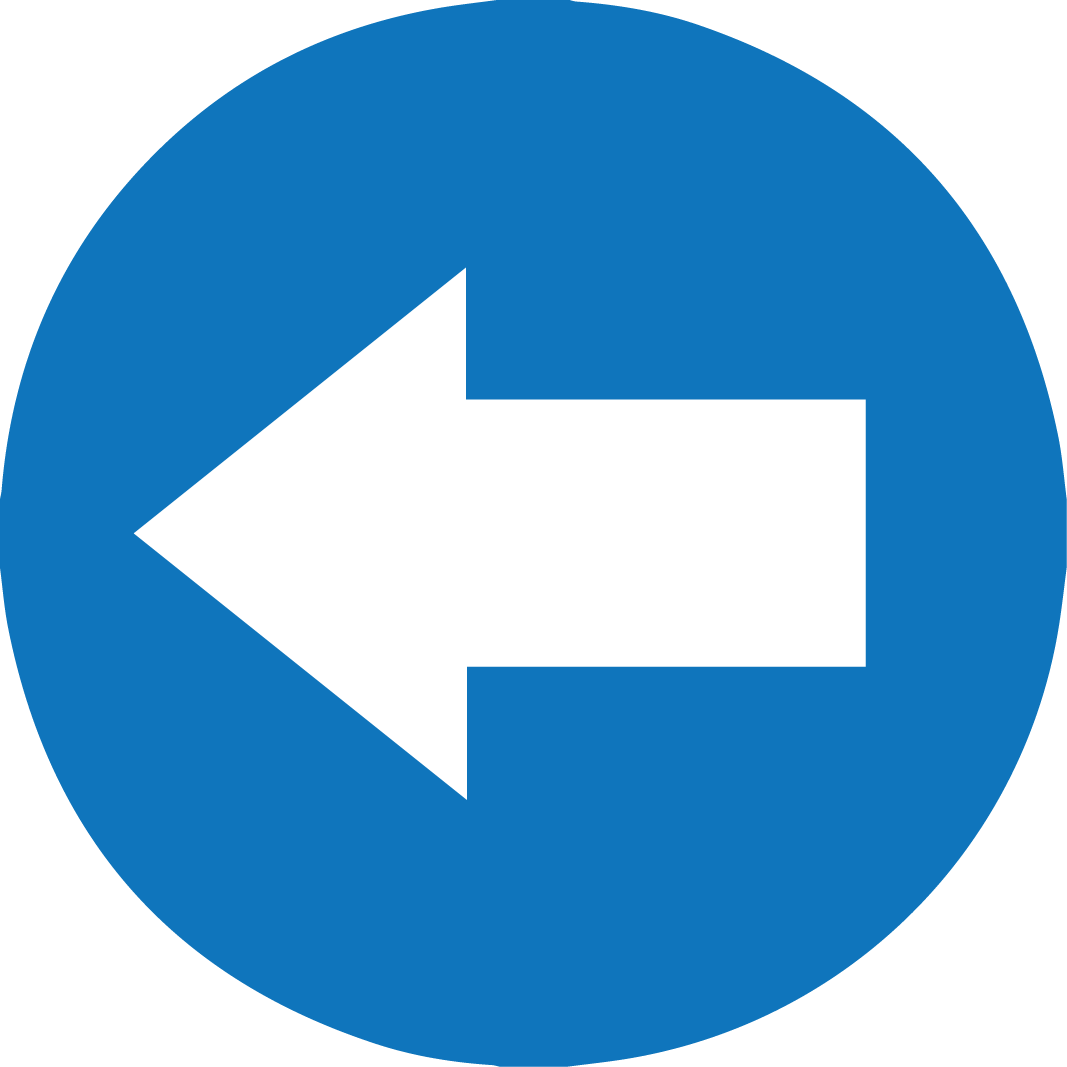 TÜRKÇE / Cümlede Anlam İlişkileri - 2
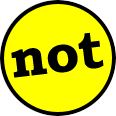 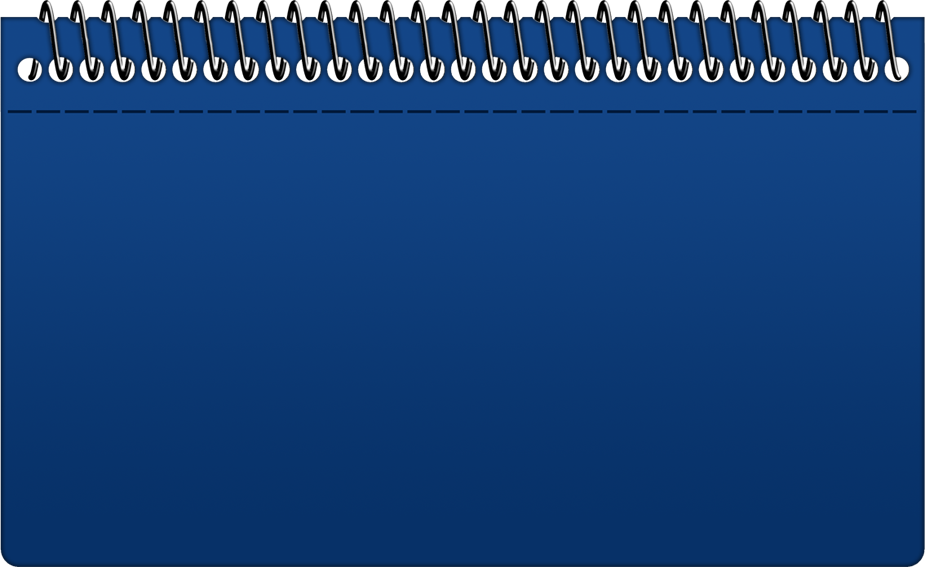 Cümlenin sebep mi yoksa amaç mı bildirdiğinden emin olamıyorsak yükleme “hangi amaçla” sorusunu soralım. 
Cümlede bu soruya cevap varsa amaç-sonuçtur, yoksa sebep-sonuç.
hangi amaçla?
Örnekler
(amaç )
Kimse ıslanıp hasta olmasın diye piknik iptal oldu.
(sebep )
Yağmur yağdığı için piknik iptal oldu.
17
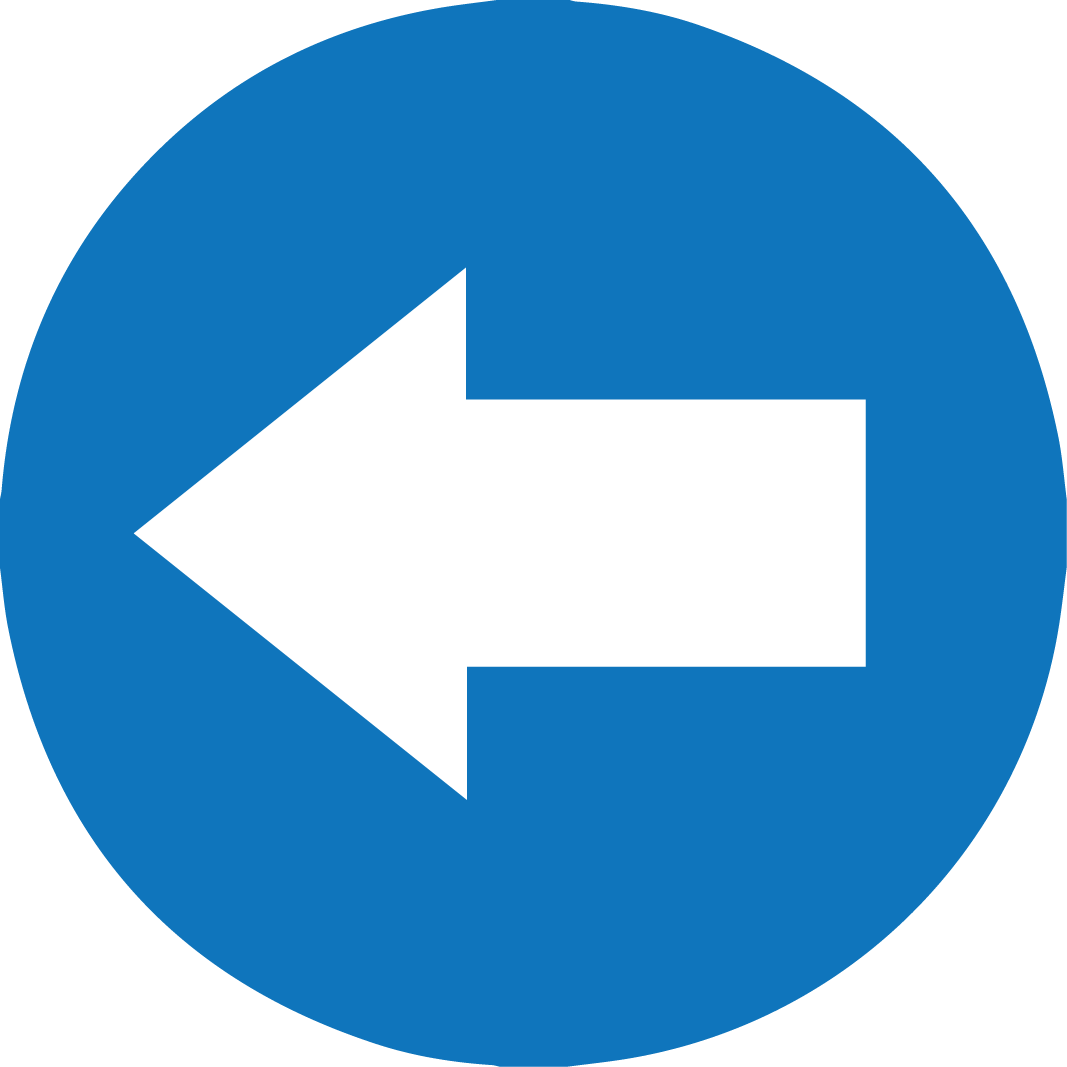 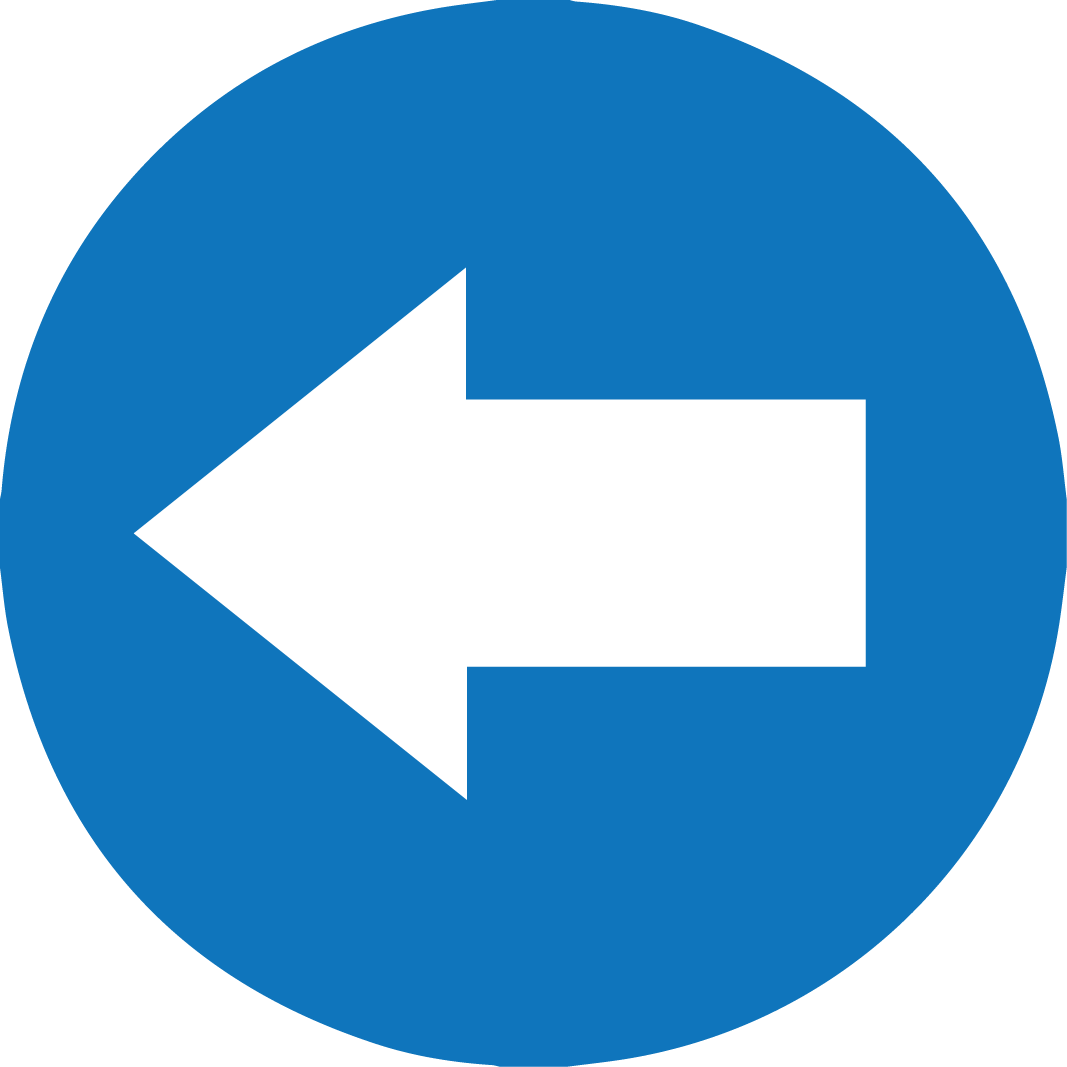 TÜRKÇE / Cümlede Anlam İlişkileri - 2
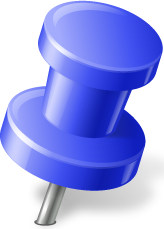 Koşul - Sonuç Cümleleri
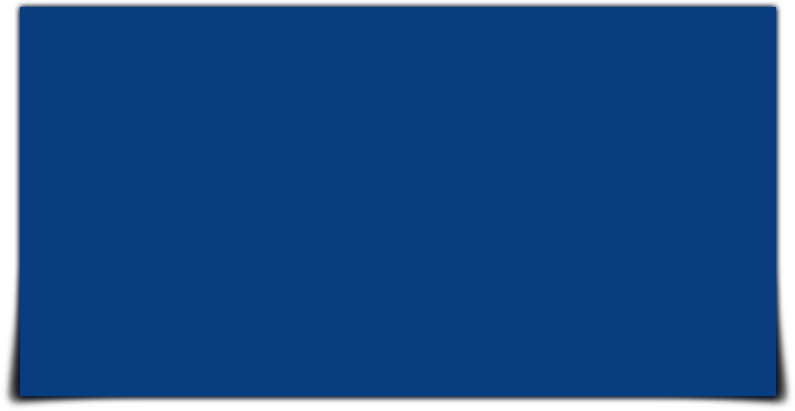 Temel yargının gerçekleşmesinin bir koşula (şarta) bağlı olduğu cümlelerdir.
Hedefini doğru seçersen  başarırsın.
koşul                            sonuç
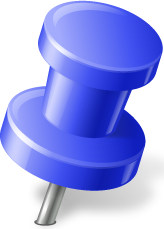 Seni de götürürüm ama sözümden çıkmak yok.
Örnekler
sonuç                                   koşul
Ben senin arkandayım, yeter ki dürüst ol.
sonuç                                     koşul
18
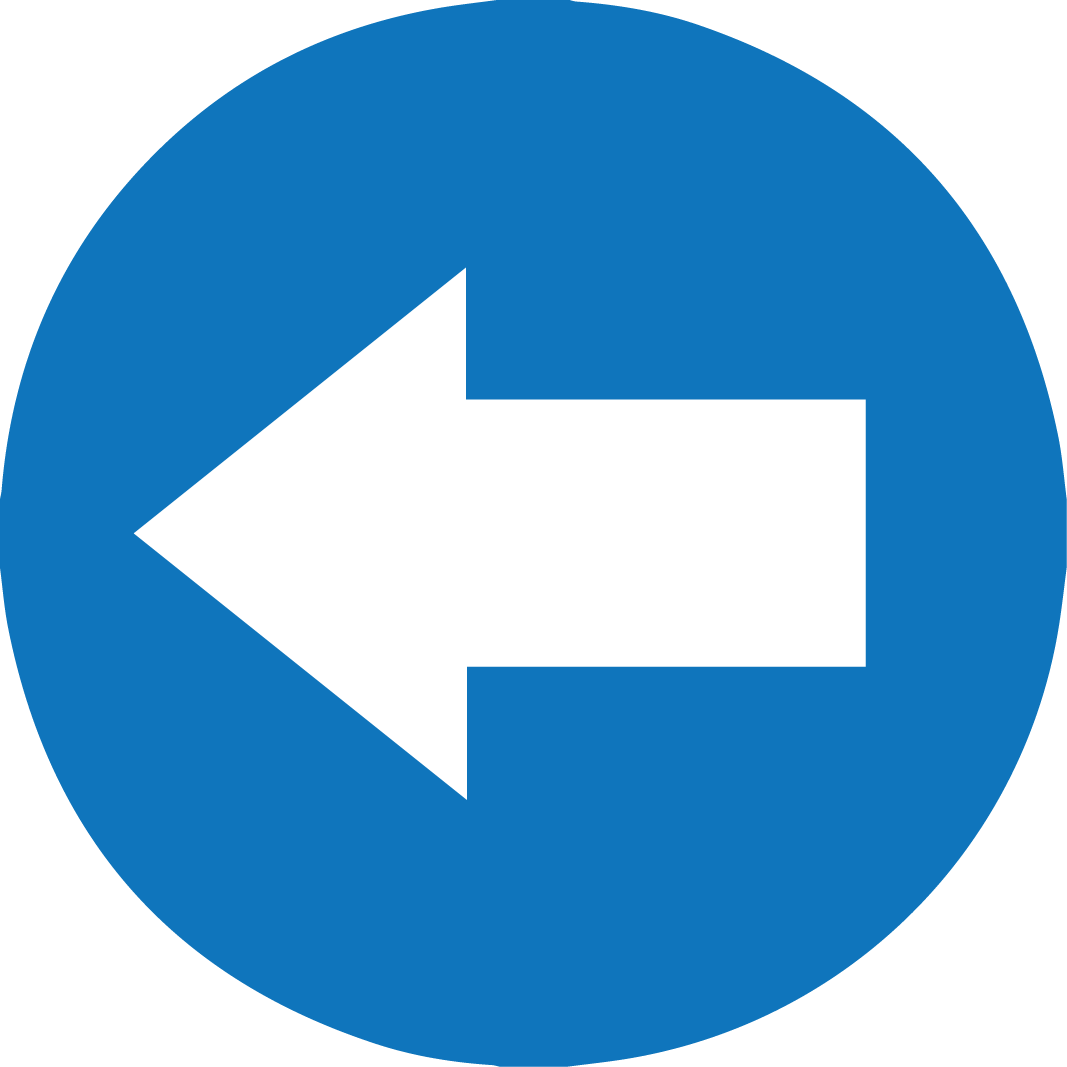 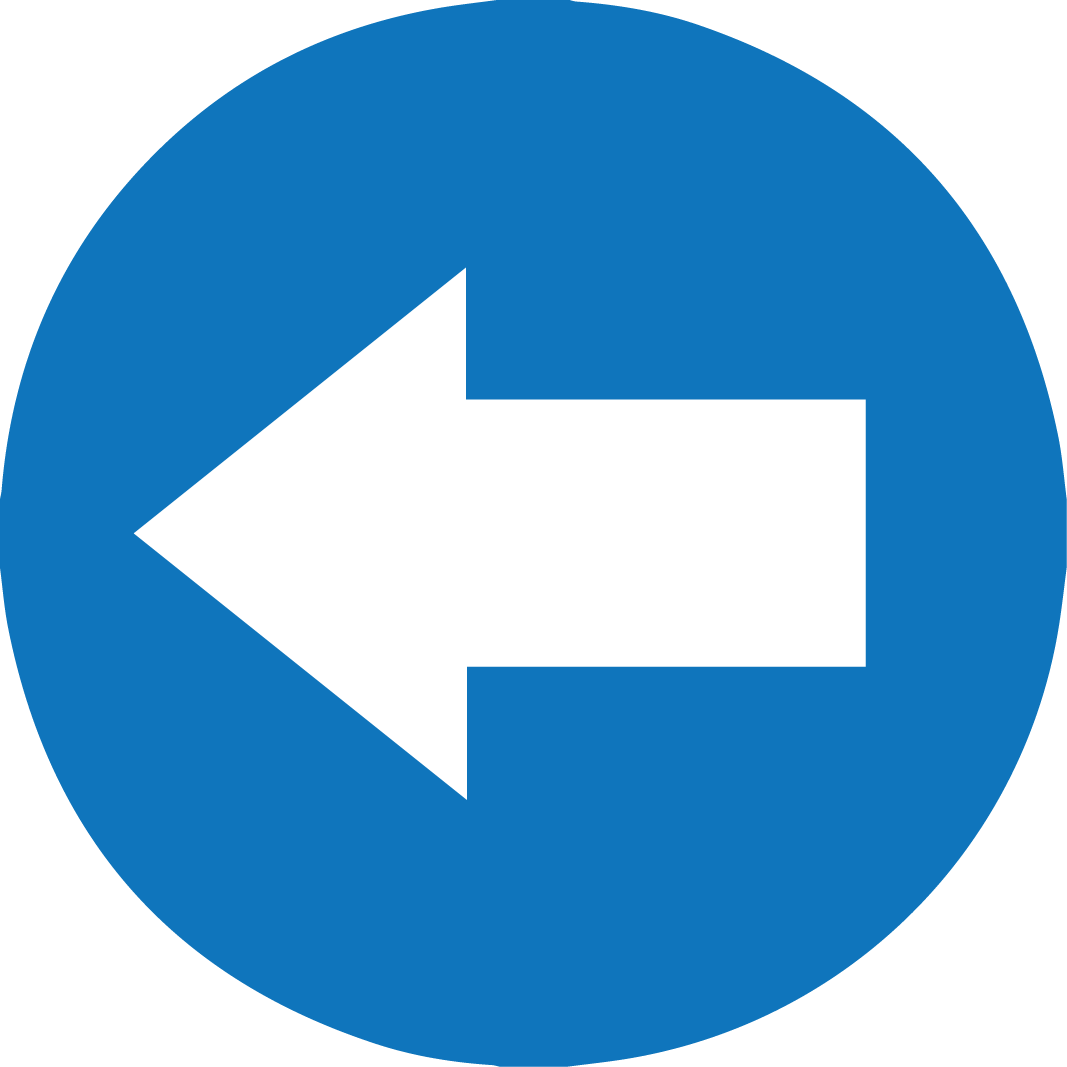 TÜRKÇE / Cümlede Anlam İlişkileri - 2
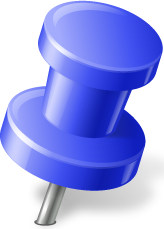 Karşılaştırma Cümleleri
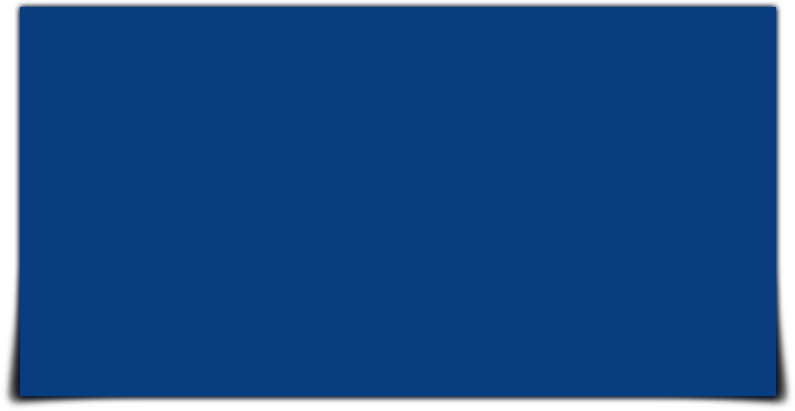 Birden çok olay, kavram, durum veya kişinin benzer ya da farklı yönlerinin ifade edildiği cümlelerdir.
O da senin gibi çok efendi ve çalışkan bir öğrenci.
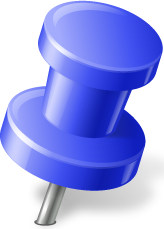 Bizim sınıfımız daha temiz ve tertipli.
Örnekler
Ahmet de abisi kadar yetenekli.
Bu elbise diğerine göre daha hesaplı.
19
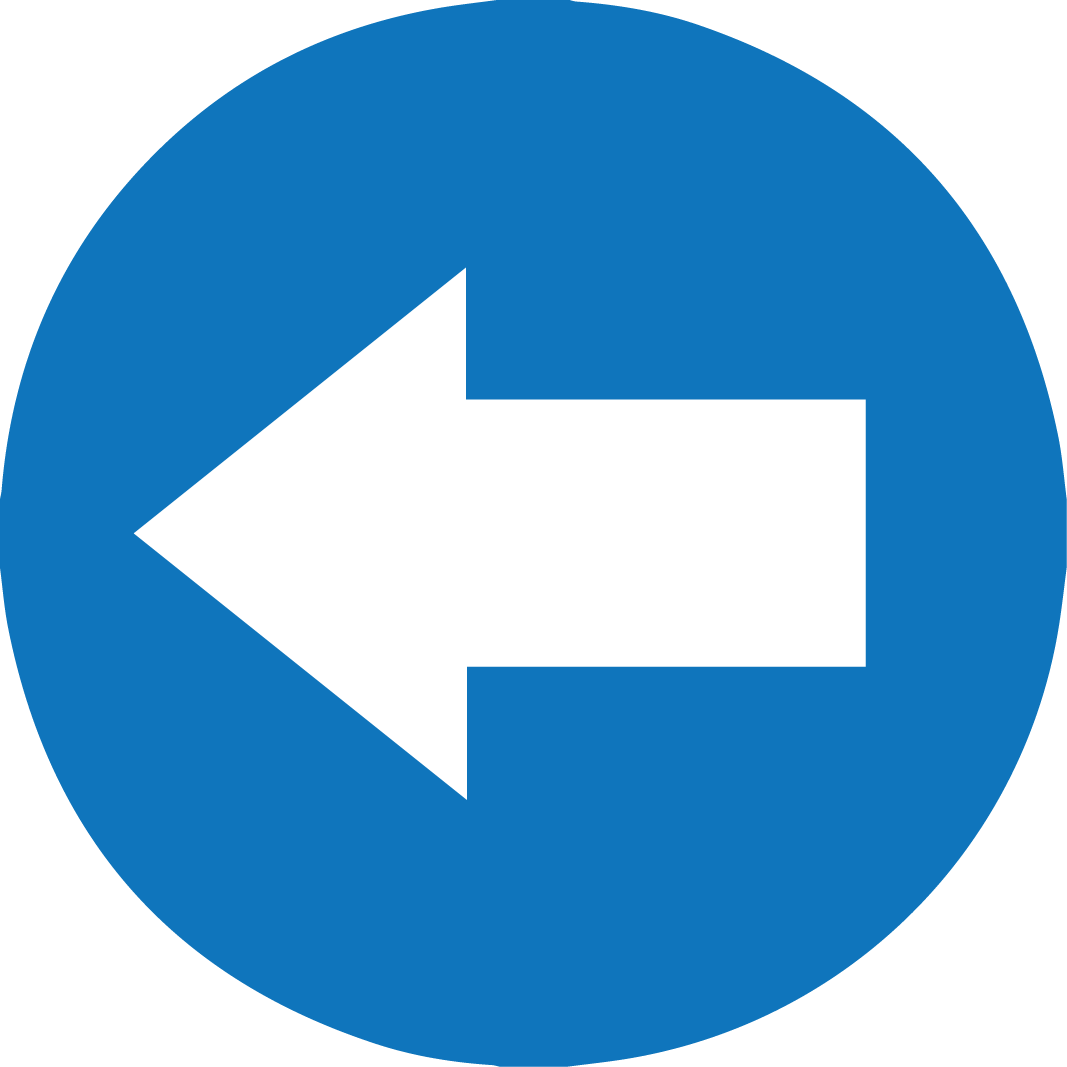 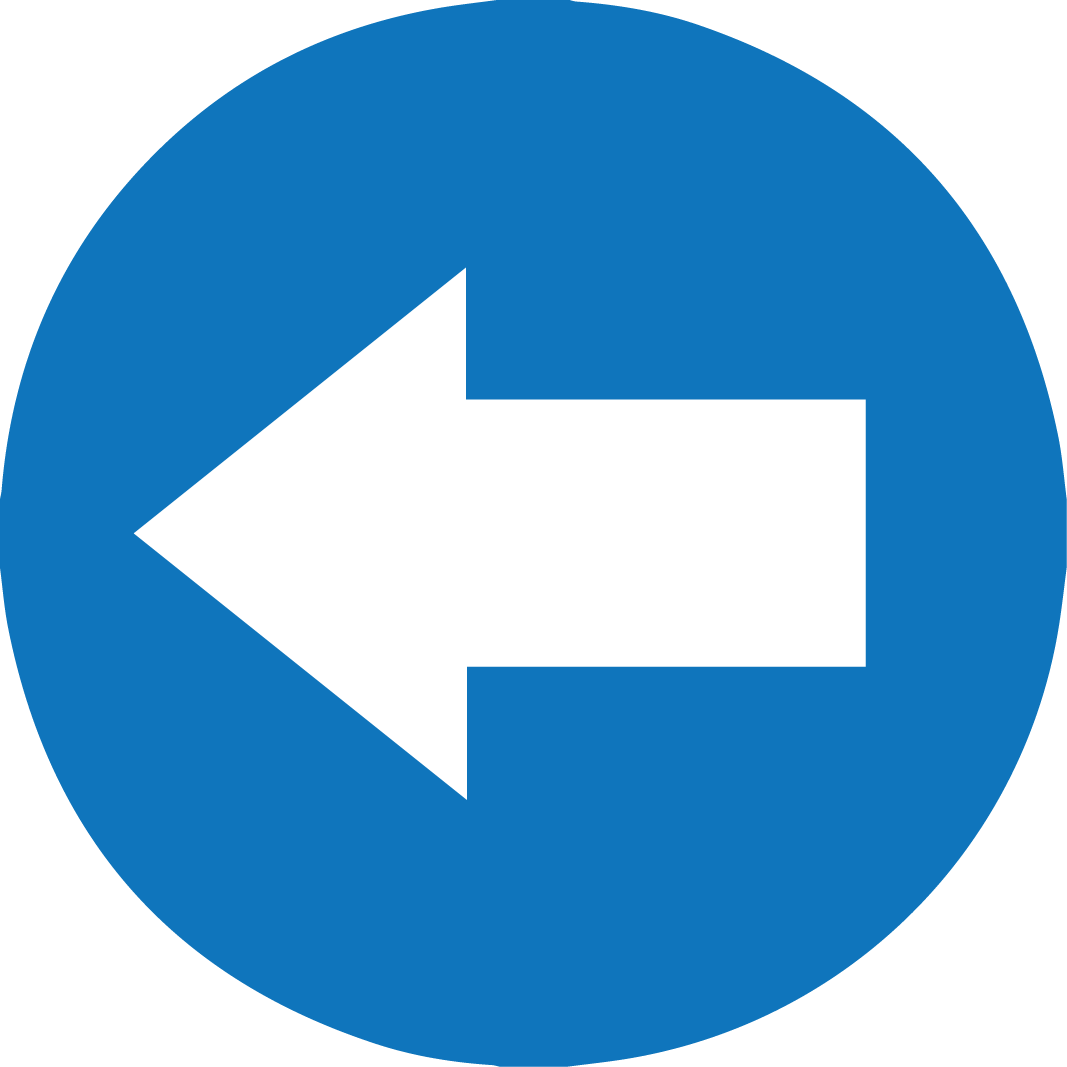 TÜRKÇE / Anlatımına Göre Cümleler
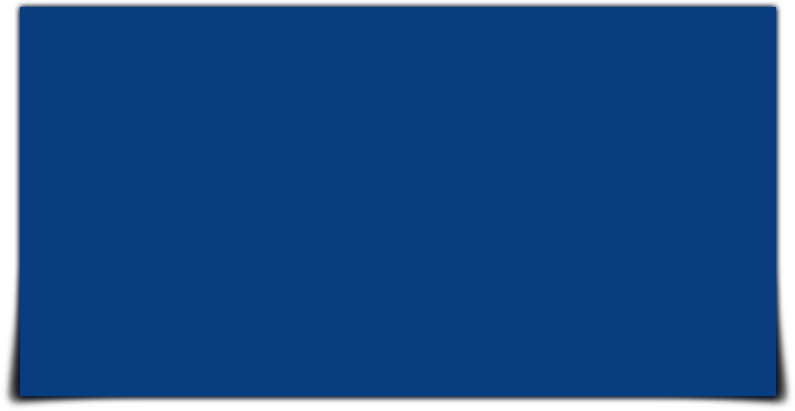 ANLATIMINA GÖRE CÜMLELER
20
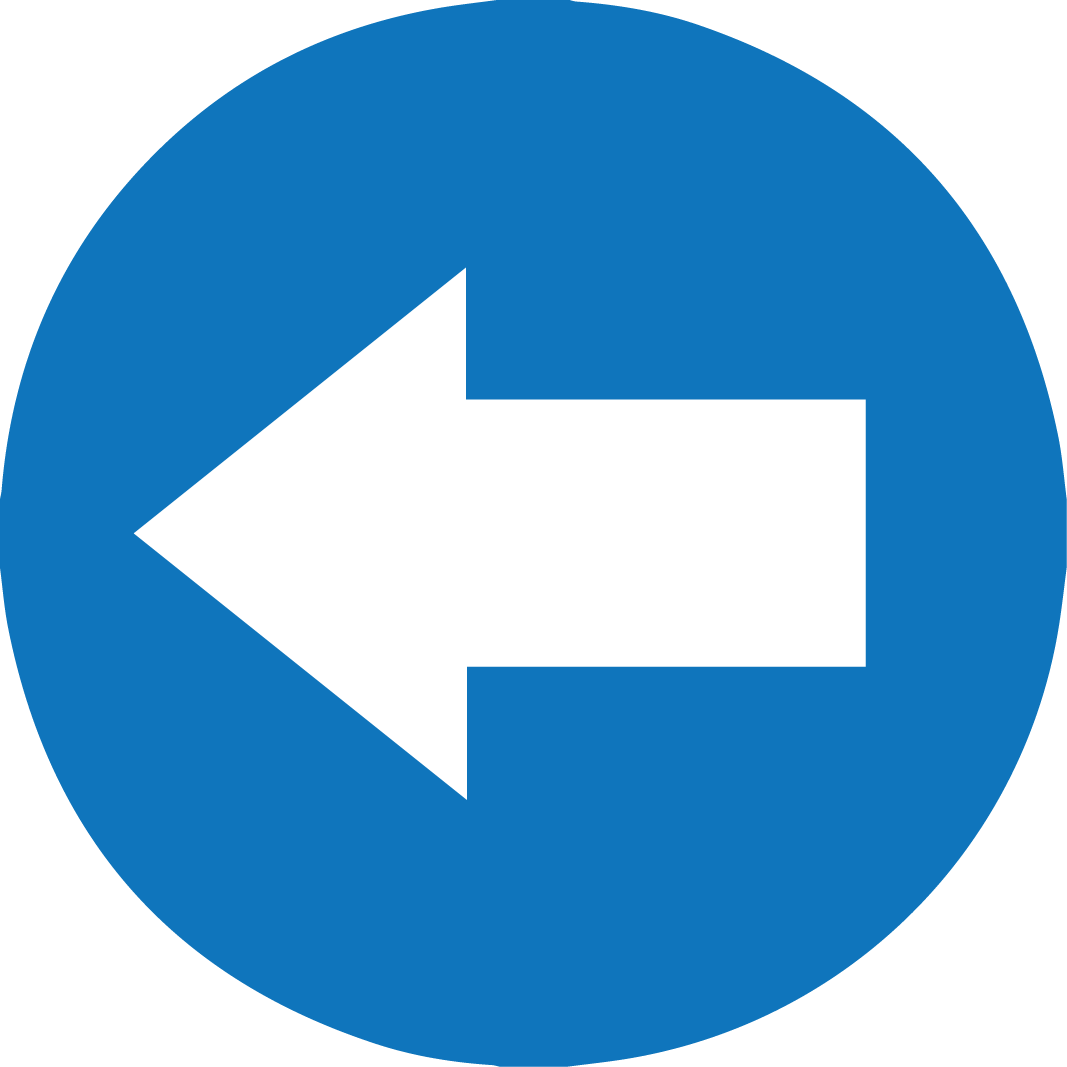 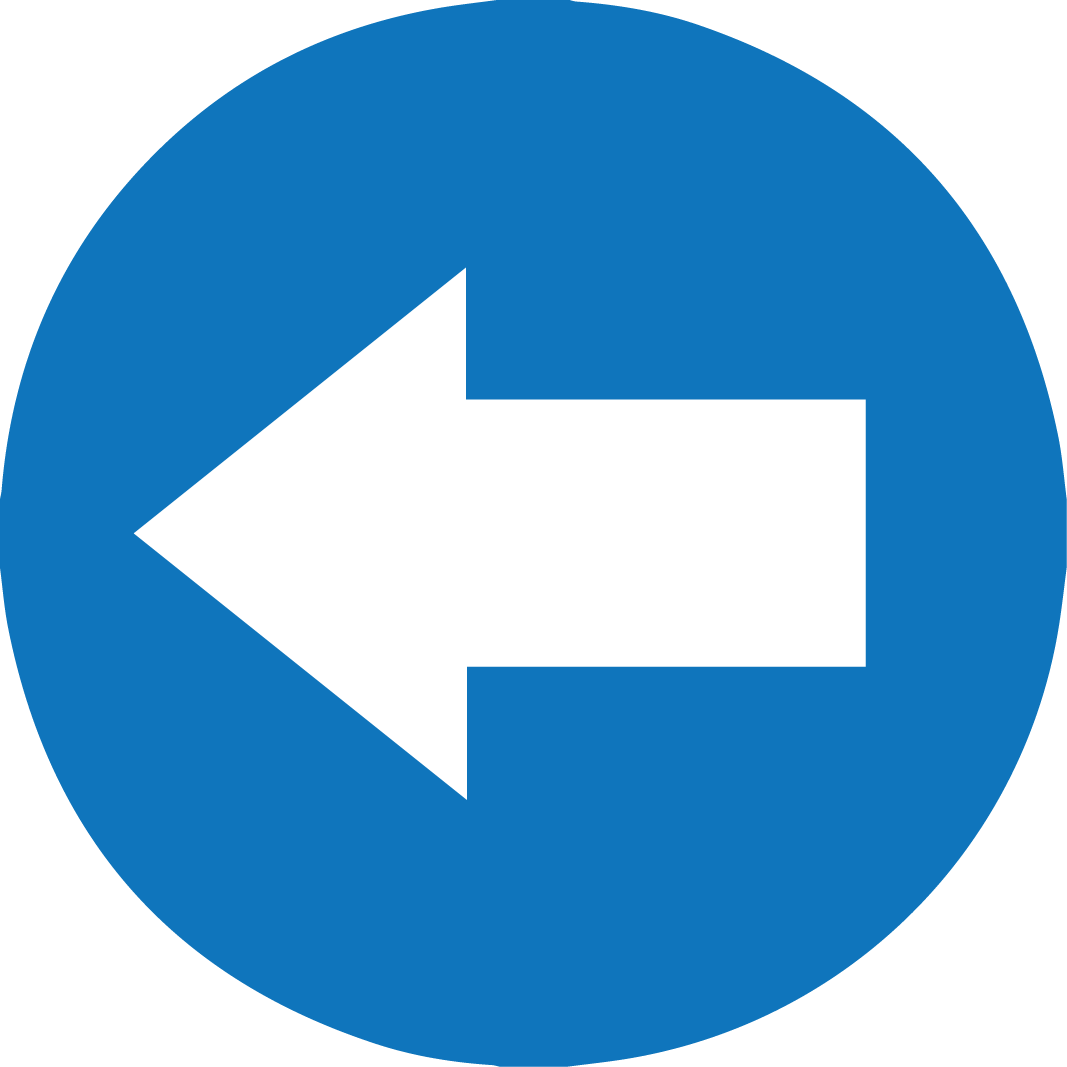 TÜRKÇE / Anlatımına Göre Cümleler
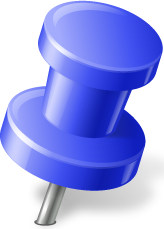 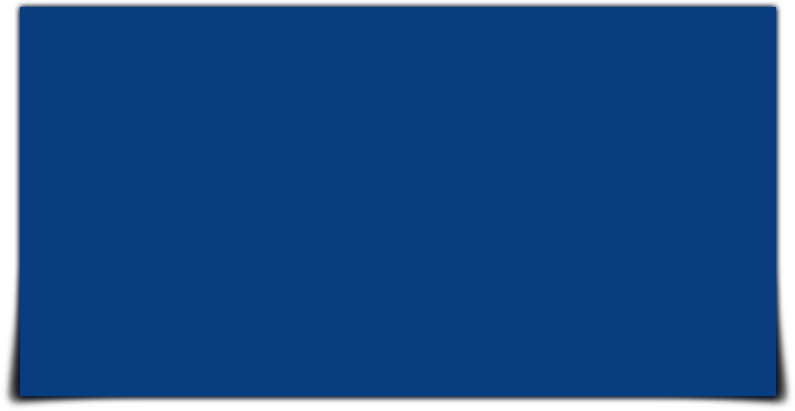 ANLATIMINA GÖRE CÜMLELER
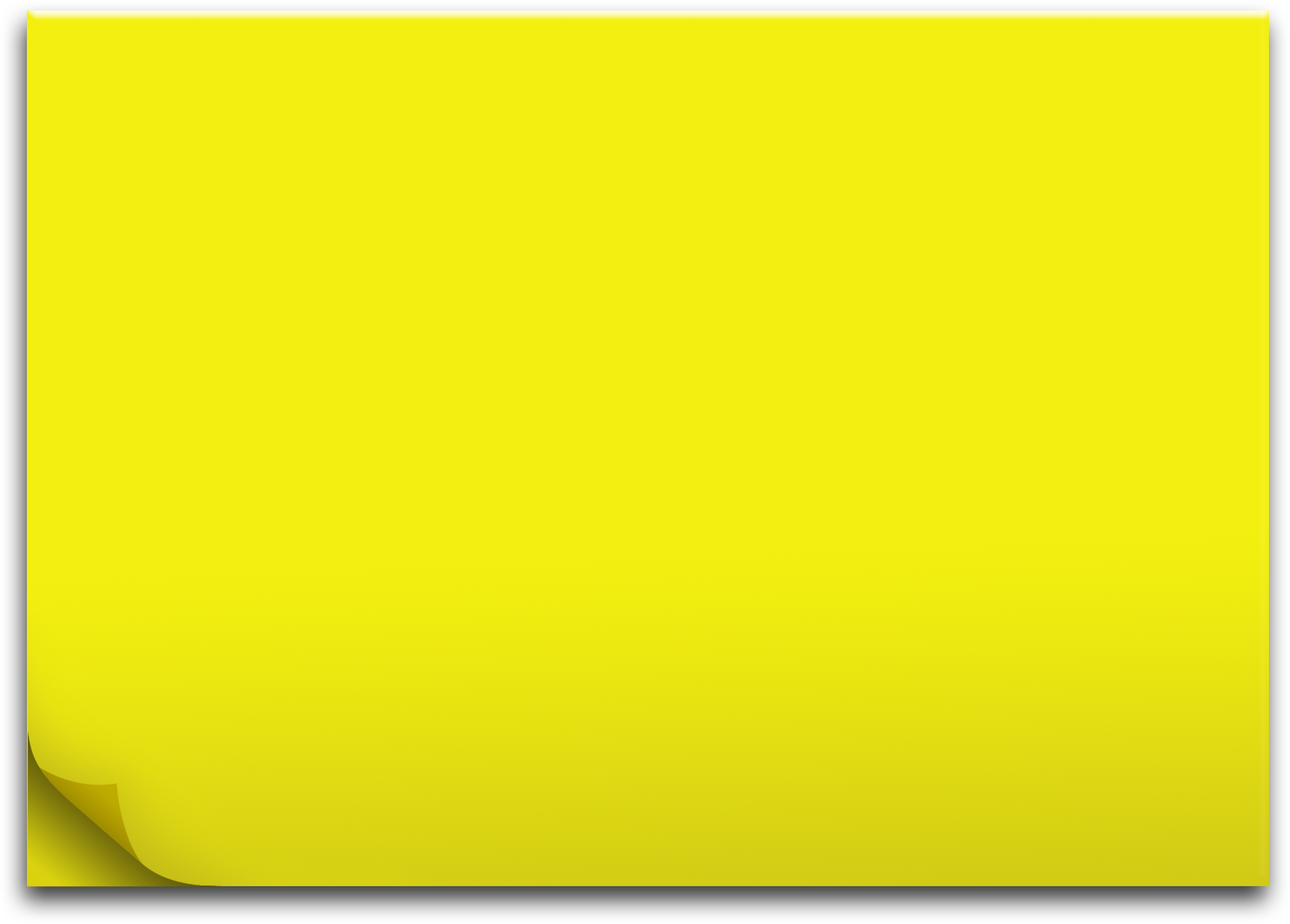 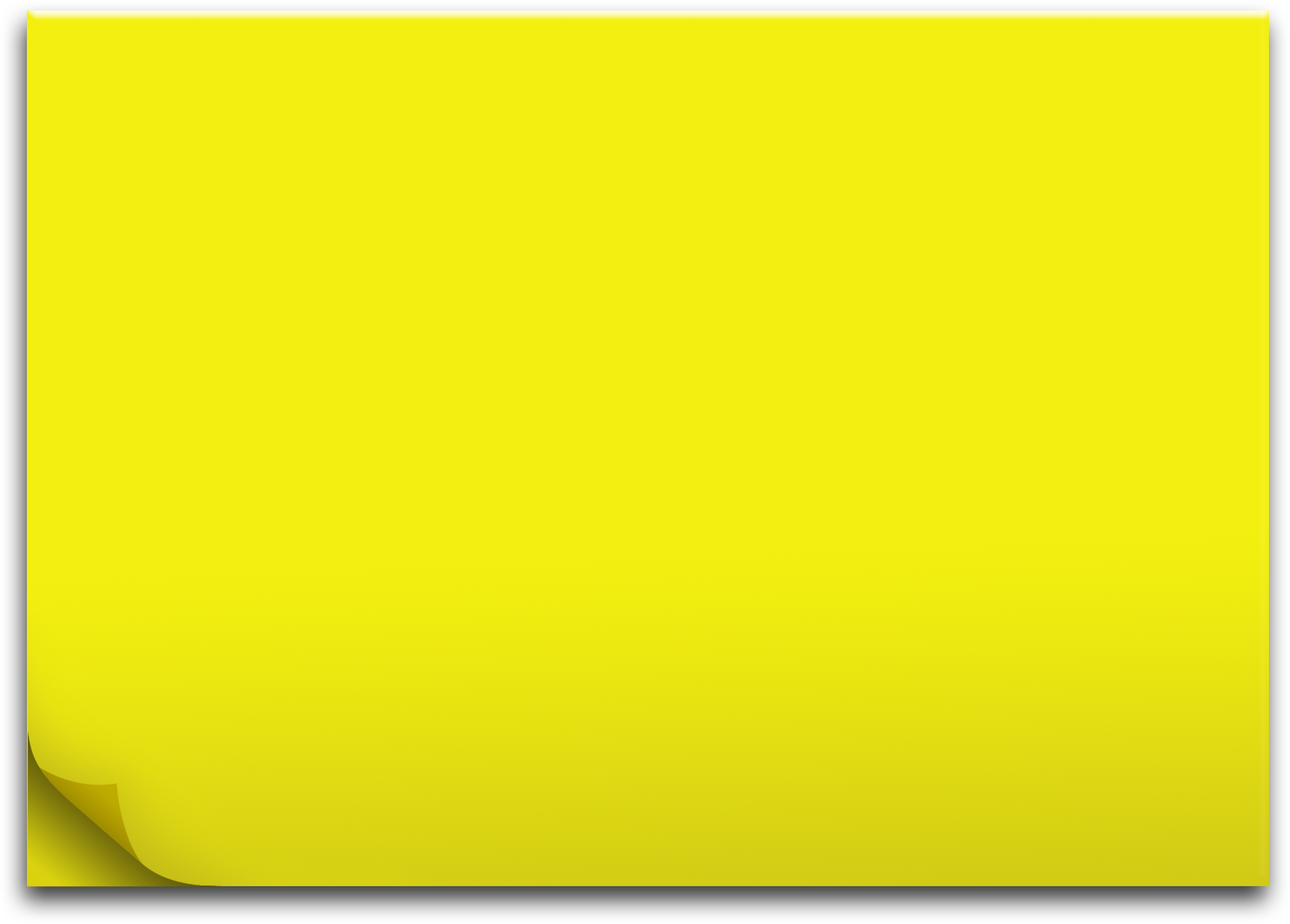 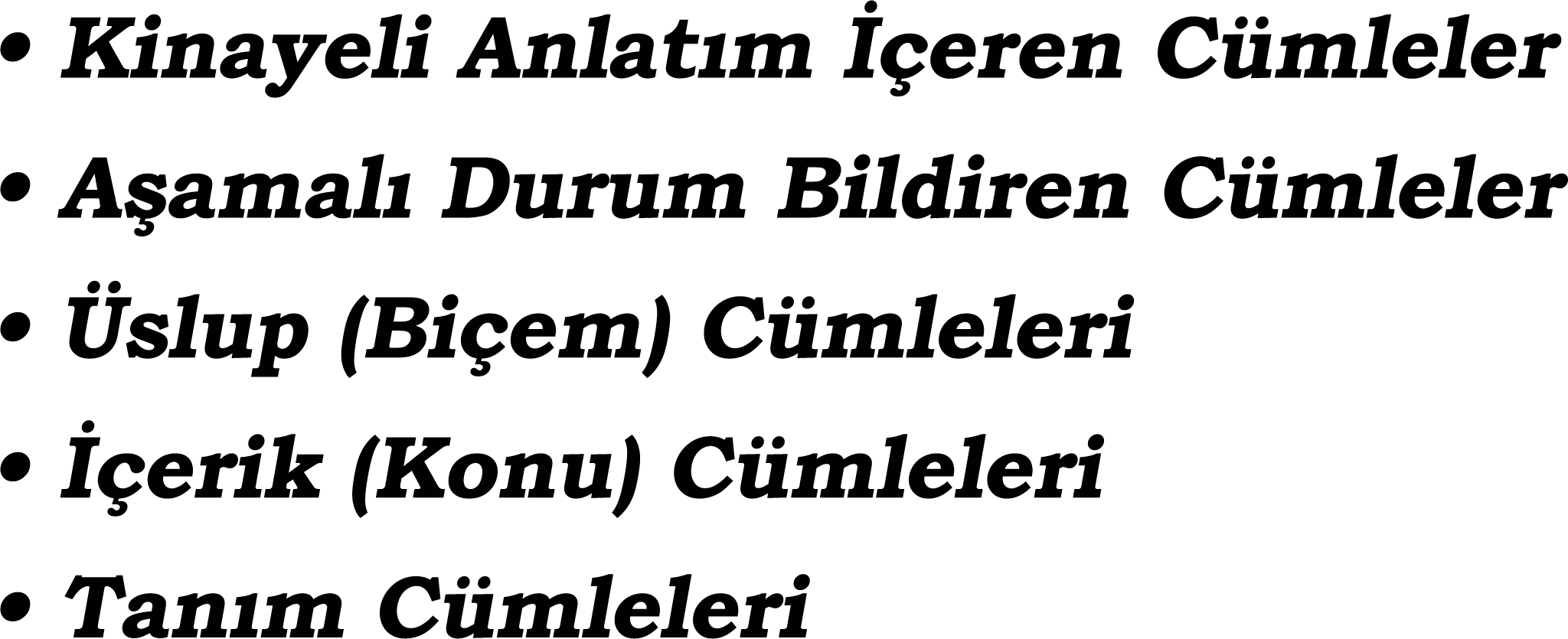 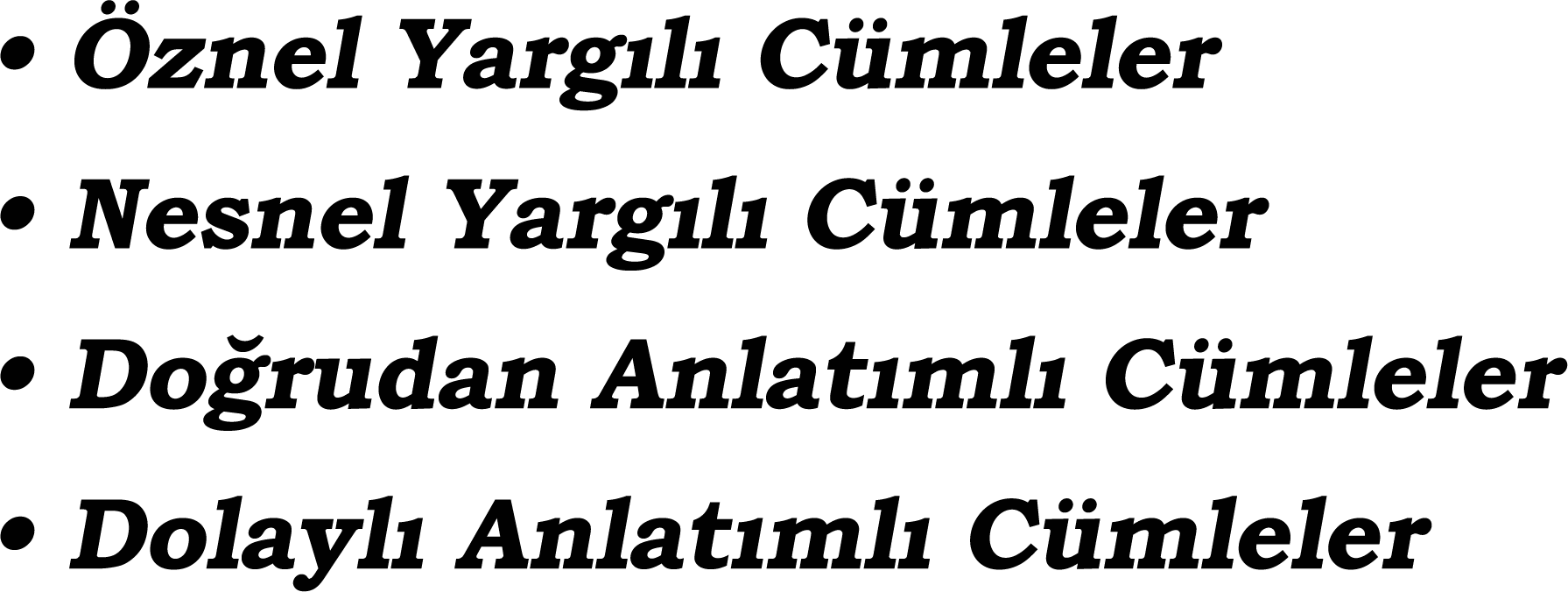 21
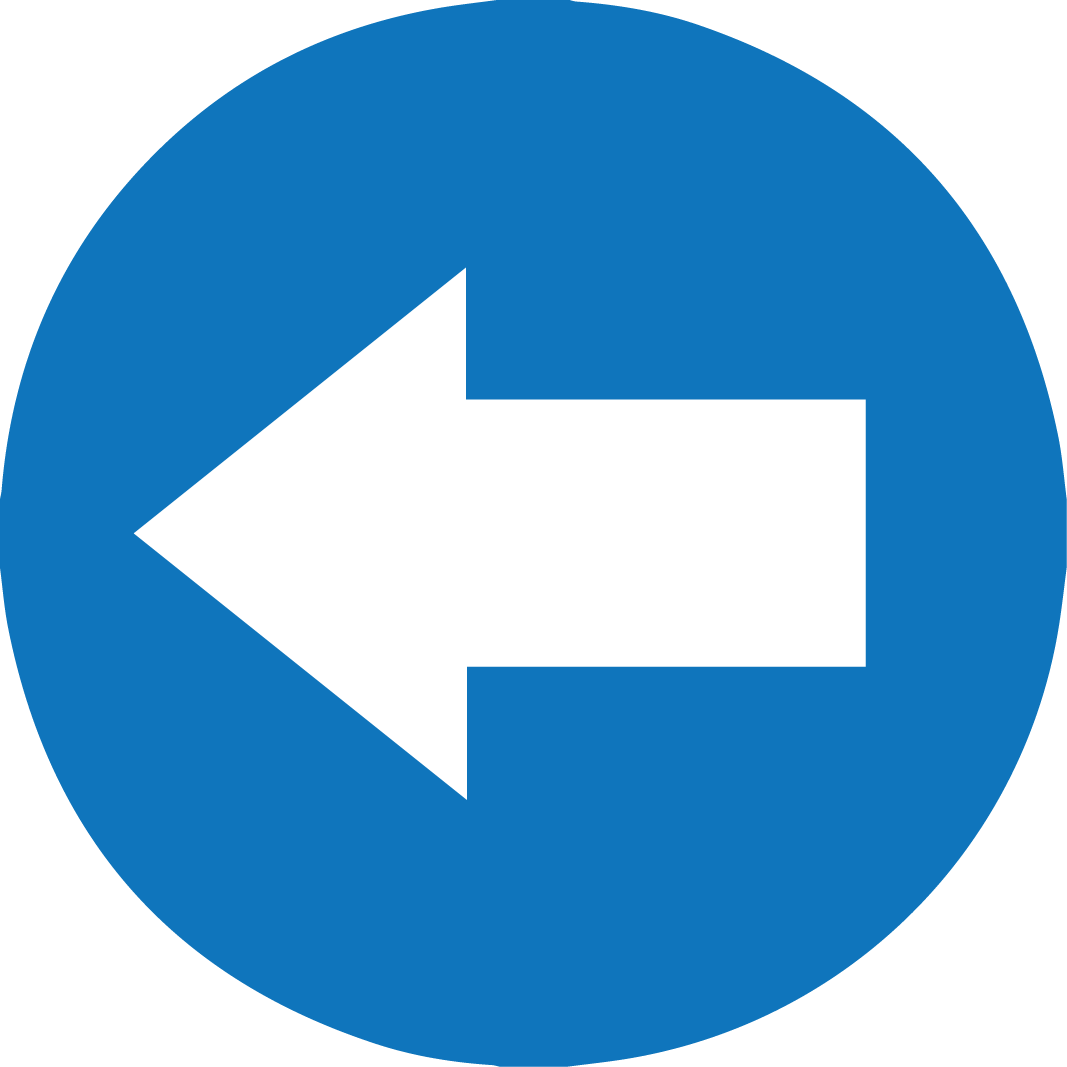 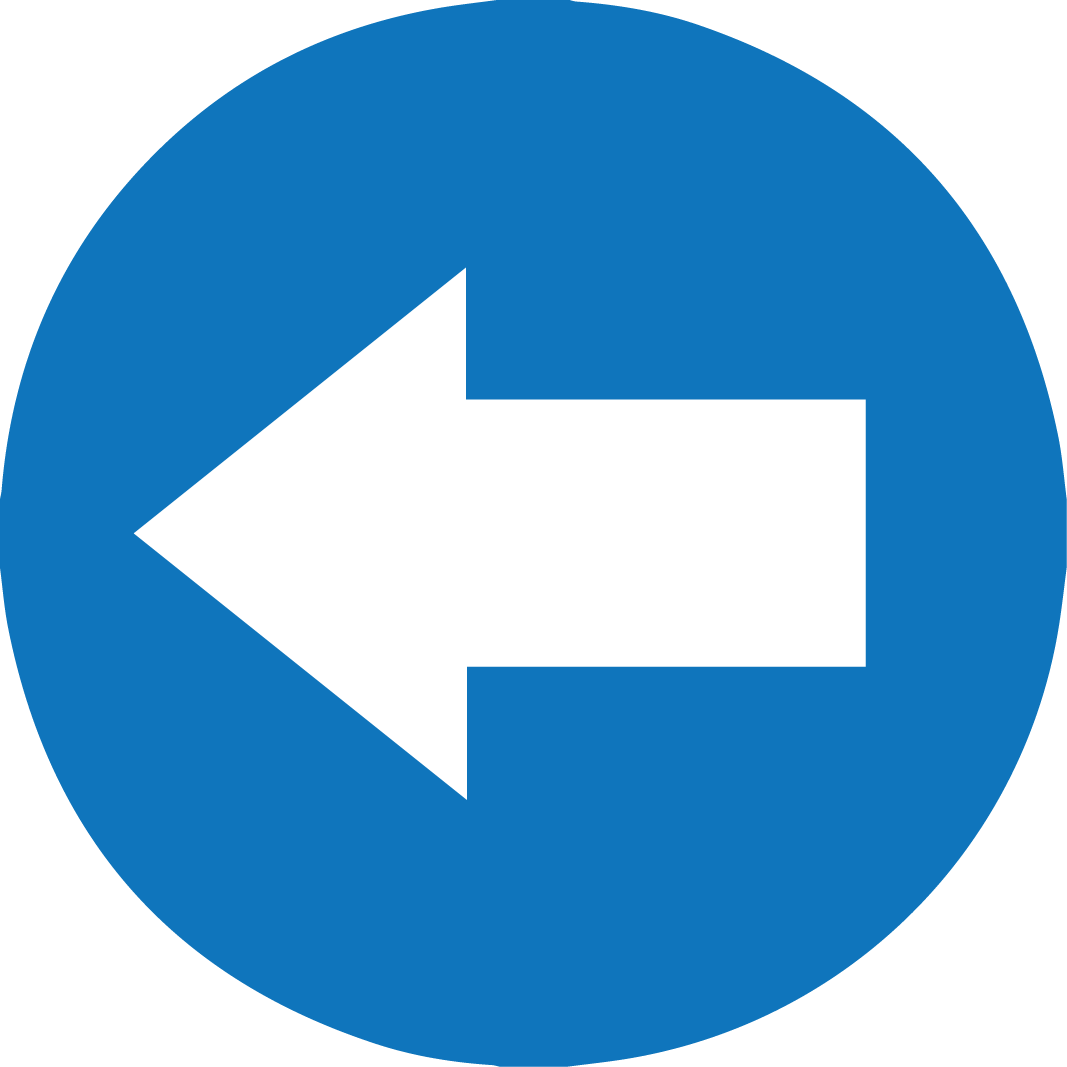 TÜRKÇE / Anlatımına Göre Cümleler
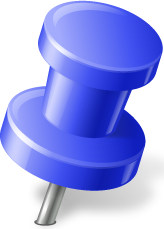 Öznel Yargılı Cümleler
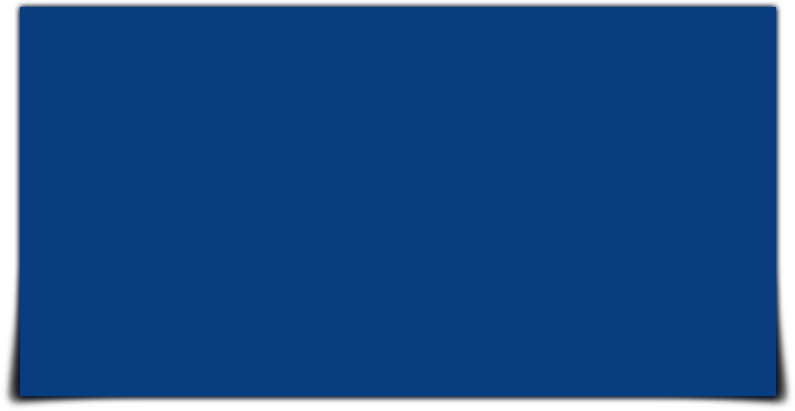 Söyleyenin kendi düşüncesini, duygusunu veya 
beğenisini içeren; doğruluğu ya da yanlışlığı
kişiden kişiye göre değişen cümlelerdir.
Kırmızı, renklerin en güzelidir.
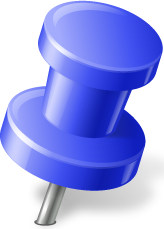 Okuduğum kitap oldukça etkileyiciydi.
Örnekler
Tatil dediğin sakin bir yerde, doğada olur.
İlkbaharı hep sevmişimdir.
22
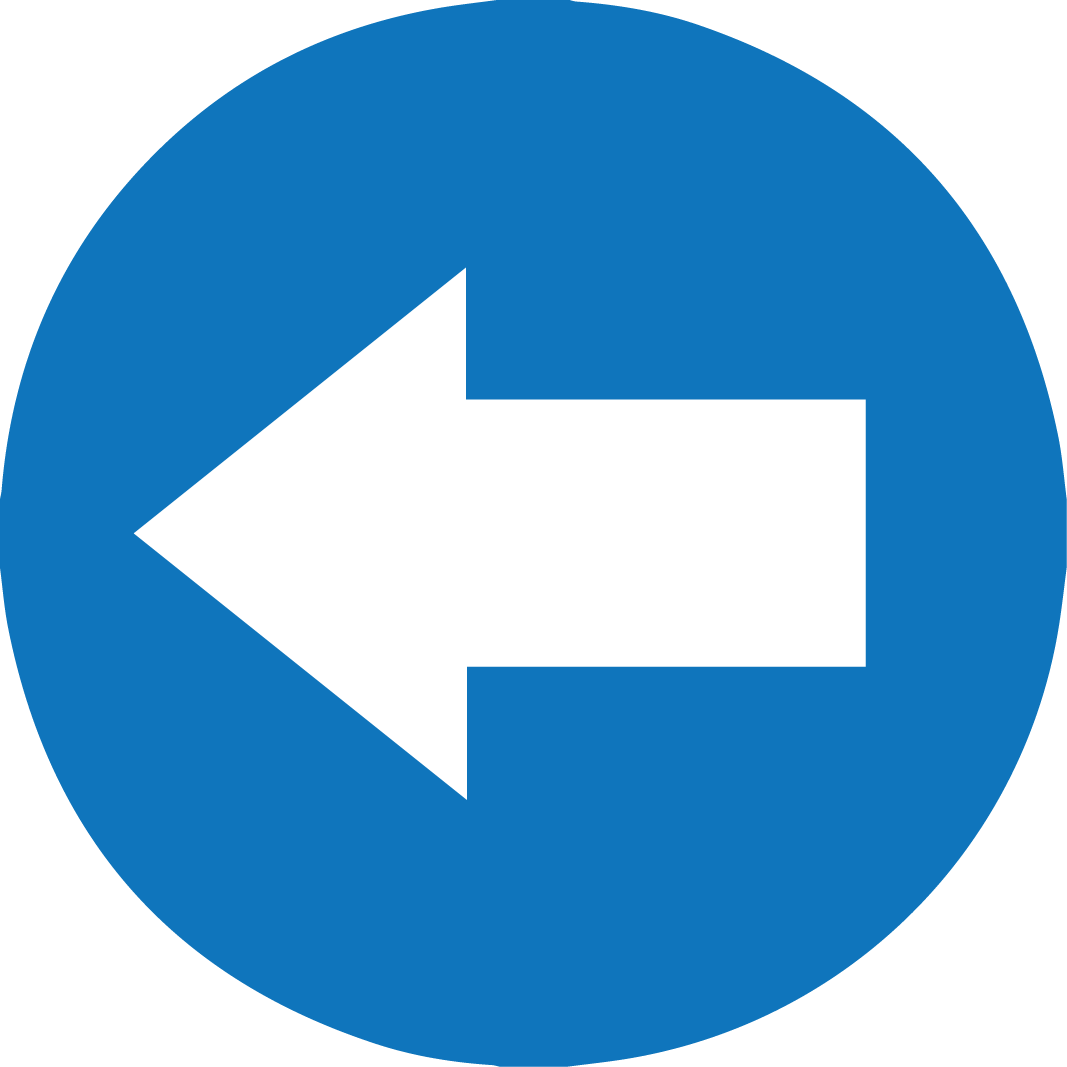 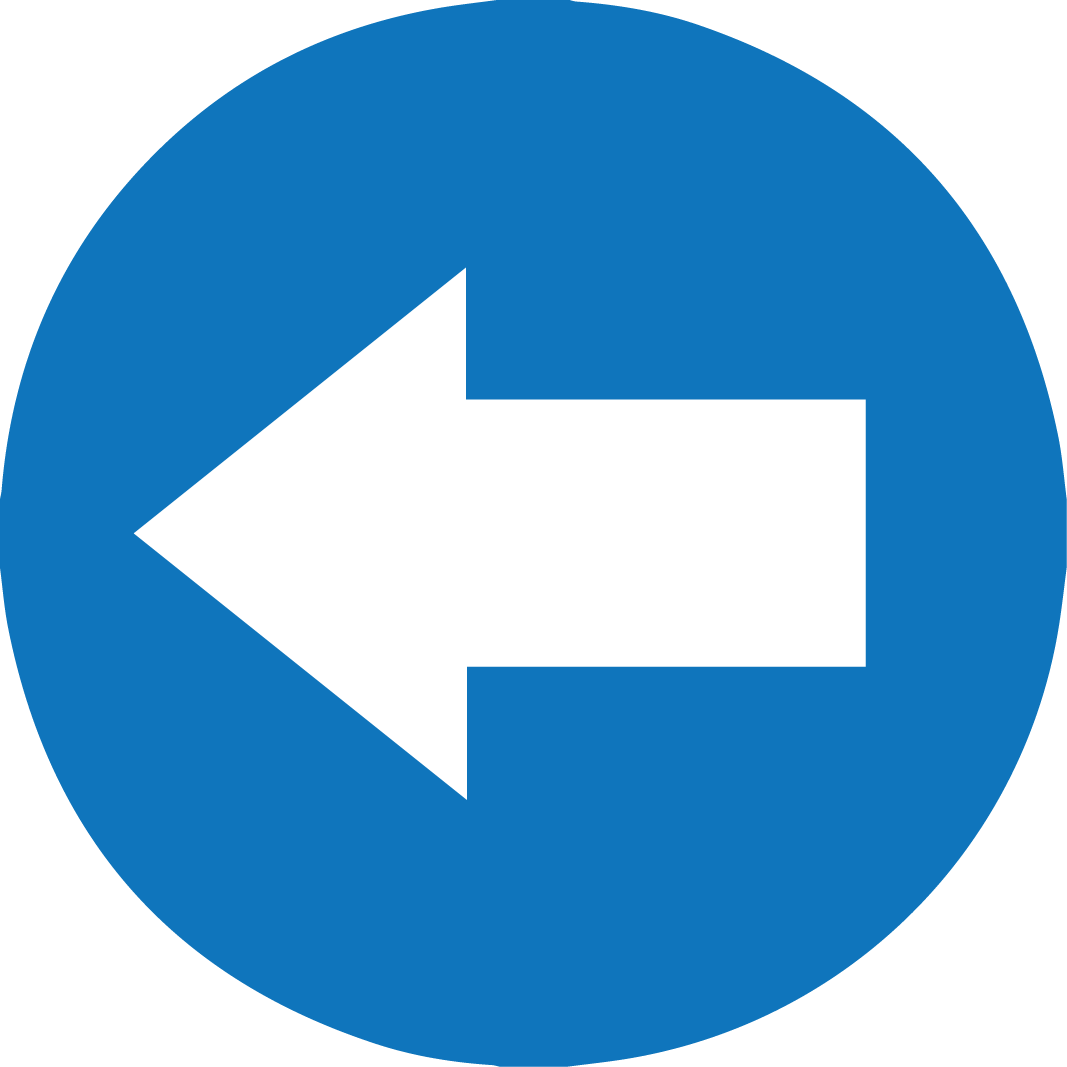 TÜRKÇE / Anlatımına Göre Cümleler
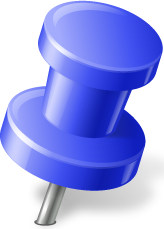 Nesnel Yargılı Cümleler
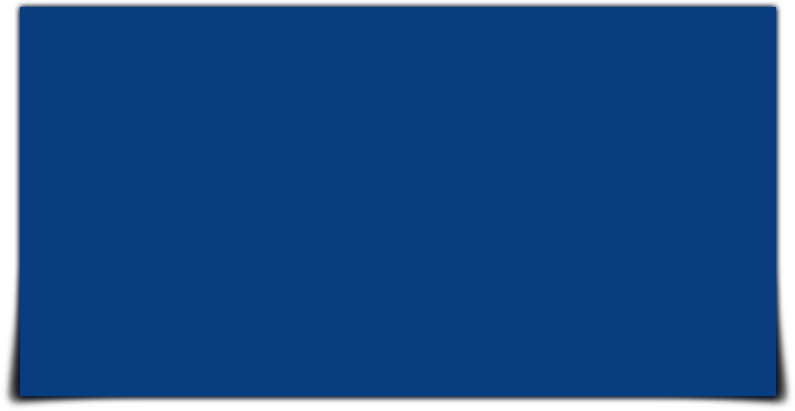 Kişiden kişiye göre değişmeyen, herkes tarafından kabul görmüş, kanıtlanabilir yargılardır.
İstanbul 1453’te fethedilmiştir.
Yeni aldığım kitap 143 sayfa.
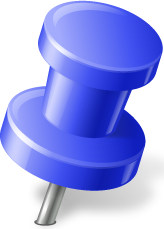 Örnekler
Türkiye yedi coğrafi bölgeden oluşur.
Van Gölü, Türkiye’nin en büyük gölüdür.
23
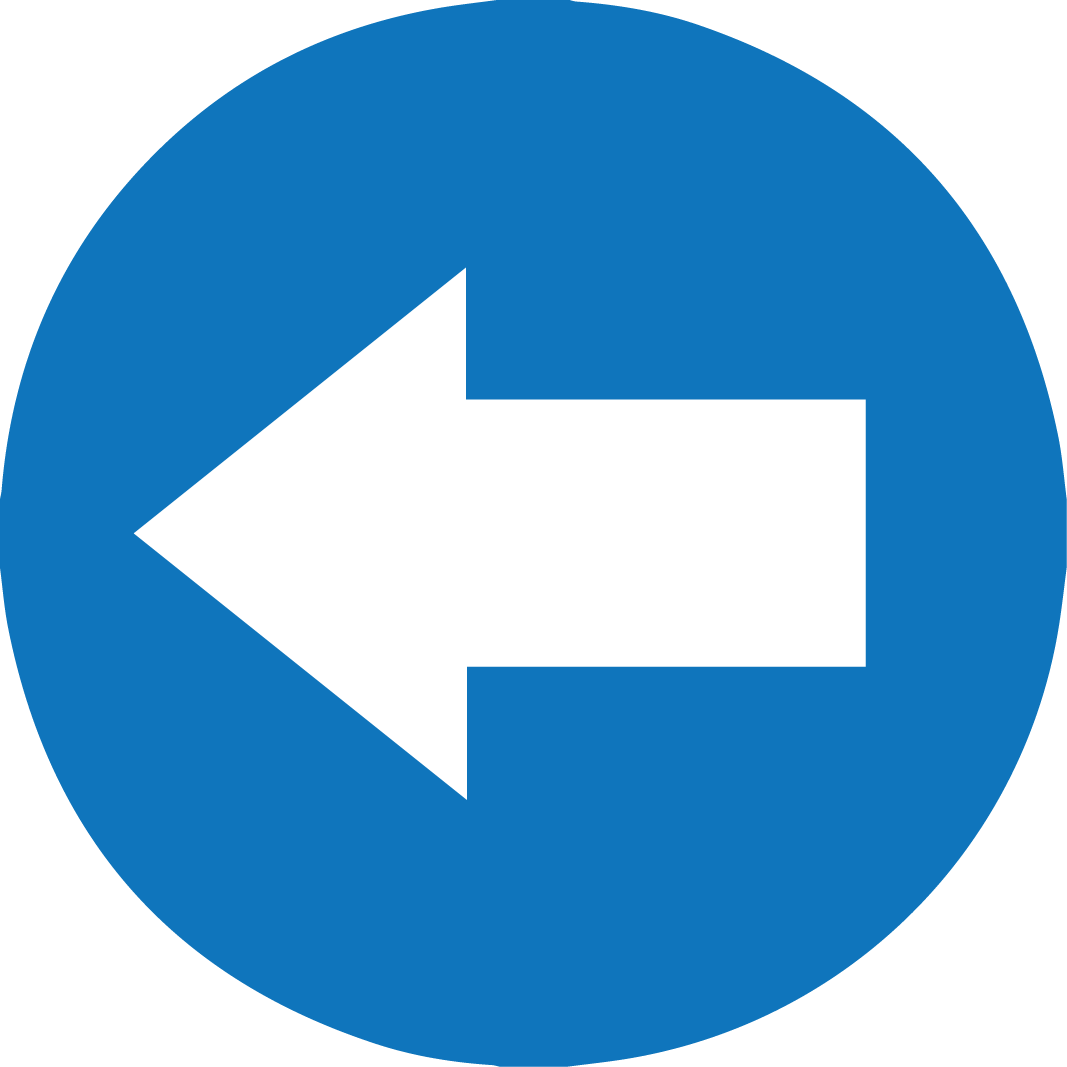 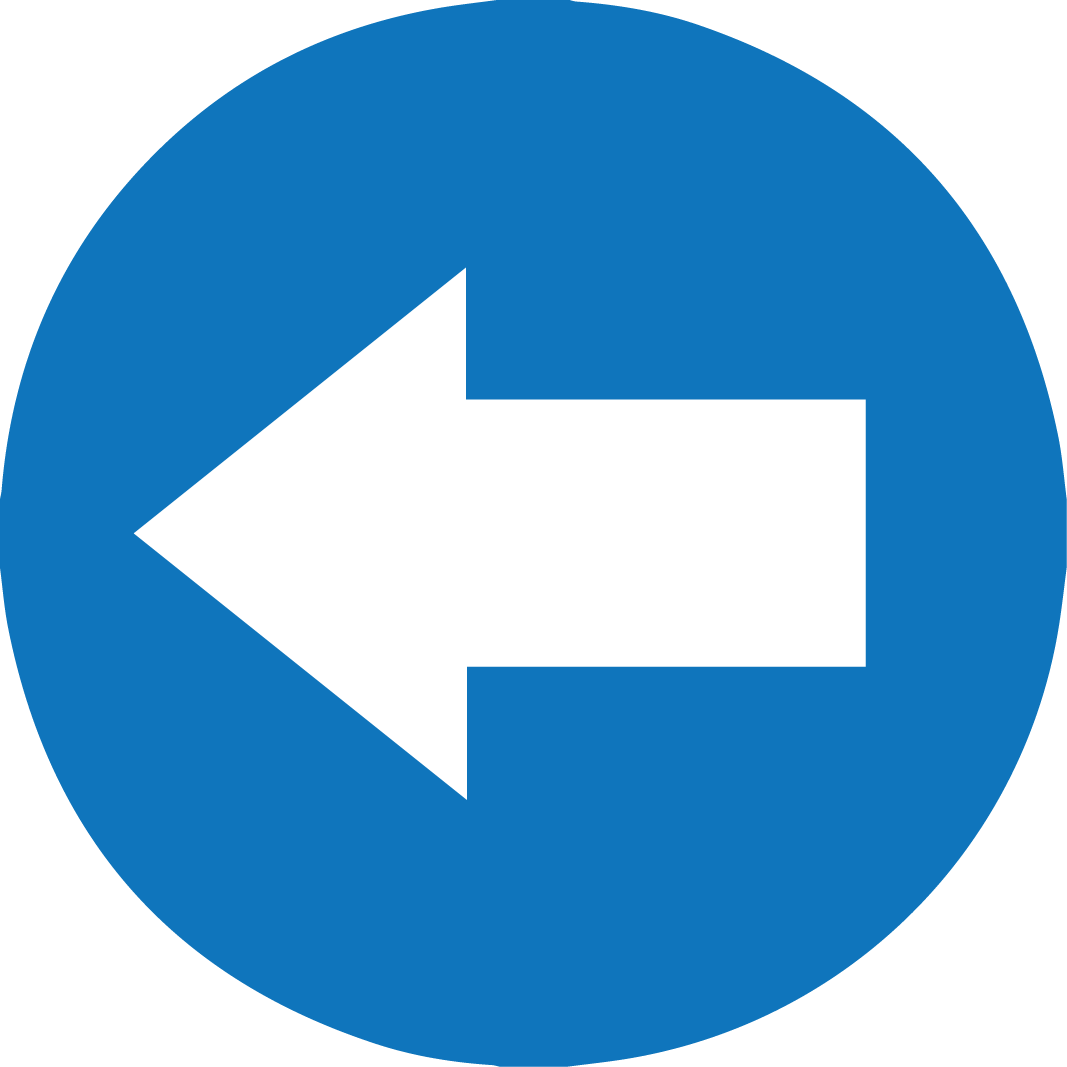 TÜRKÇE / Anlatımına Göre Cümleler
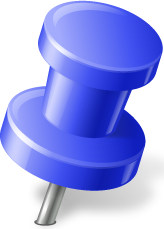 Doğrudan ve Dolaylı Anlatımlı Cümleler
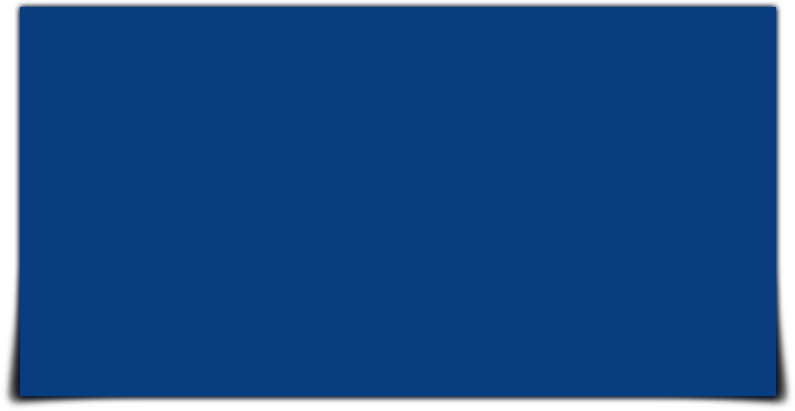 Başkasına ait bir sözü
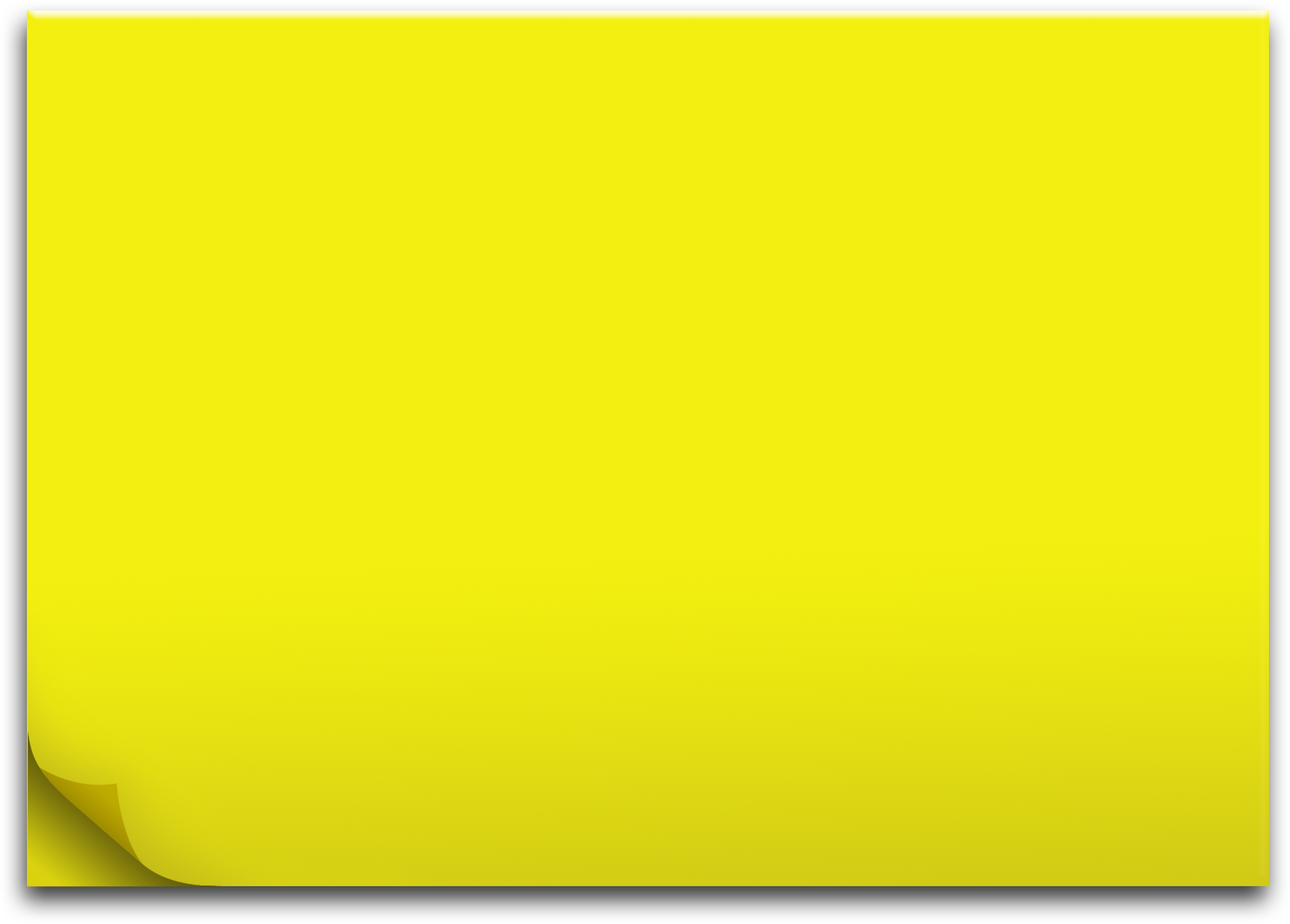 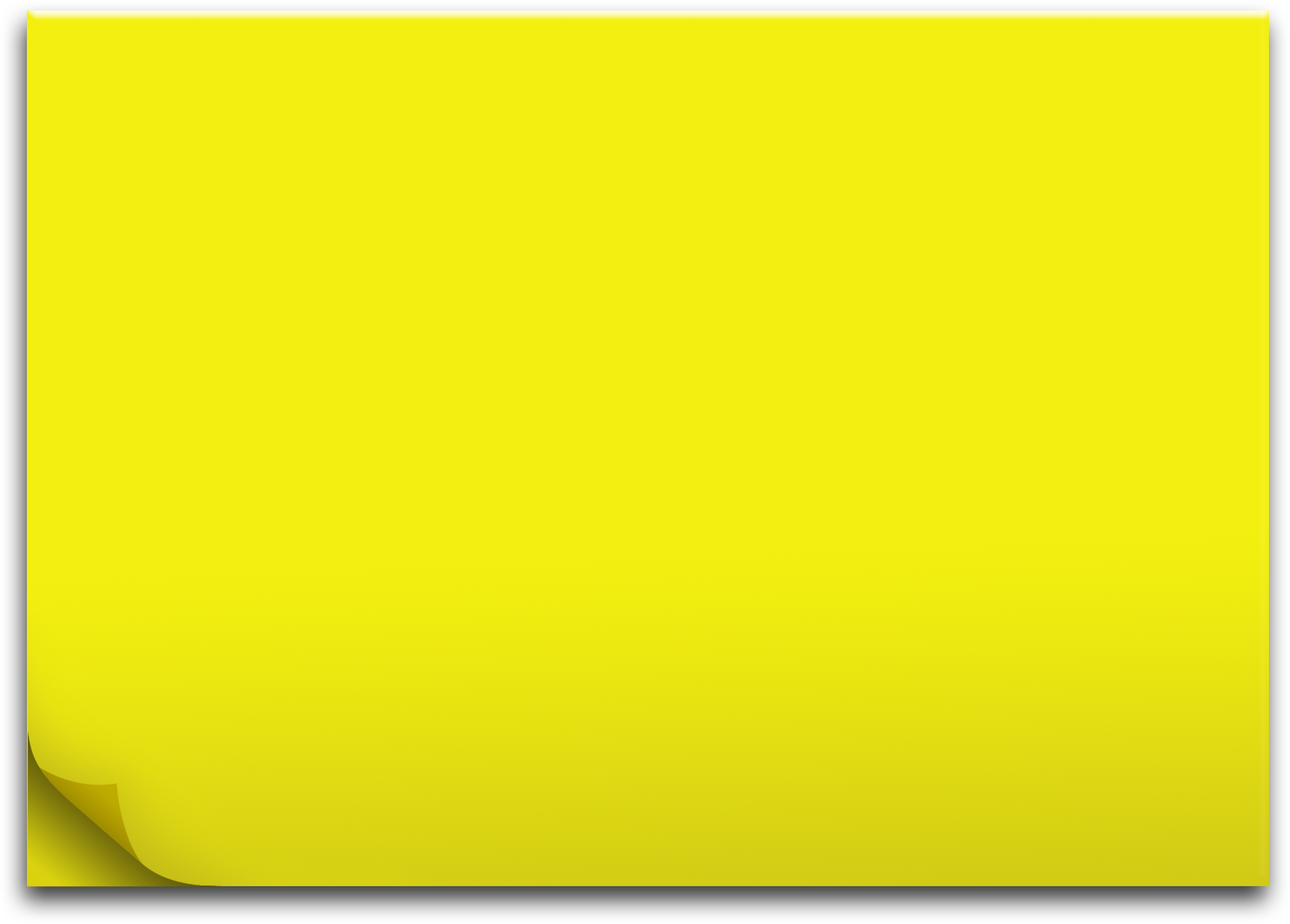 hiçbir değişiklik yapmadan
olduğu gibi anlatmaya
"doğrudan anlatım"
anlatıcının kendi cümleleriyle anlatmasına
"dolaylı anlatım"
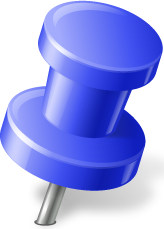 Örnekler
Öğretmen “Susun!” dedi.                          Öğretmen susmalarını söyledi.
“Akşama dönerim” deyip çıktı.                 Akşama döneceğini söyleyip çıktı.
24
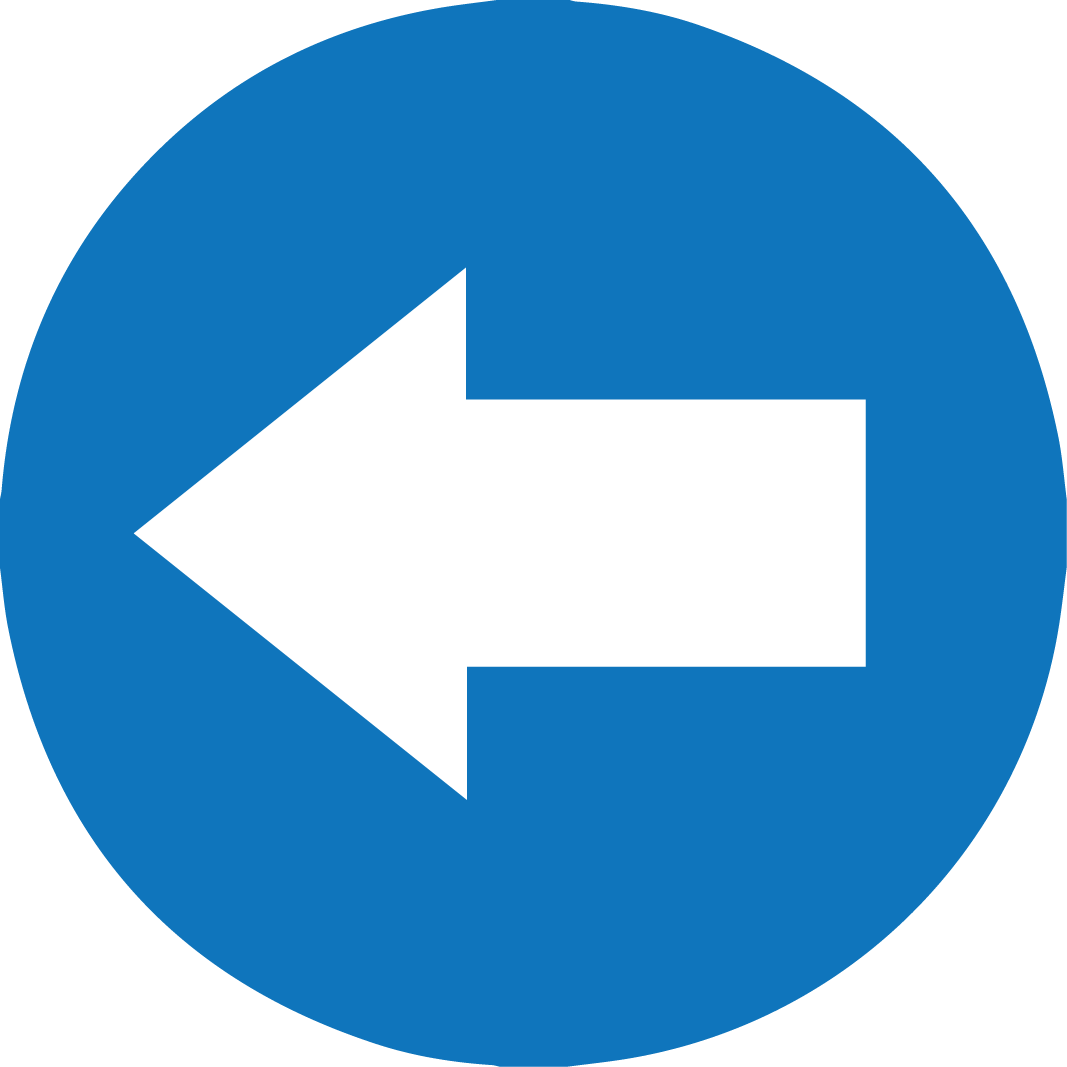 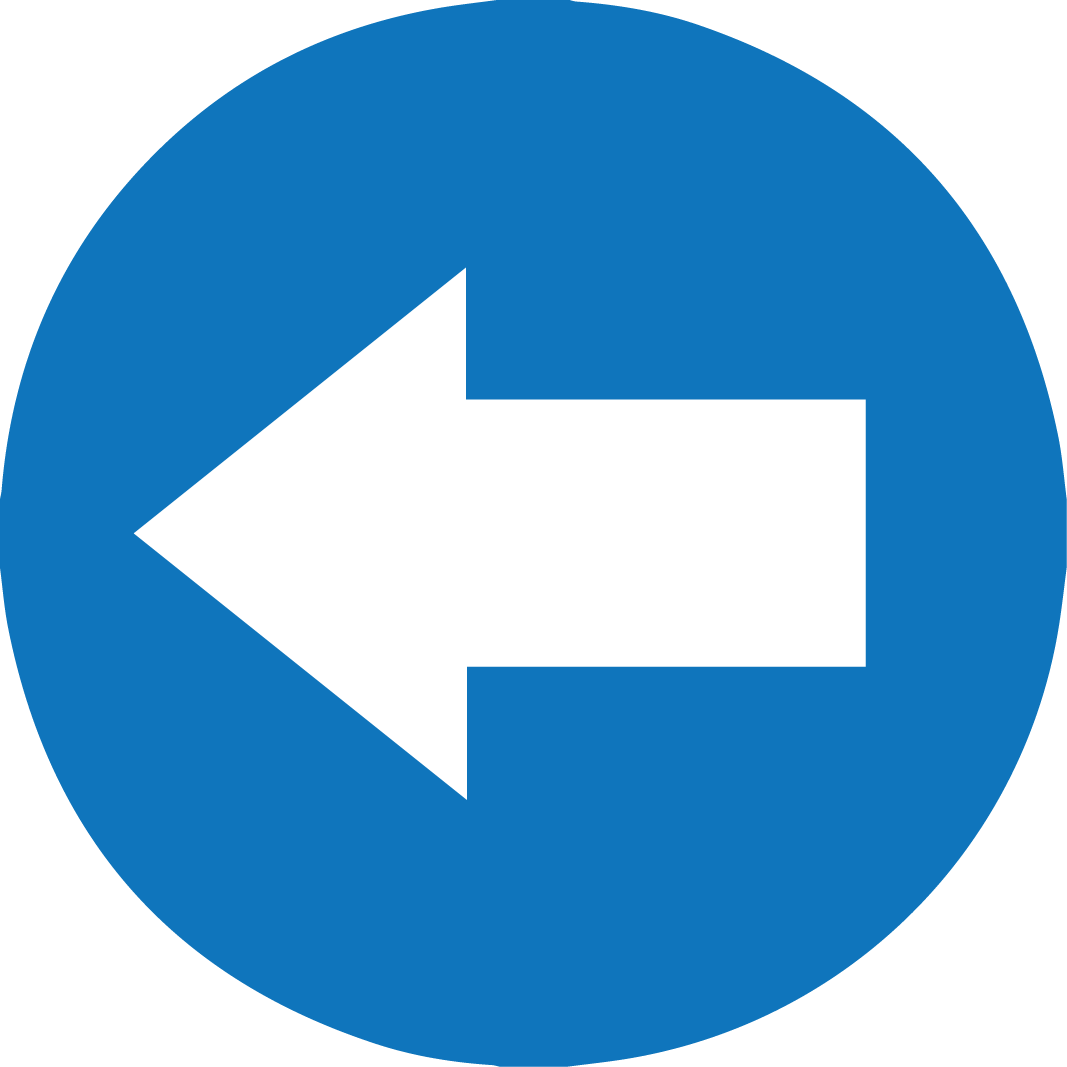 TÜRKÇE / Anlatımına Göre Cümleler
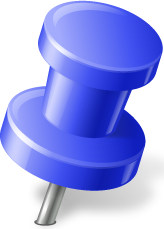 Kinayeli Anlatım İçeren Cümleler
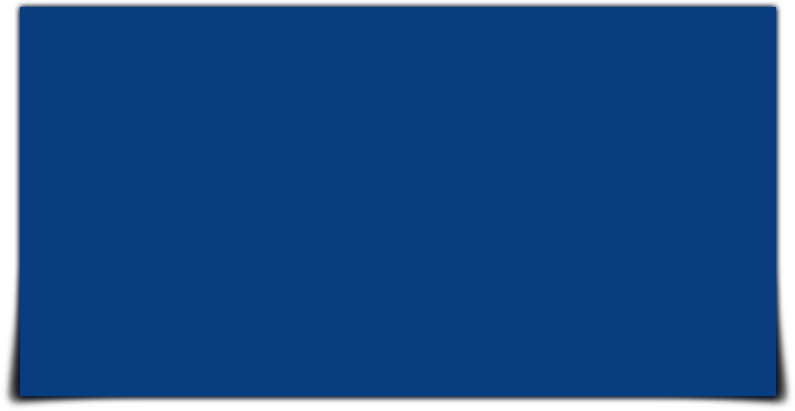 Cümlede ifade edilen düşüncenin, genellikle alaycı biçimde, tersini kasteden anlatım biçimidir.
Derslerine çok çalıştığın karnendeki kırıklardan belli.
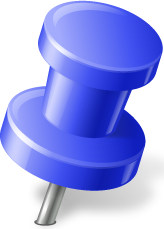 Örnekler
Uykuyu hiç sevmez, her gün sadece on iki saat uyur.
Bizim çocuk o kadar akıllı ki, liseyi beş yılda ancak bitirebildi.
25
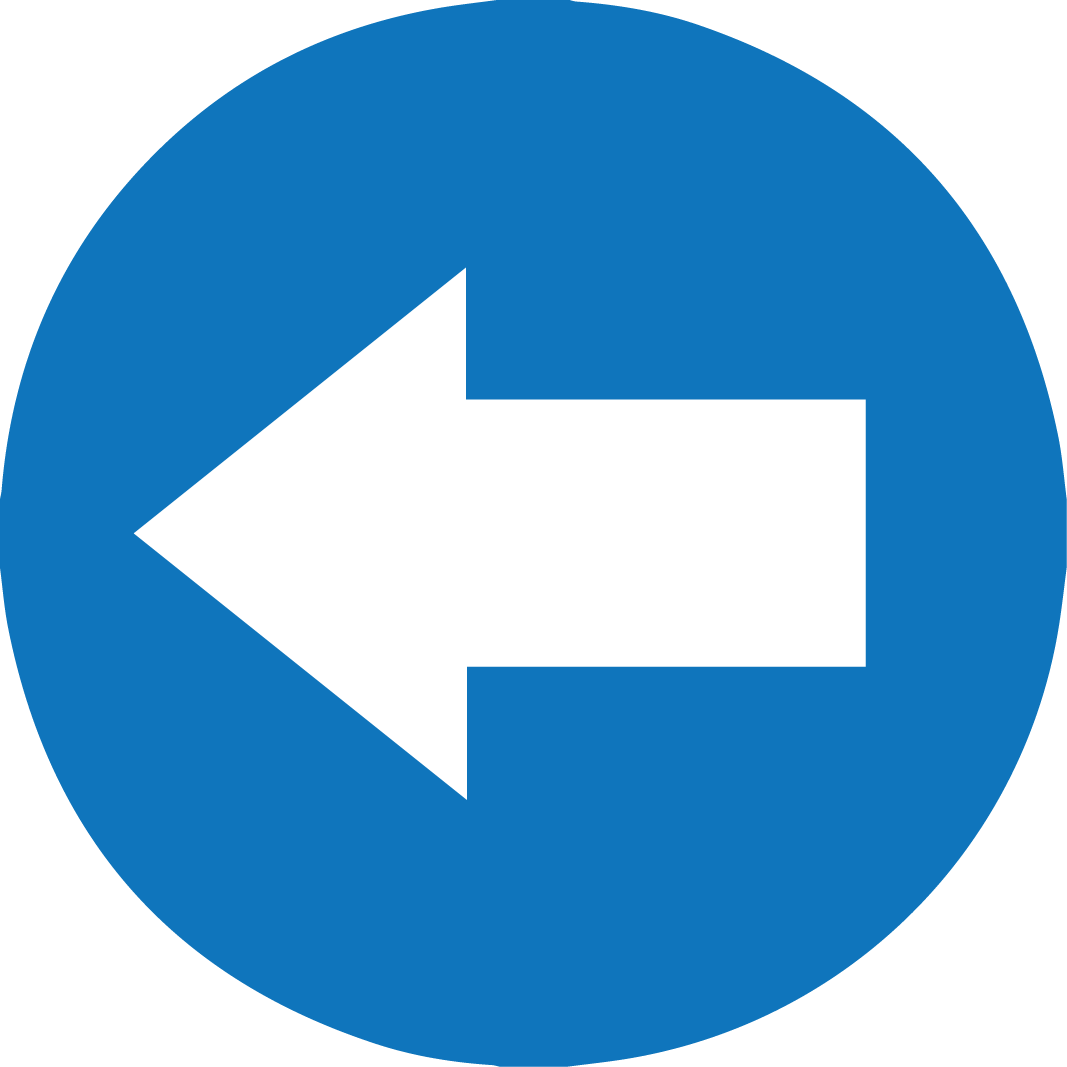 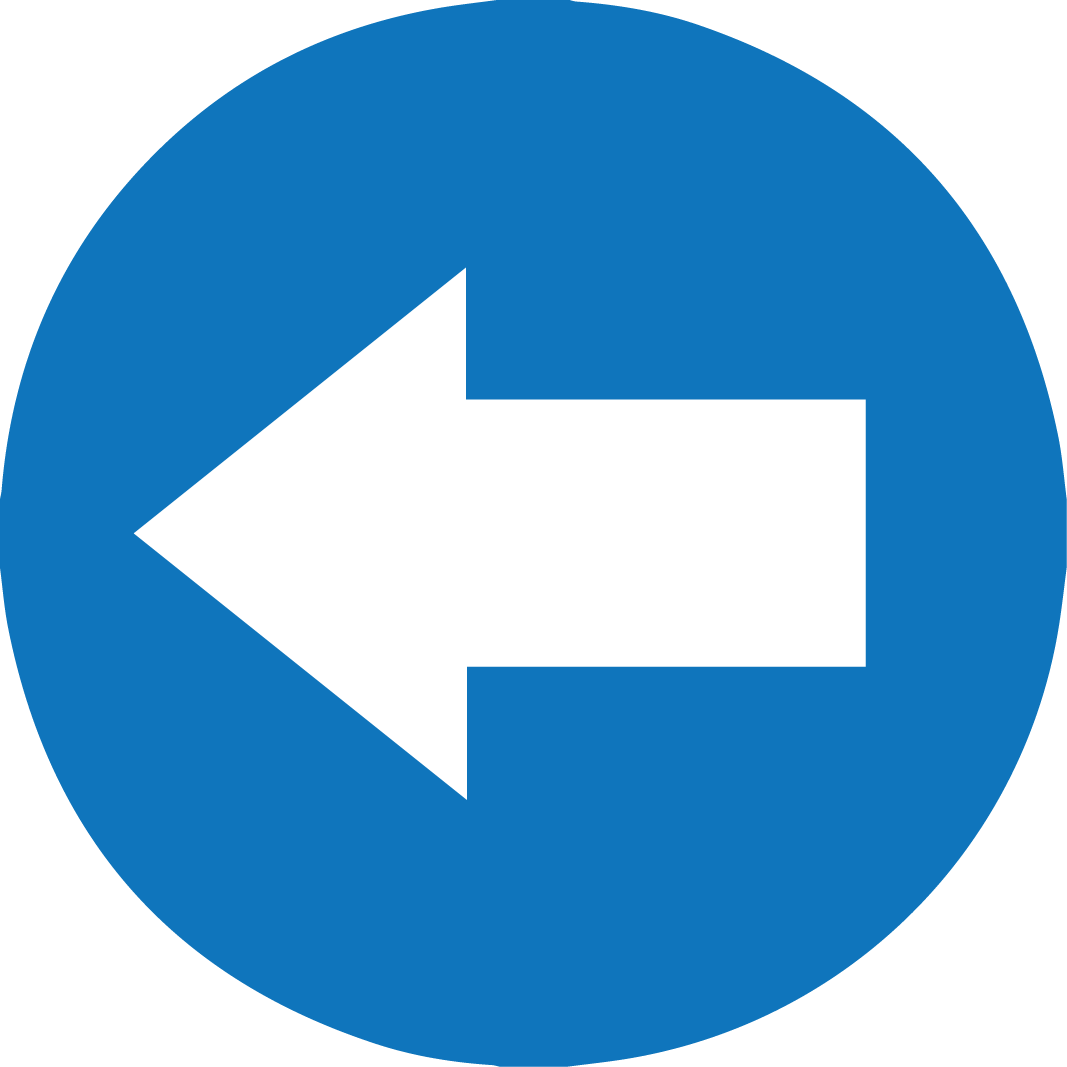 TÜRKÇE / Anlatımına Göre Cümleler
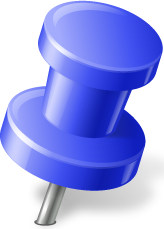 Aşamalı Durum Bildiren Cümleler
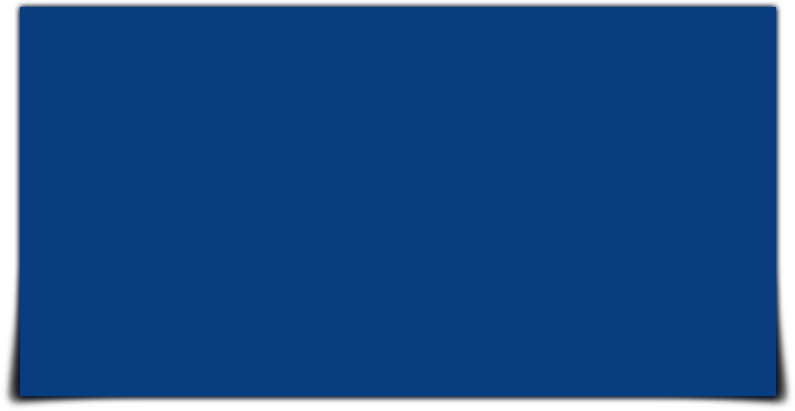 Bir olayın ya da durumun süreç içerisinde değiştiğini gösteren cümlelerdir.
Hastalığı günden güne düzeliyordu.
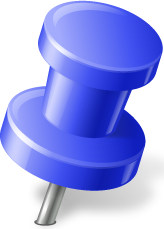 Problemler giderek azalıyor.
Örnekler
Uğraşa uğraşa sonunda başardım.
Zamanla işler rayına oturur.
26
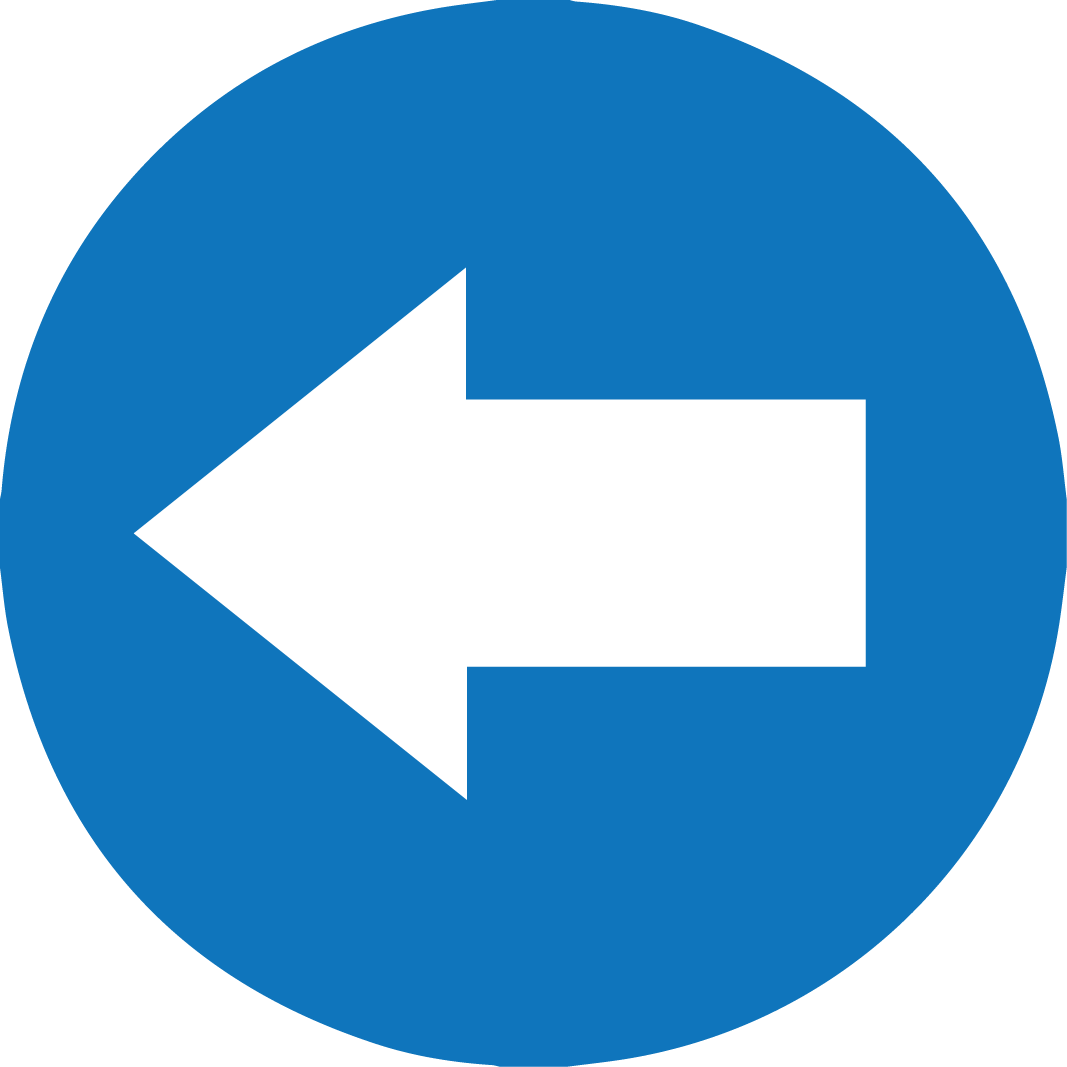 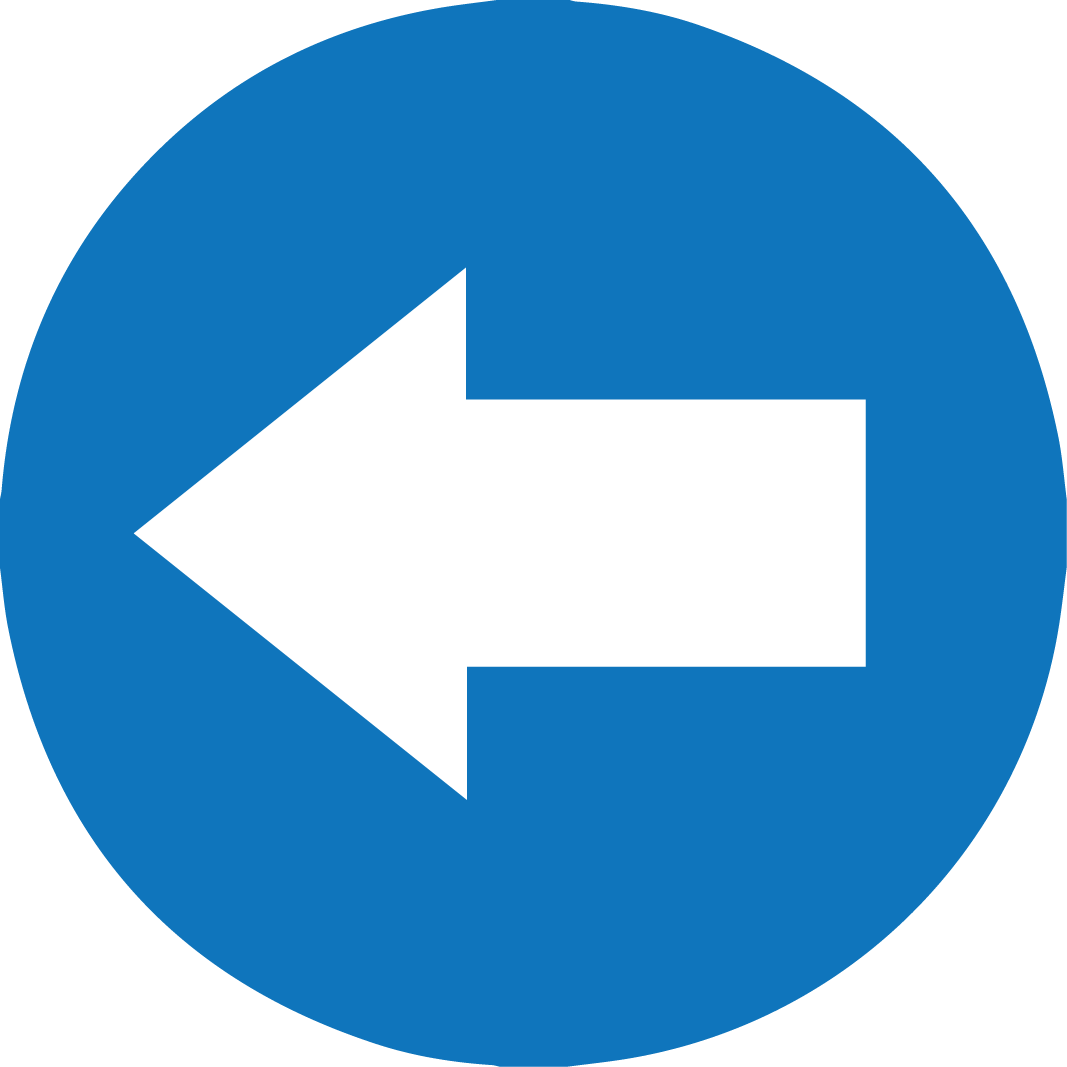 TÜRKÇE / Anlatımına Göre Cümleler
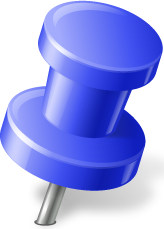 Aşamalı Durum Bildiren Cümleler
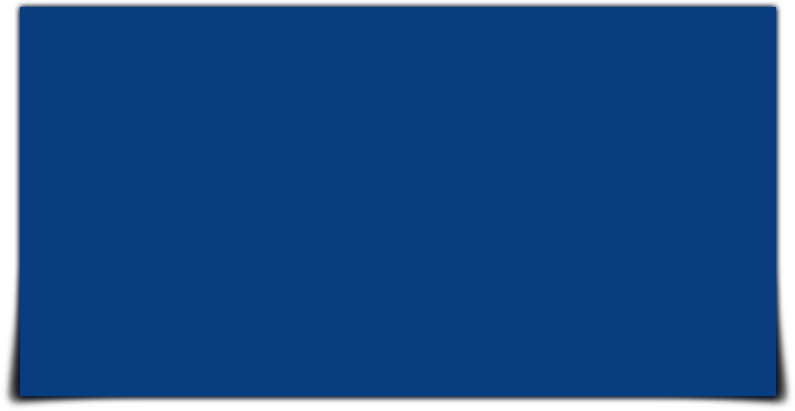 Bir olayın ya da durumun süreç içerisinde değiştiğini gösteren cümlelerdir.
Hastalığı günden güne düzeliyordu.
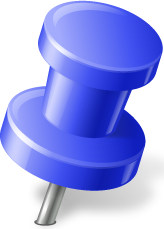 Problemler giderek azalıyor.
Örnekler
Uğraşa uğraşa sonunda başardım.
Zamanla işler rayına oturur.
27
TÜRKÇE / Anlatımına Göre Cümleler
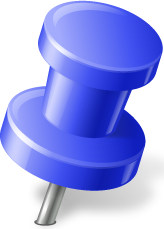 Üslup Cümleleri / İçerik Cümleleri
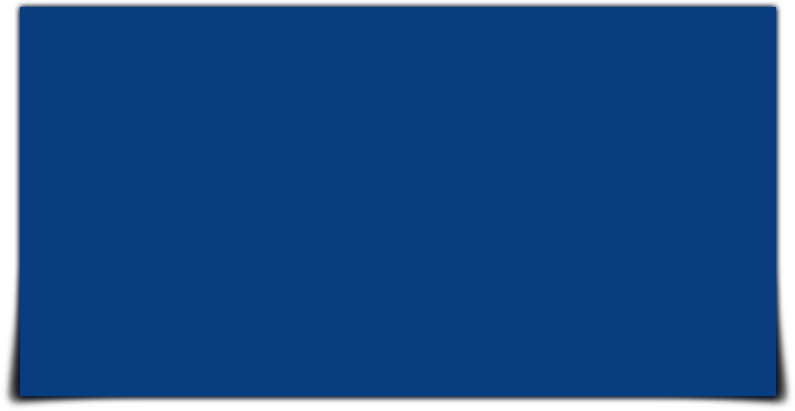 Üslup (Biçem) Cümleleri
İçerik (Konu) Cümleleri
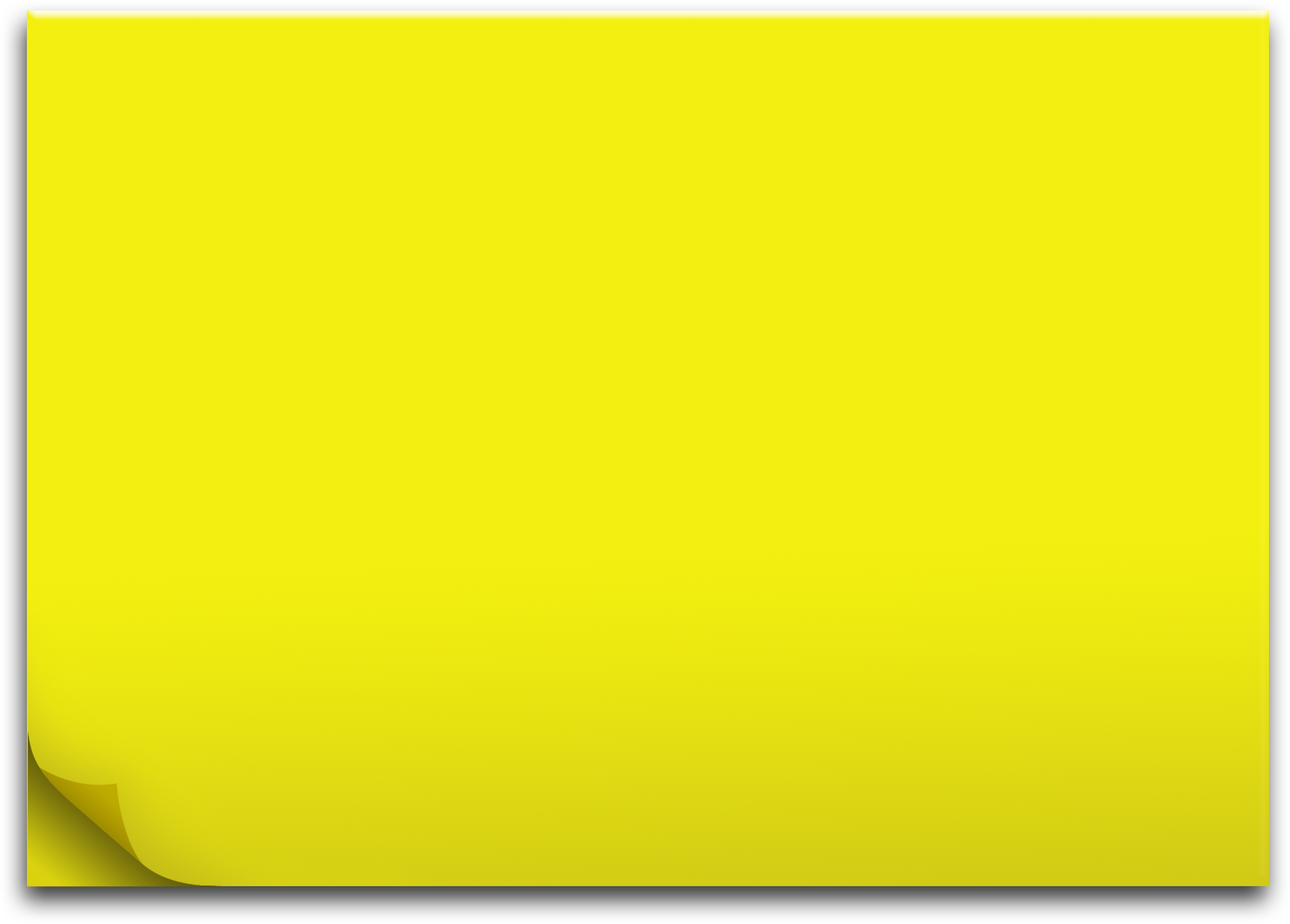 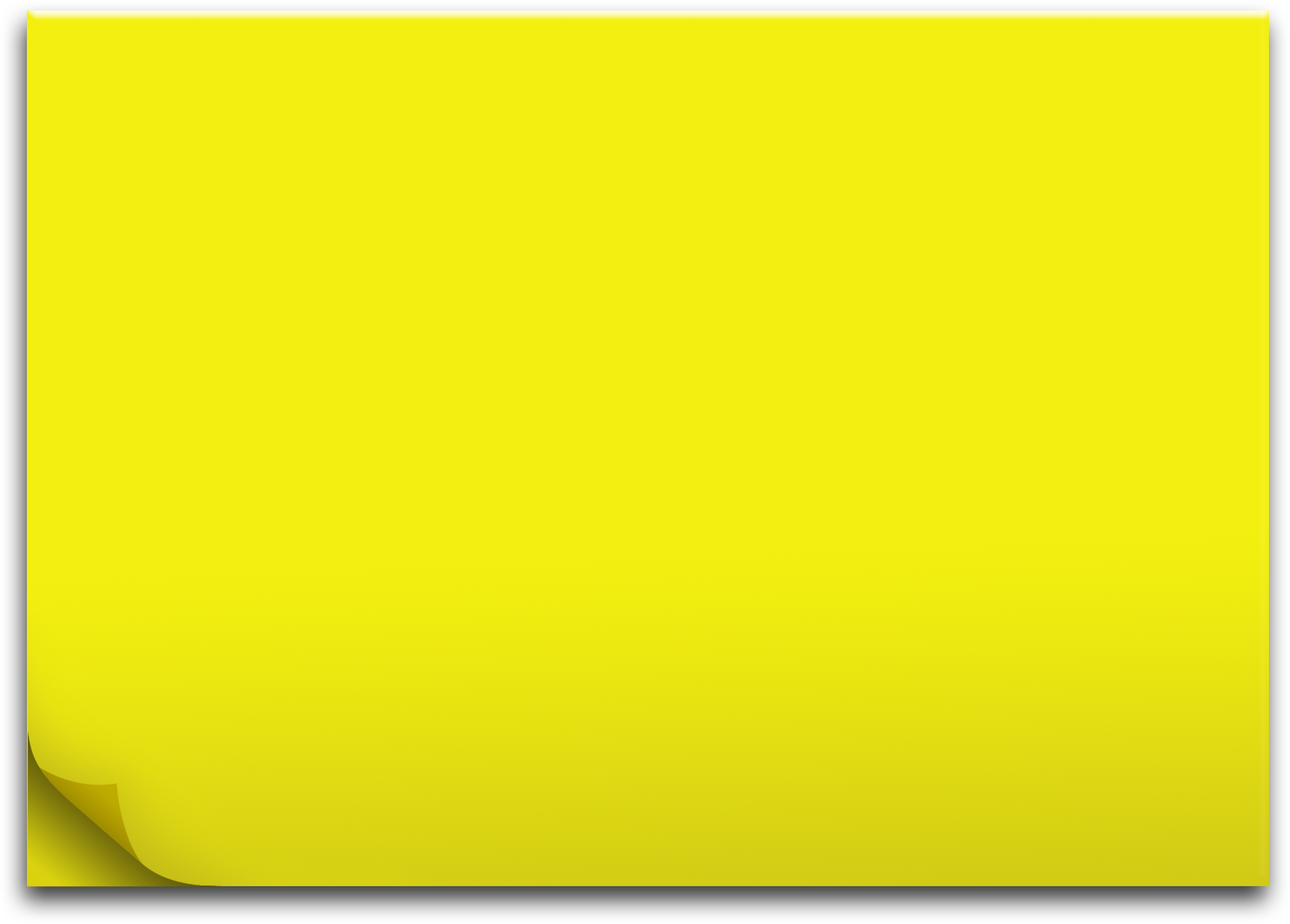 Sanatçının sanatını yaparken tercih ettiği anlatım özelliklerini ifade eden cümlelerdir.
“Nasıl anlatılmış?” sorusuna cevap verir.
Eserde anlatılanın ne olduğunu 
ifade eden cümlelerdir.

“Ne anlatılmış” sorusuna cevap verir.
Örnek
Örnek
Yazar yalın, kolay anlaşılır bir dil kullanır.
Eserinde edebi sanatlara çok yer verir.
Sanatçı eserinde toplum ve aileyi ele almış.
Şair şiirde maden işçilerinin hayatını işlemiş.
28
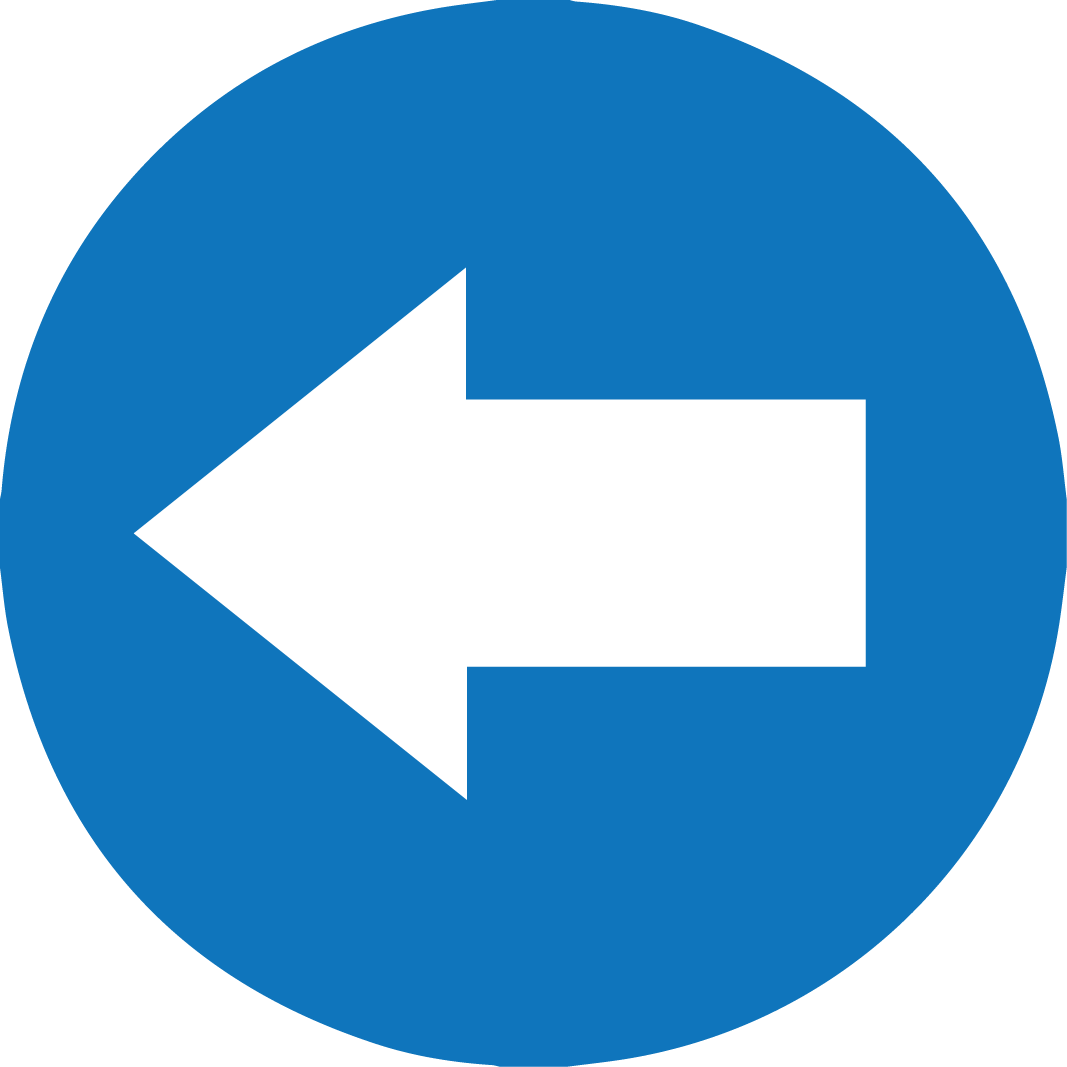 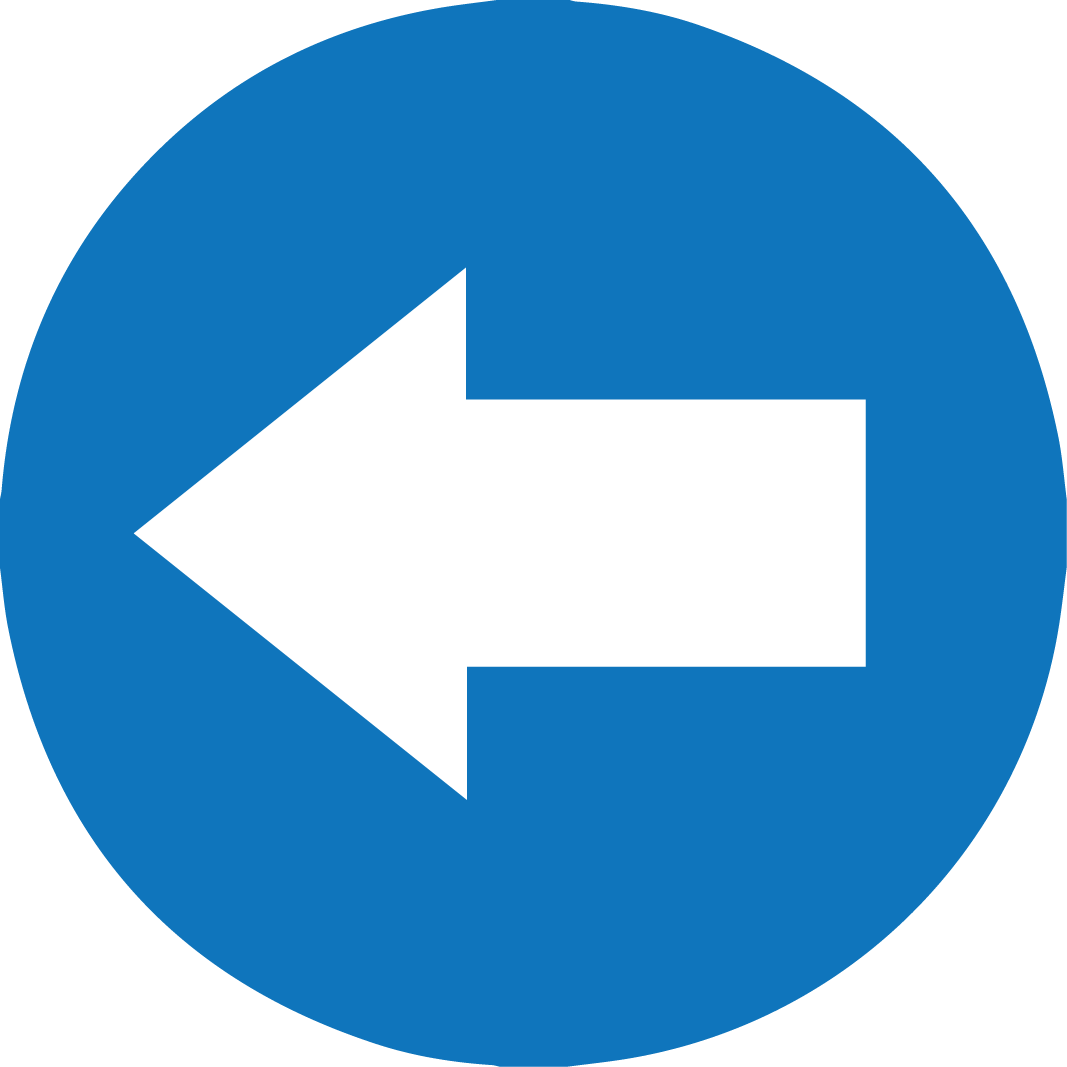 TÜRKÇE / Anlatımına Göre Cümleler
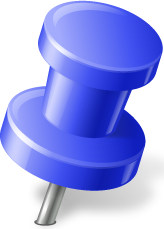 Tanım Cümleleri
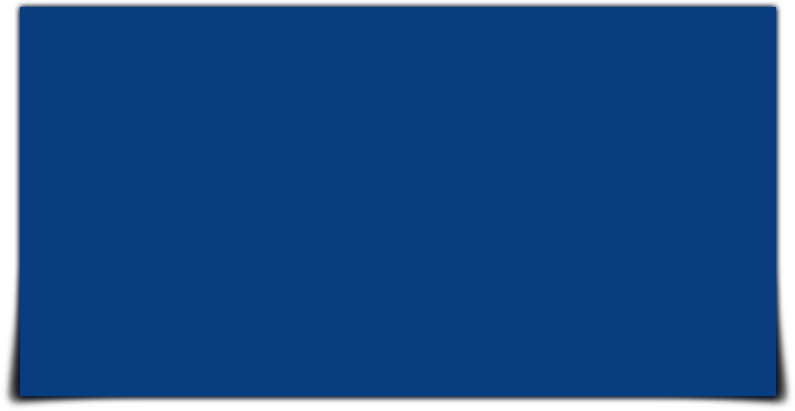 Bir varlığın veya kavramın ayırt edici özelliklerini 
ifade eden cümlelerdir. 
Tanım cümleleri, "Bu nedir?" sorusuna cevap verir.
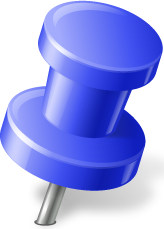 Şefkat, safiyane ve karşılık beklemeden sevmektir.
Örnekler
Gerçeklerden kaçmak isteyenlerin sığınağıdır hayal.
Eleştiri, edebiyat yapıtlarını çeşitli yönleriyle değerlendirmektir.
29
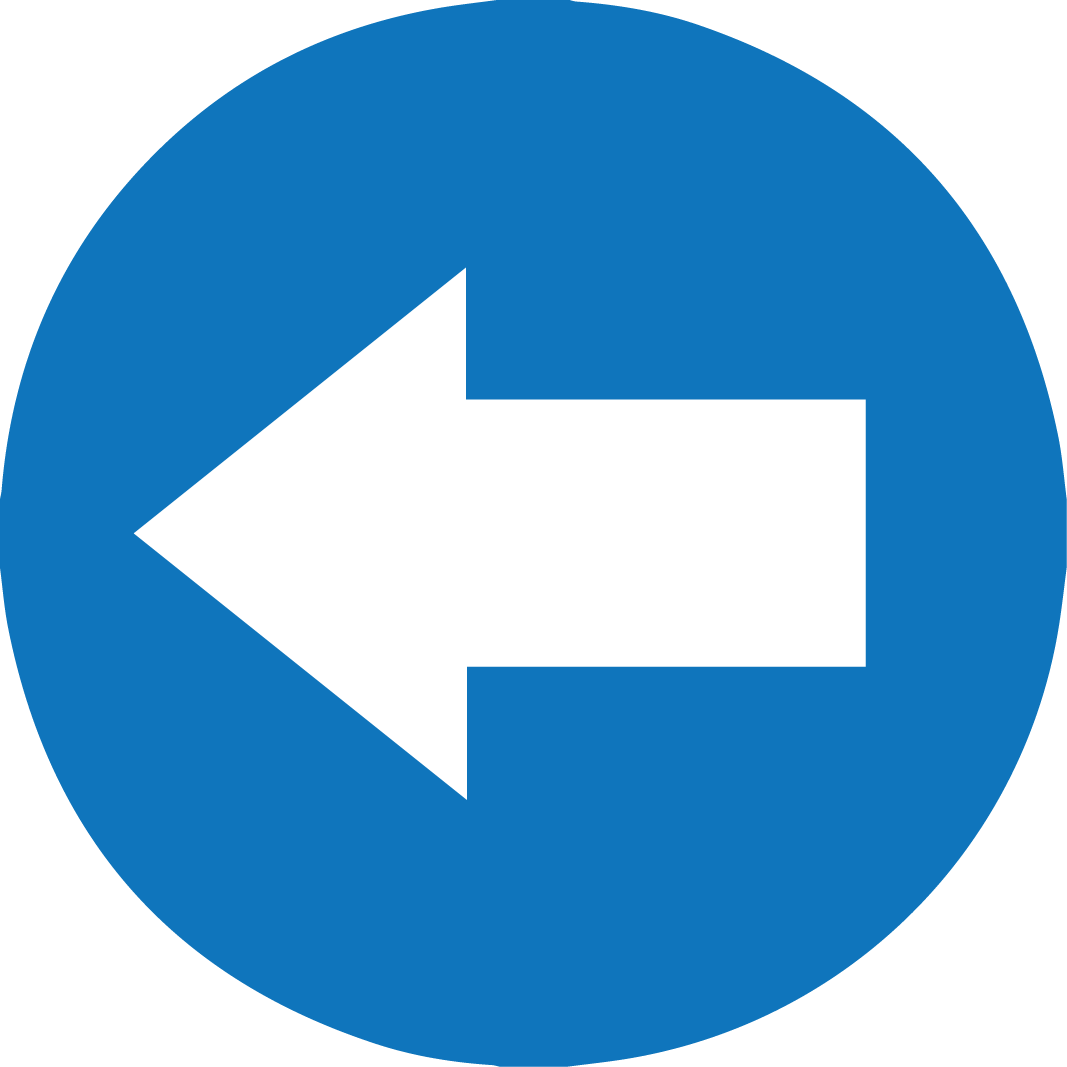 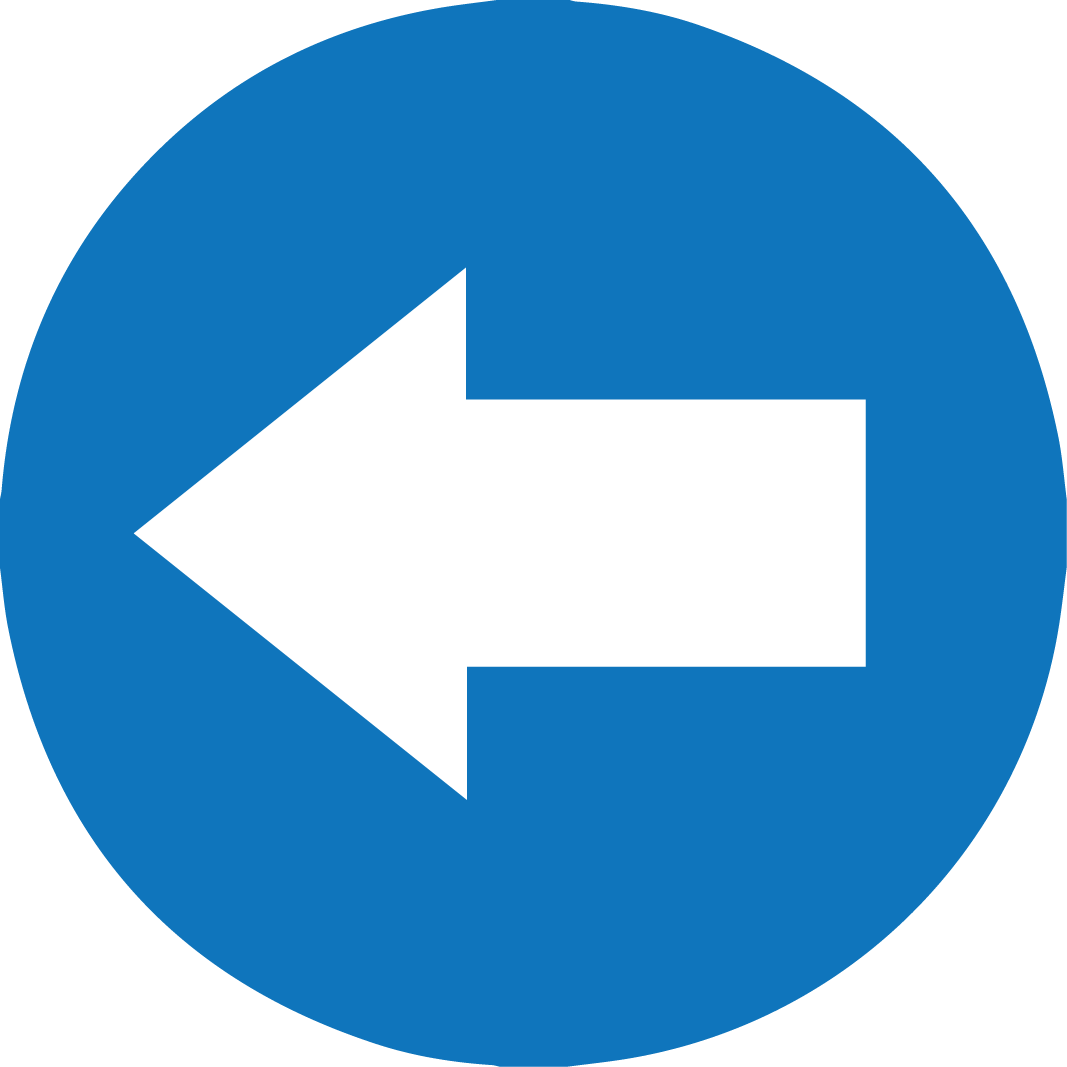 TÜRKÇE / Anlatımına Göre Cümleler
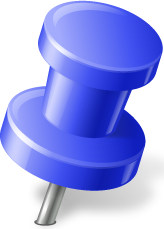 Tanım Cümleleri
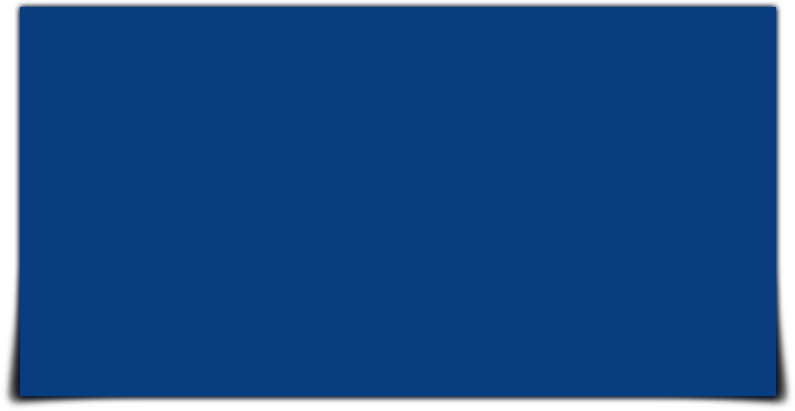 Bir varlığın veya kavramın ayırt edici özelliklerini 
ifade eden cümlelerdir. 
Tanım cümleleri, "Bu nedir?" sorusuna cevap verir.
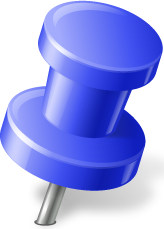 Şefkat, safiyane ve karşılık beklemeden sevmektir.
Örnekler
Gerçeklerden kaçmak isteyenlerin sığınağıdır hayal.
Eleştiri, edebiyat yapıtlarını çeşitli yönleriyle değerlendirmektir.
30
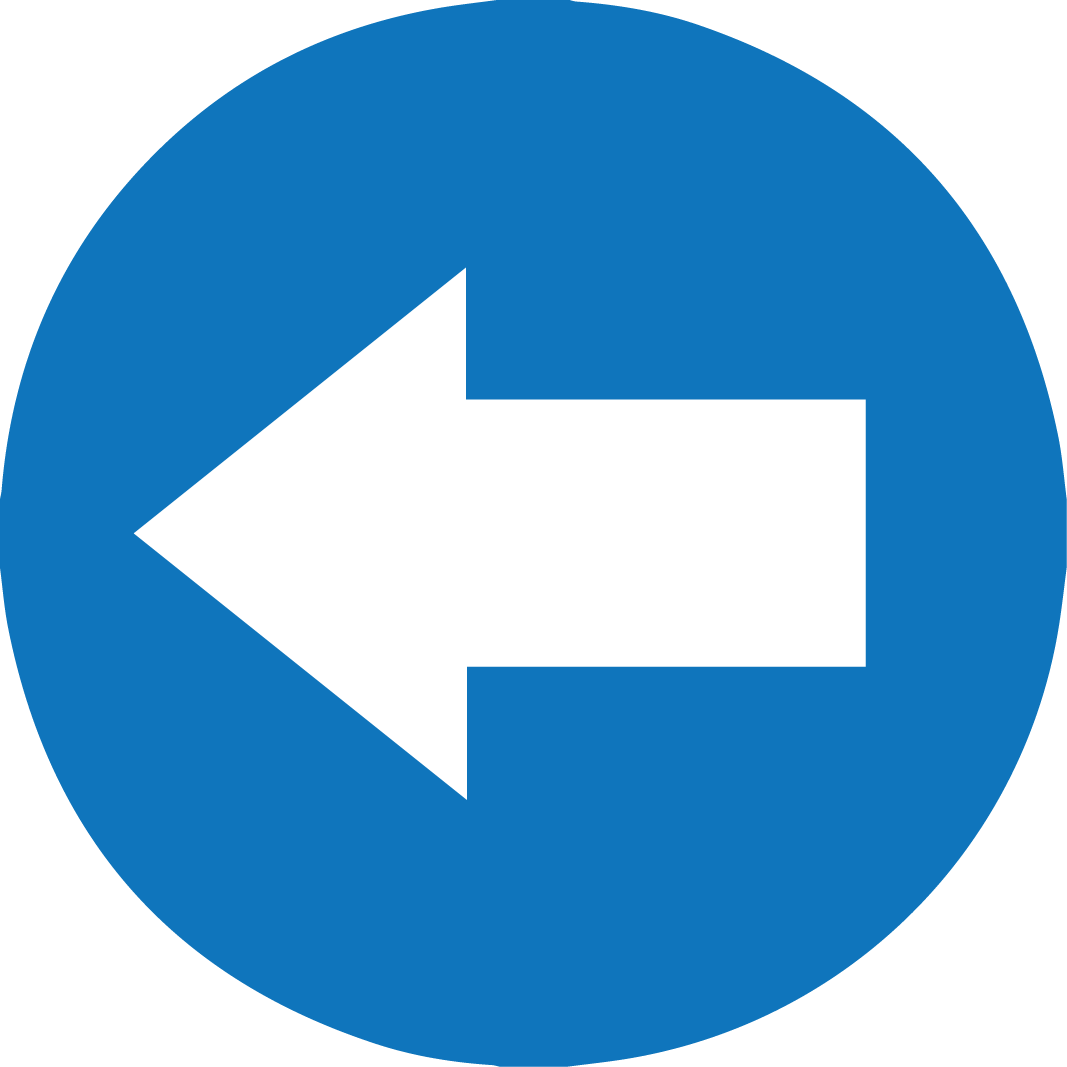 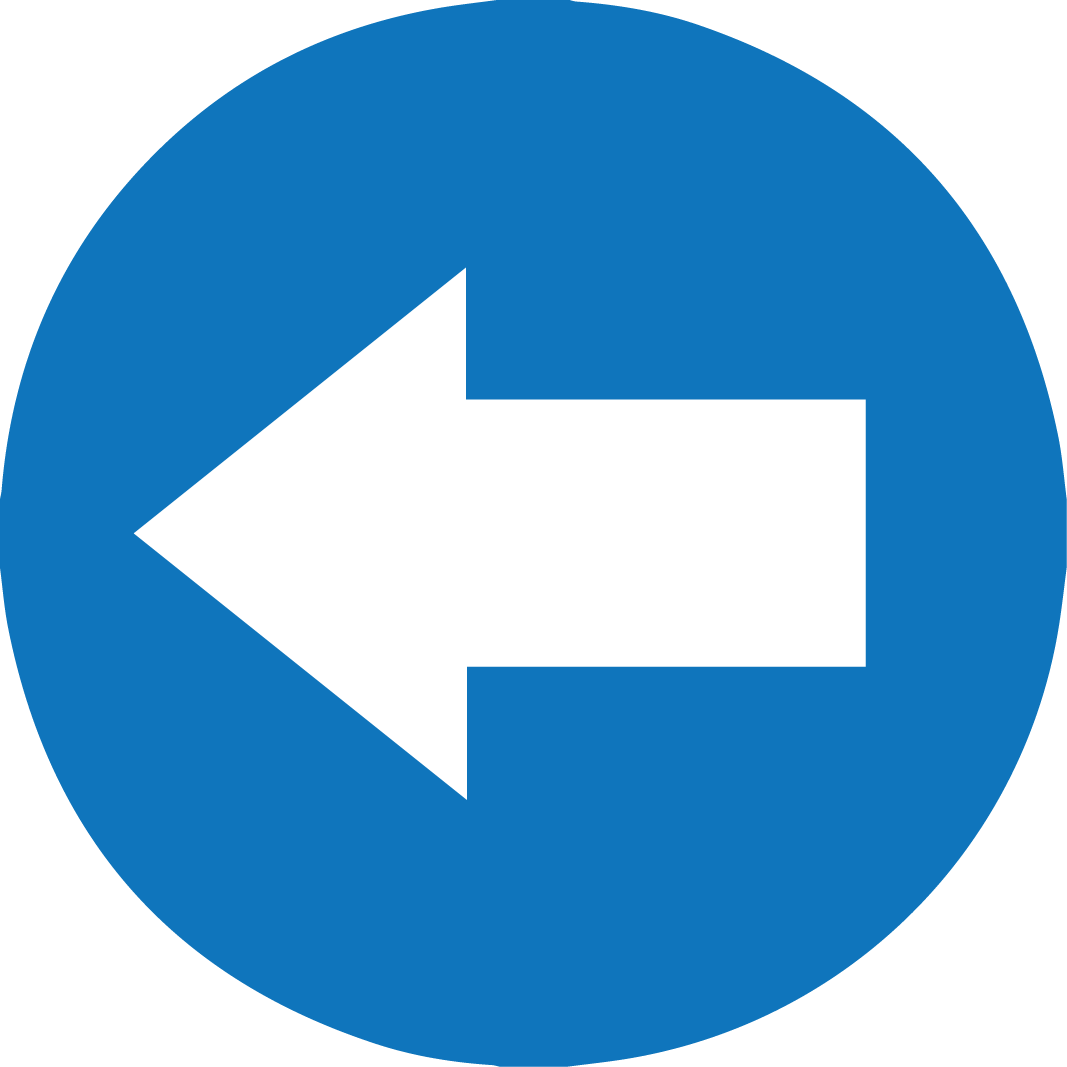 TÜRKÇE / Cümlede Anlam 2
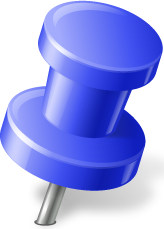 ANLAM ÖZELLİKLERİNE GÖRE CÜMLELER
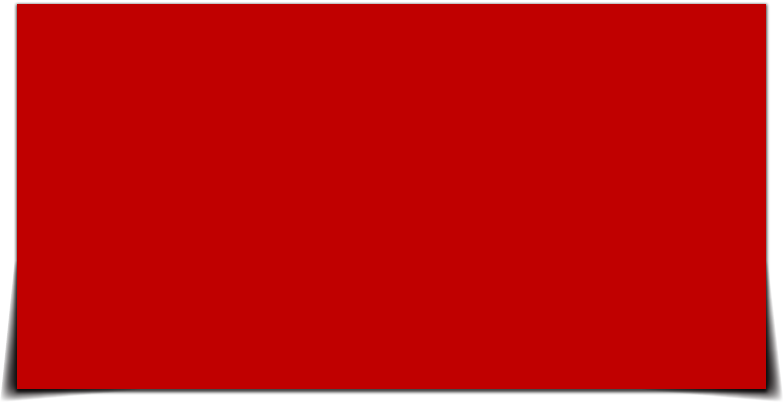 Karşılaştırma Cümleleri
Mecaz Anlam İçeren Cümleler
Atasözleri
31
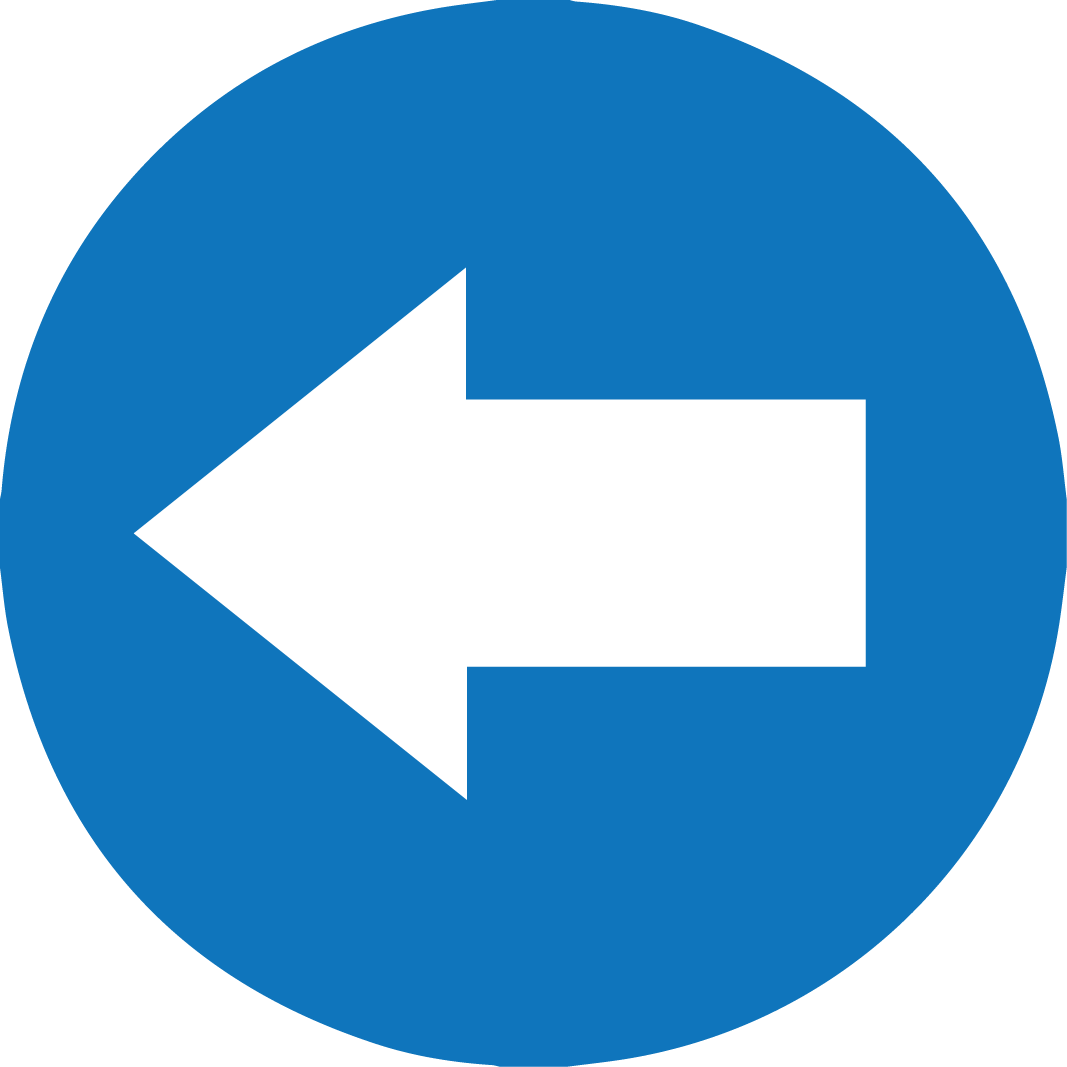 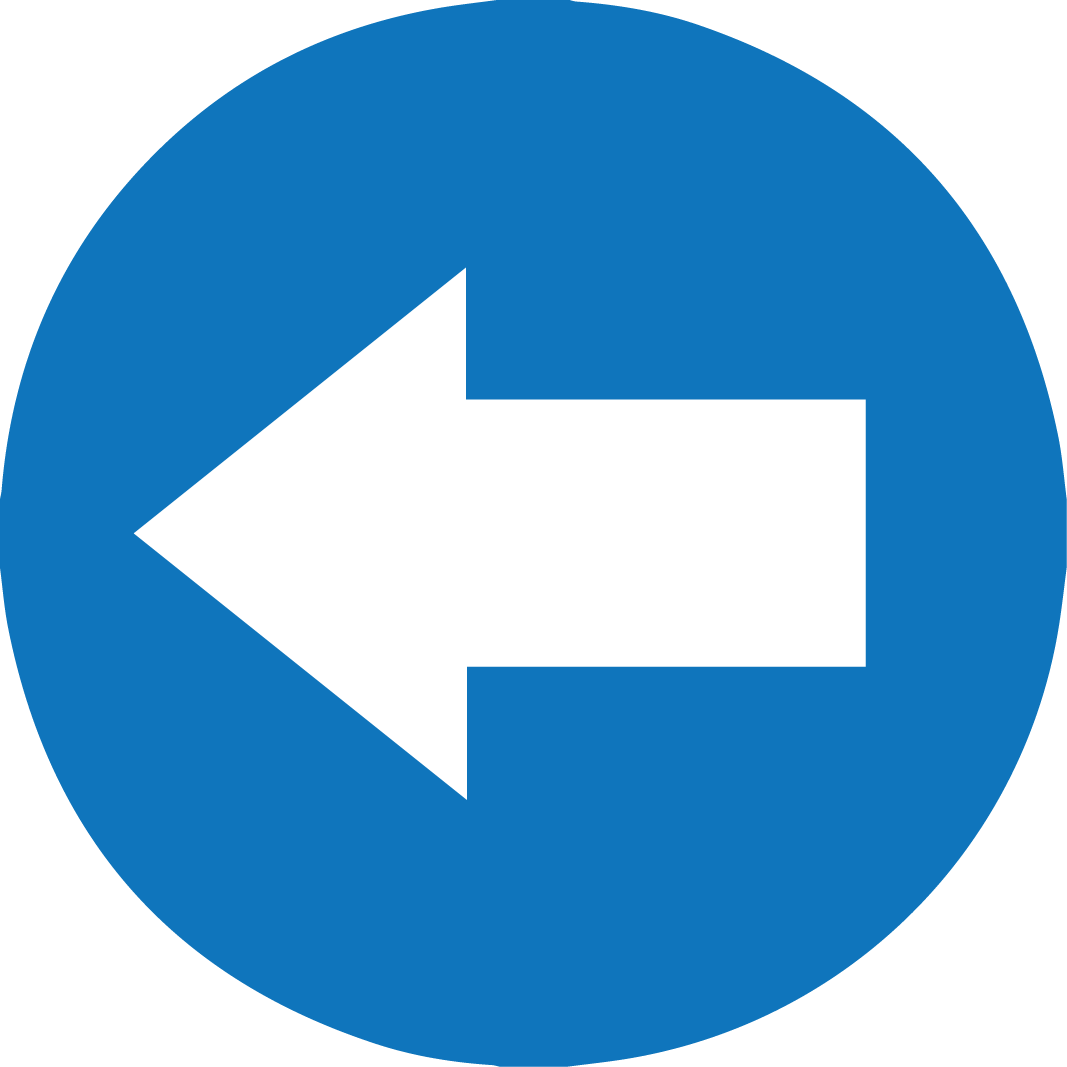 TÜRKÇE / Cümlede Anlam 2
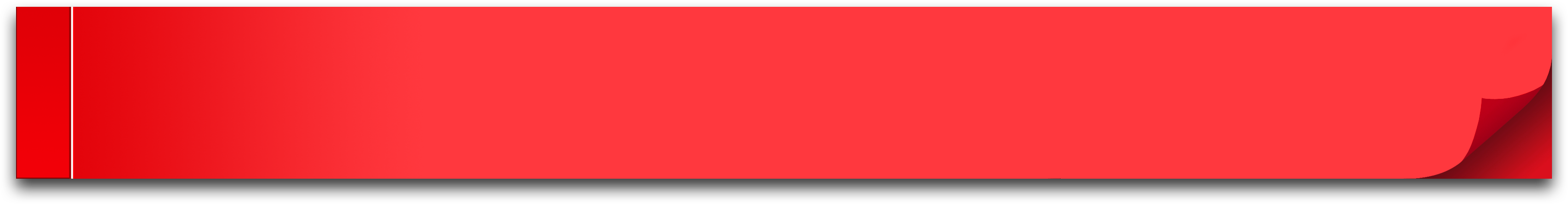 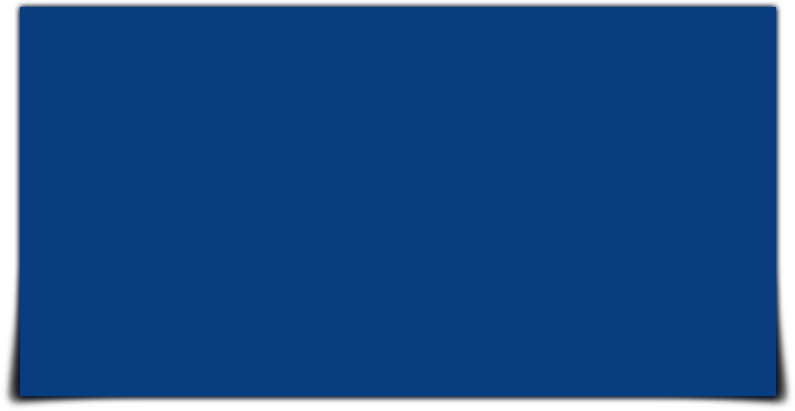 KARŞILAŞTIRMA CÜMLELERİ
Birden çok kavram, durum veya kişinin benzerlik ya da karşıtlıklarını kıyaslamaya karşılaştırma denir.

Bu amaçla kurulan cümlelere de karşılaştırma cümleleri denir.
32
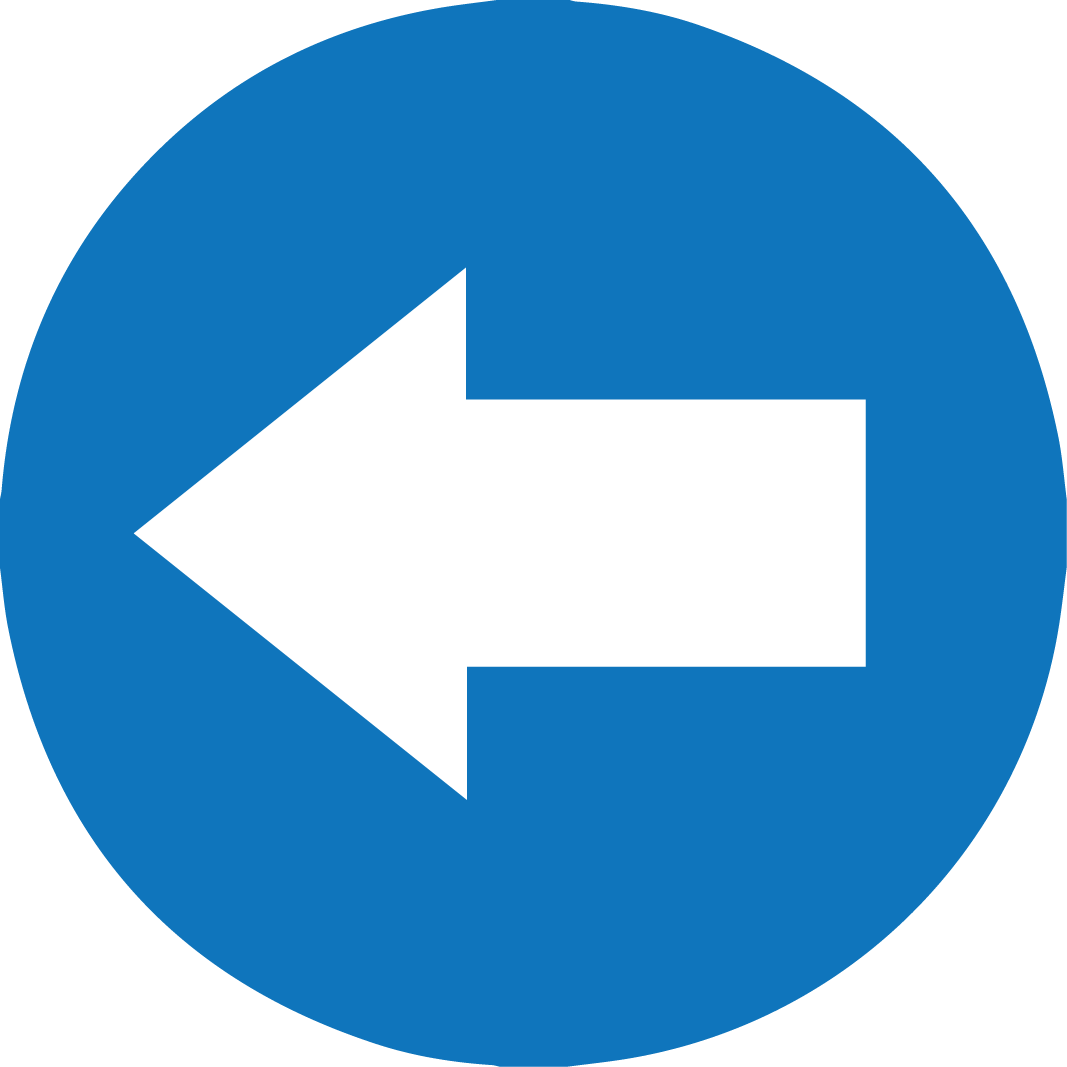 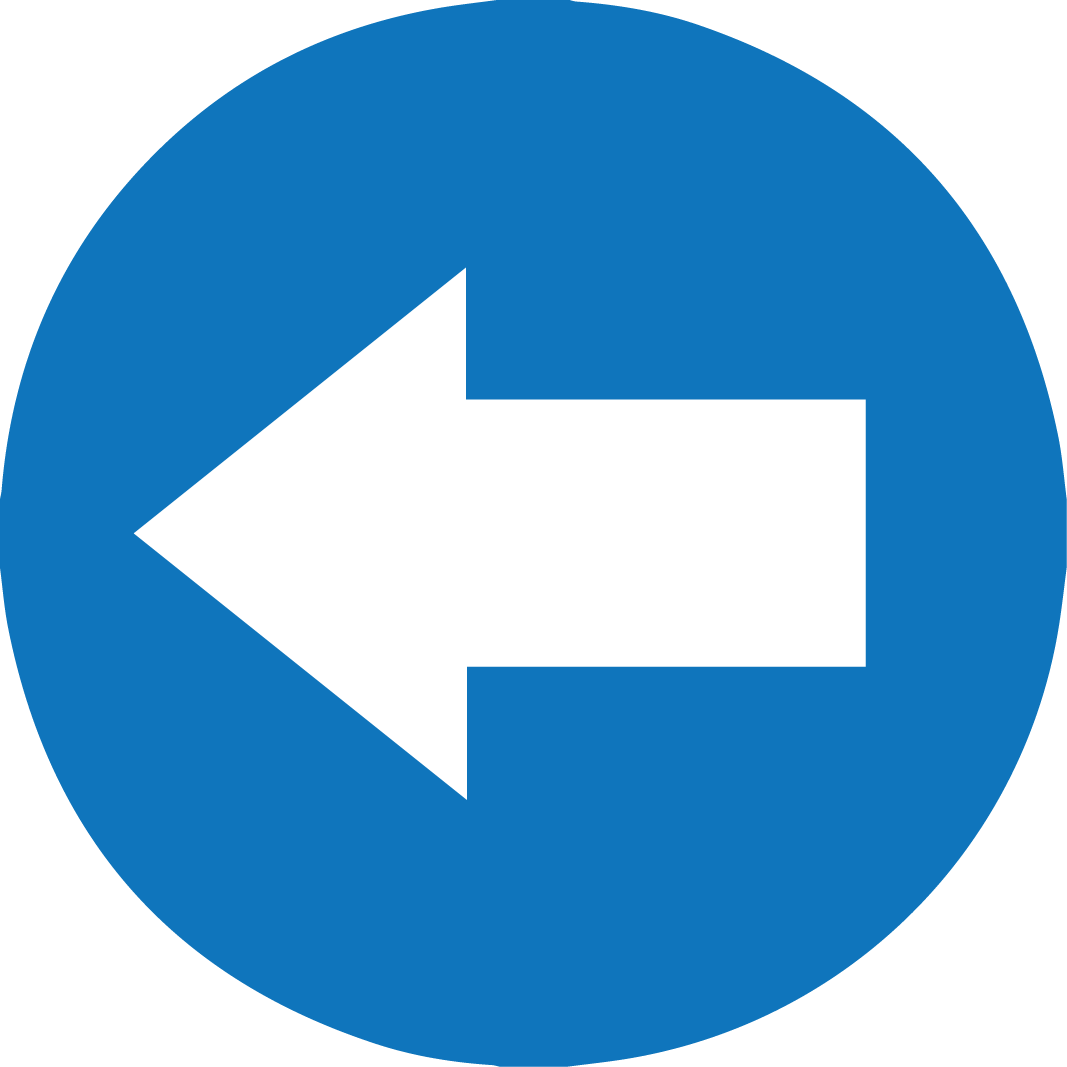 TÜRKÇE / Cümlede Anlam 2
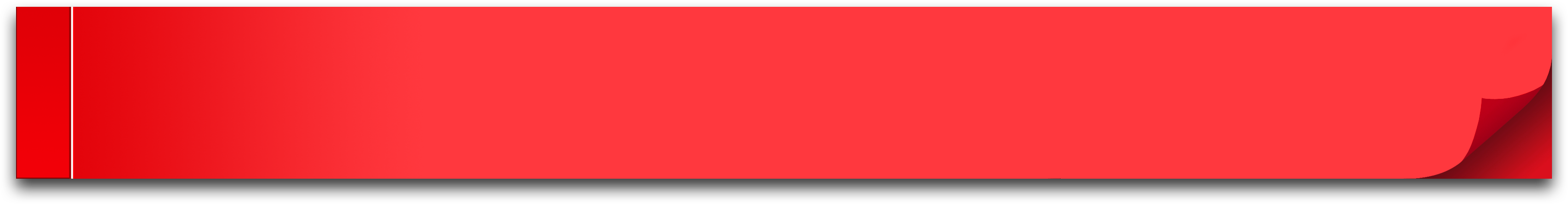 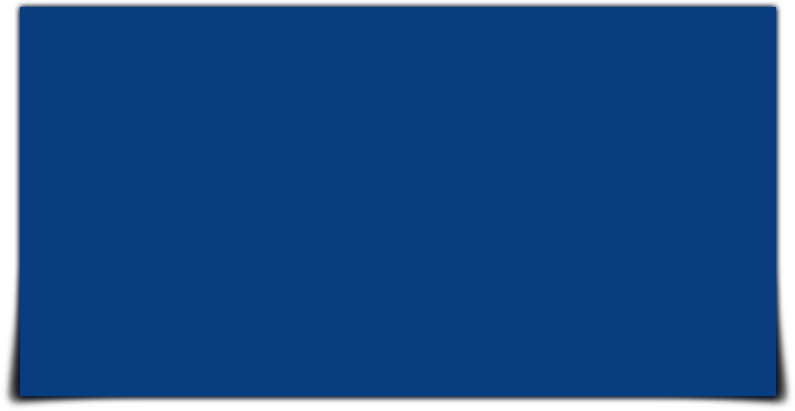 KARŞILAŞTIRMA CÜMLELERİ
Örnekler
Kardeşi ondan daha uzun görünüyor.

Okullarda öğretim kadar eğitim de önemlidir.
33
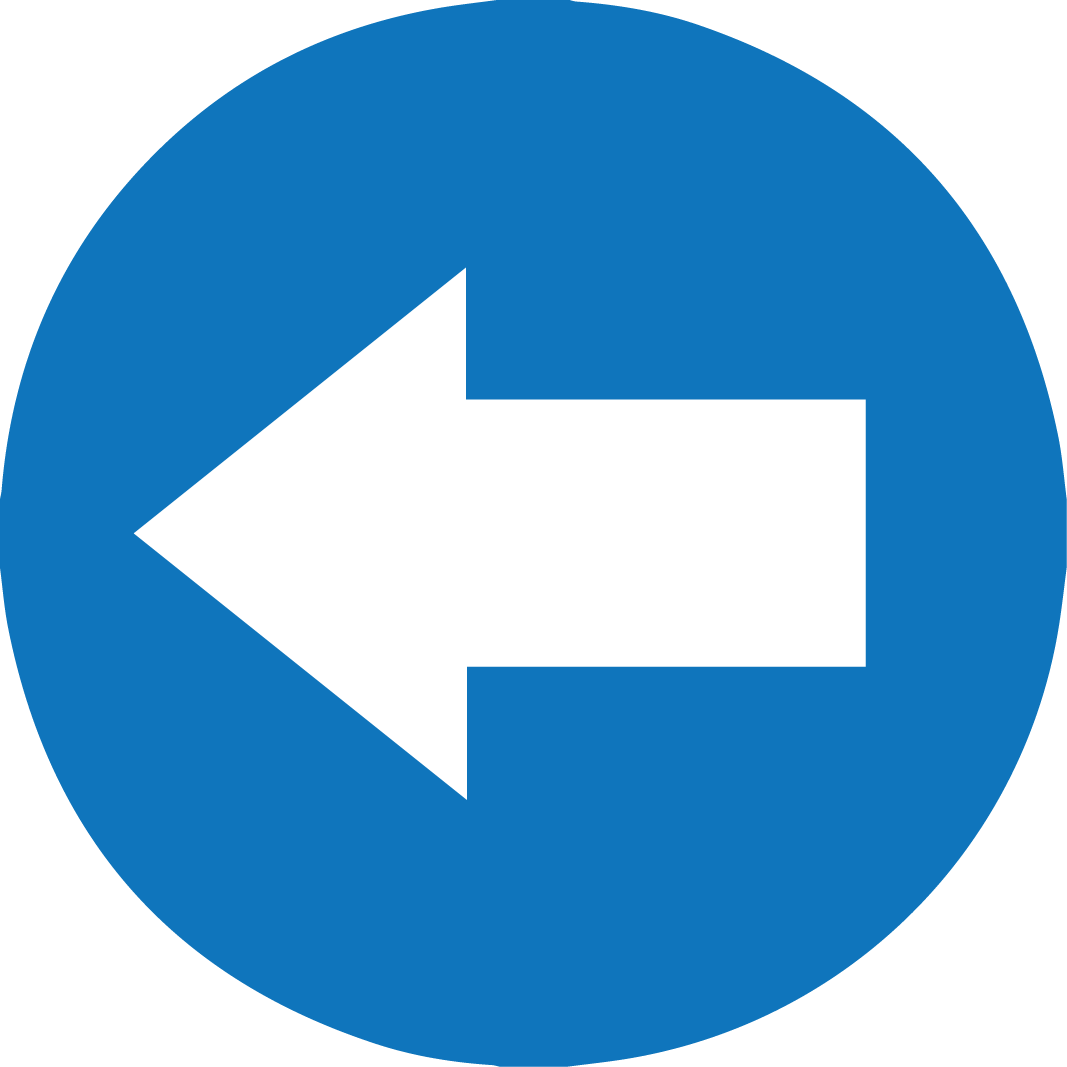 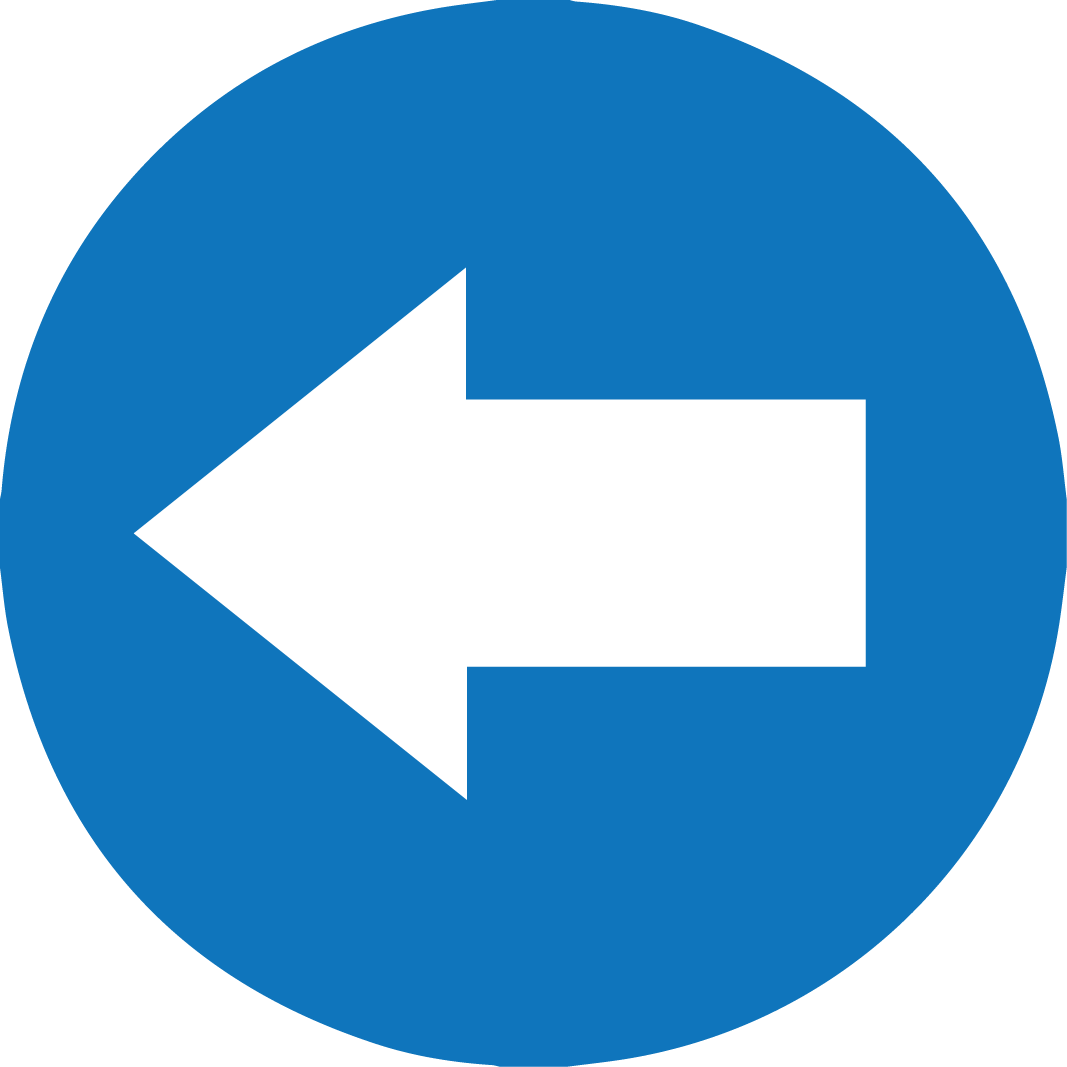 TÜRKÇE / Cümlede Anlam 2
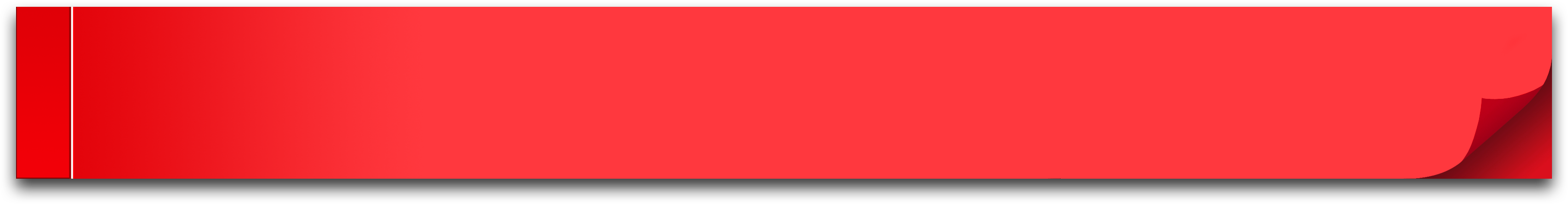 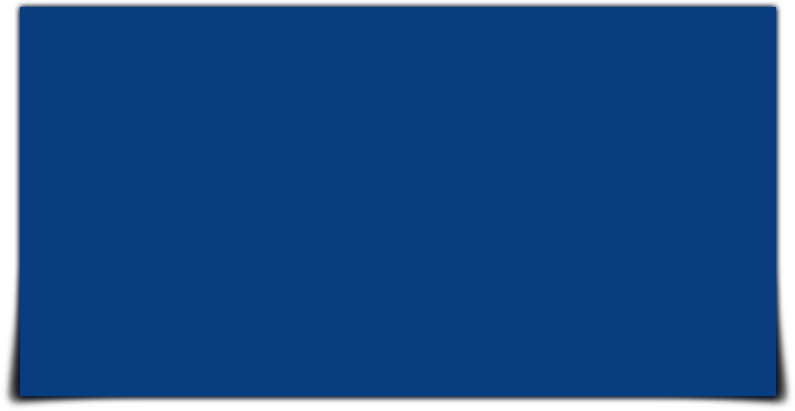 Mecaz Anlam
Sözcüğün gerçek anlamının dışında tamamen farklı bir anlamda kullanılmasıyla oluşan anlama denir.
34
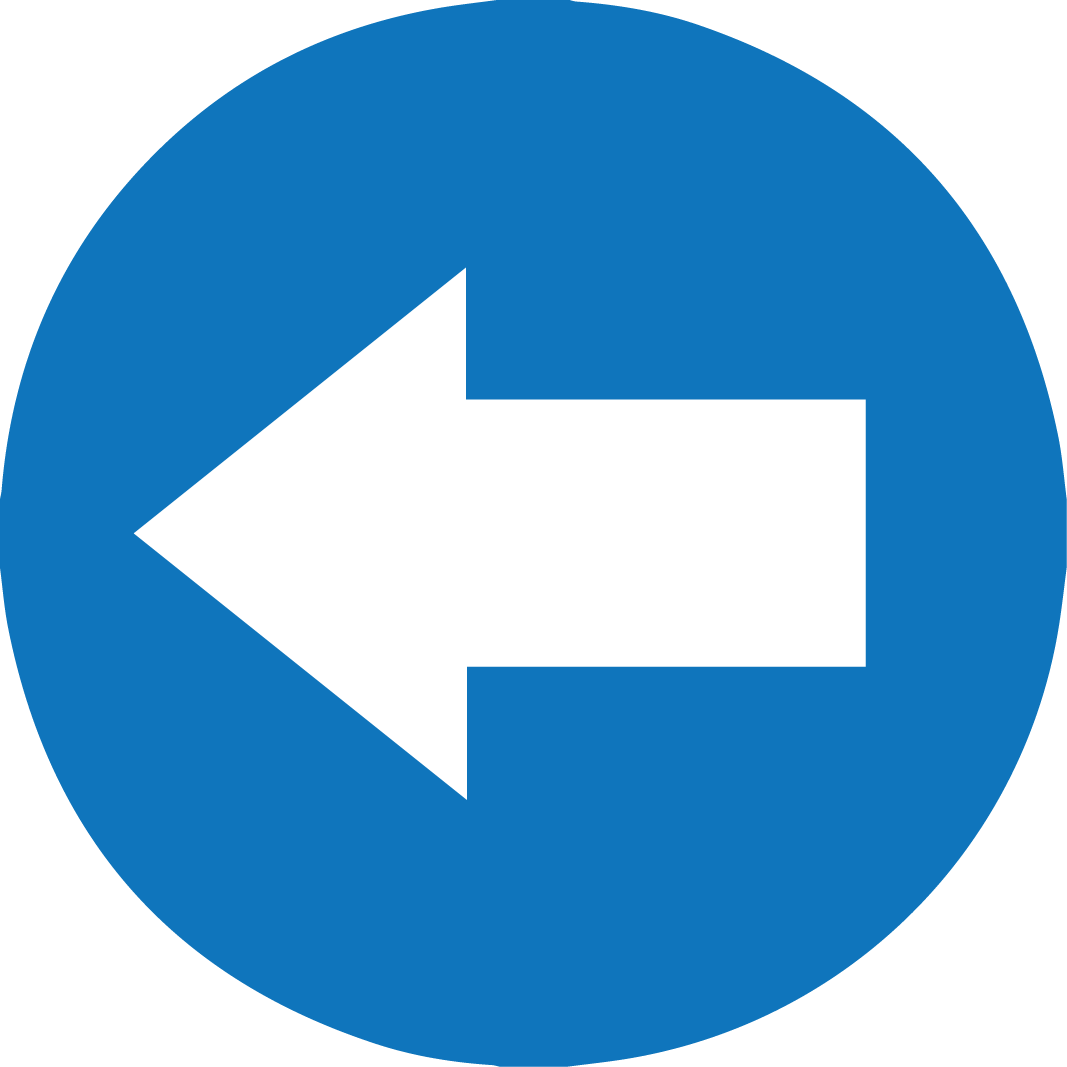 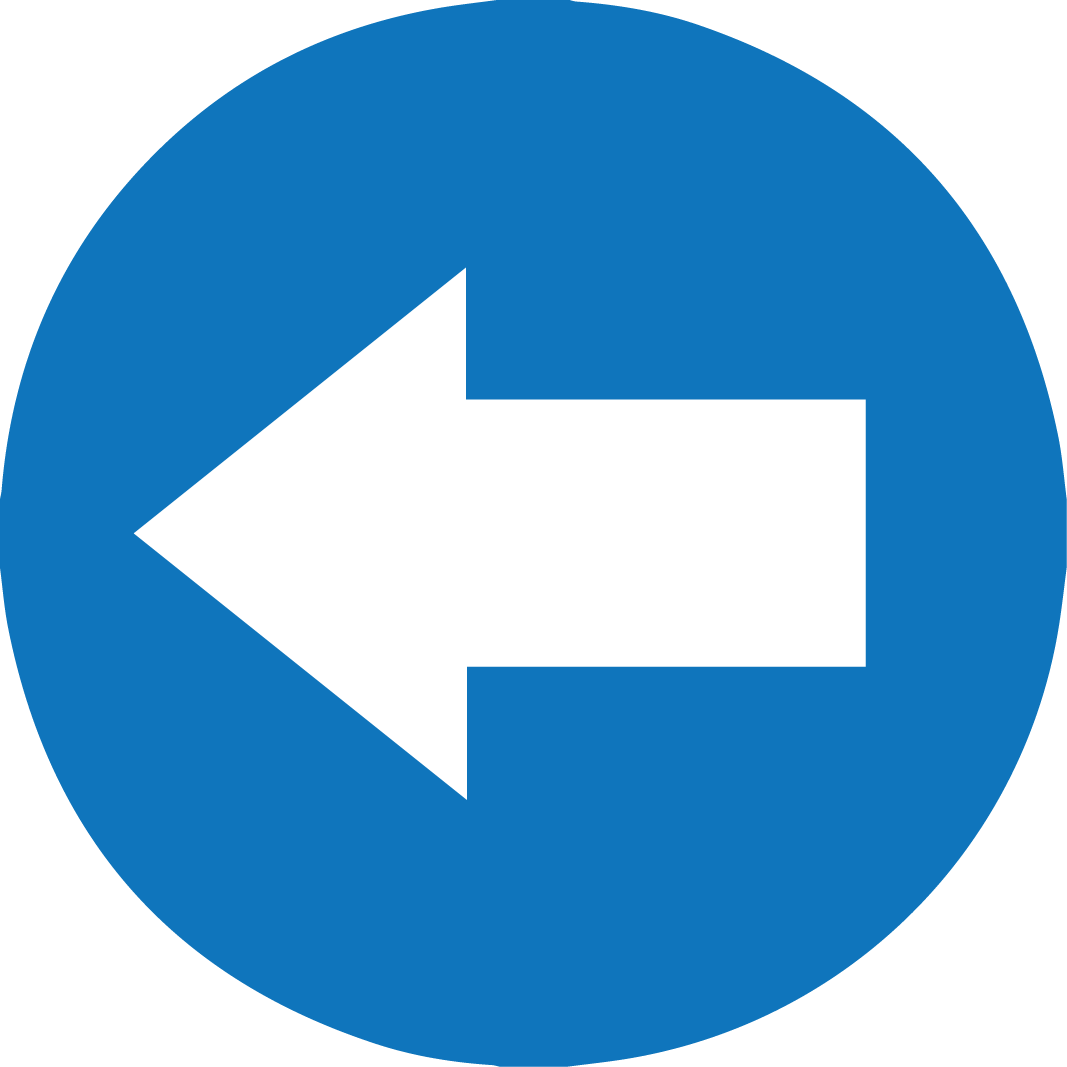 TÜRKÇE / Cümlede Anlam 2
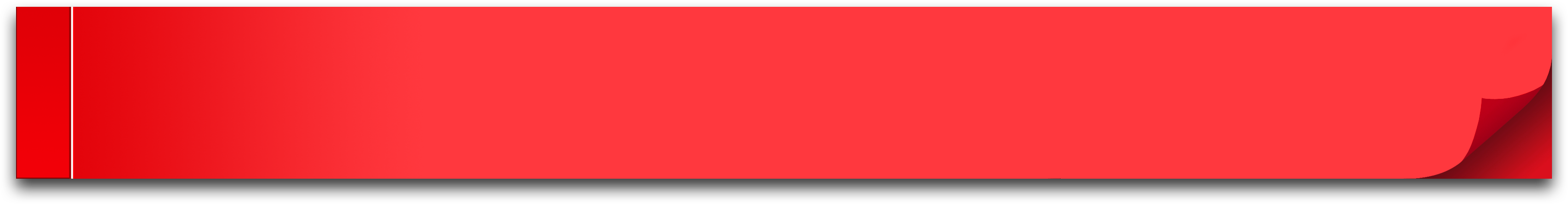 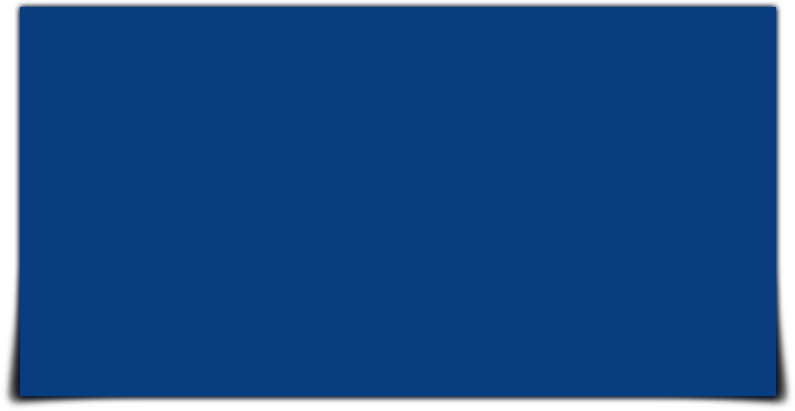 Mecaz Anlam
Örnekler
Sevinçten etekleri zil çalıyordu.
Yürümekten ayaklarına kara sular indi.
35
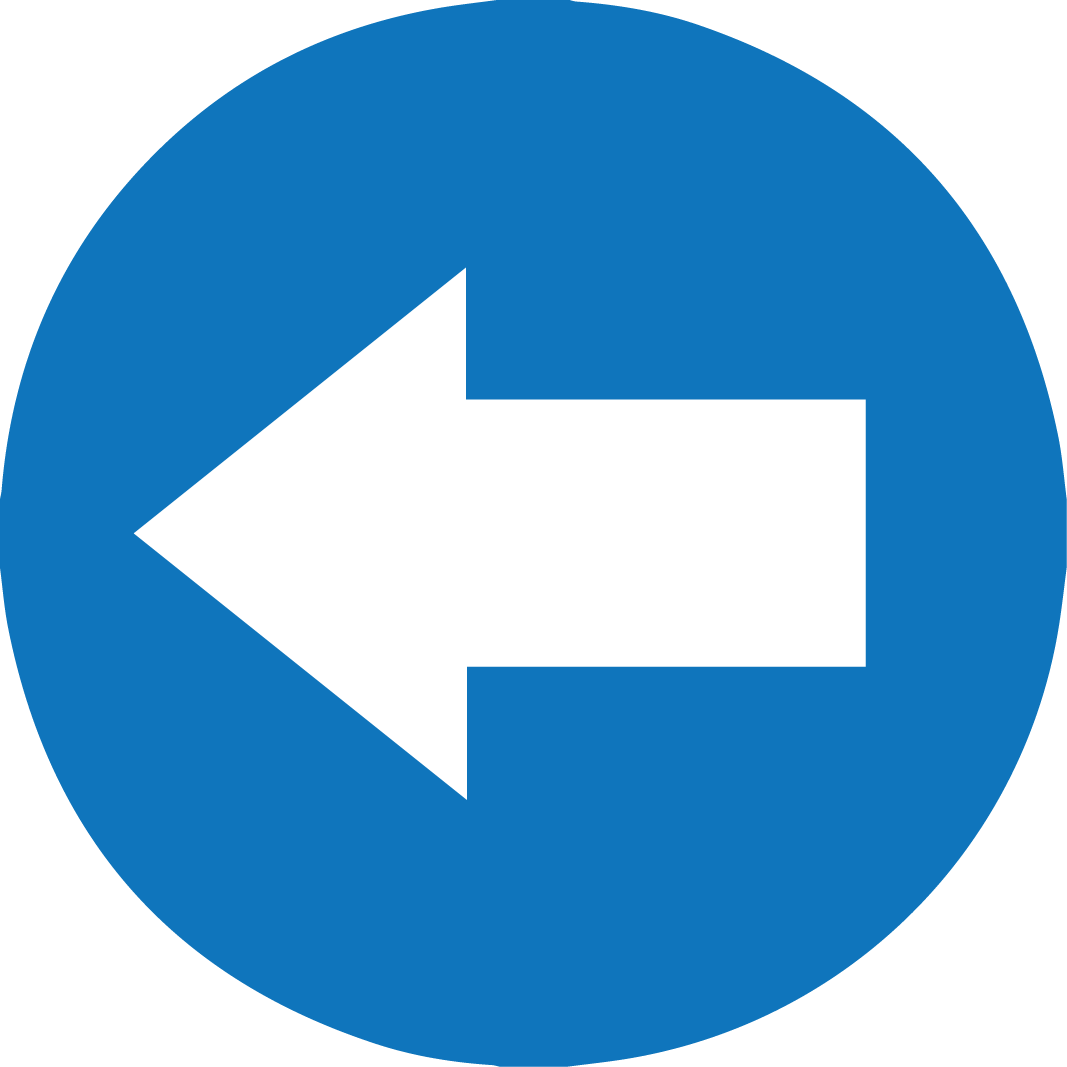 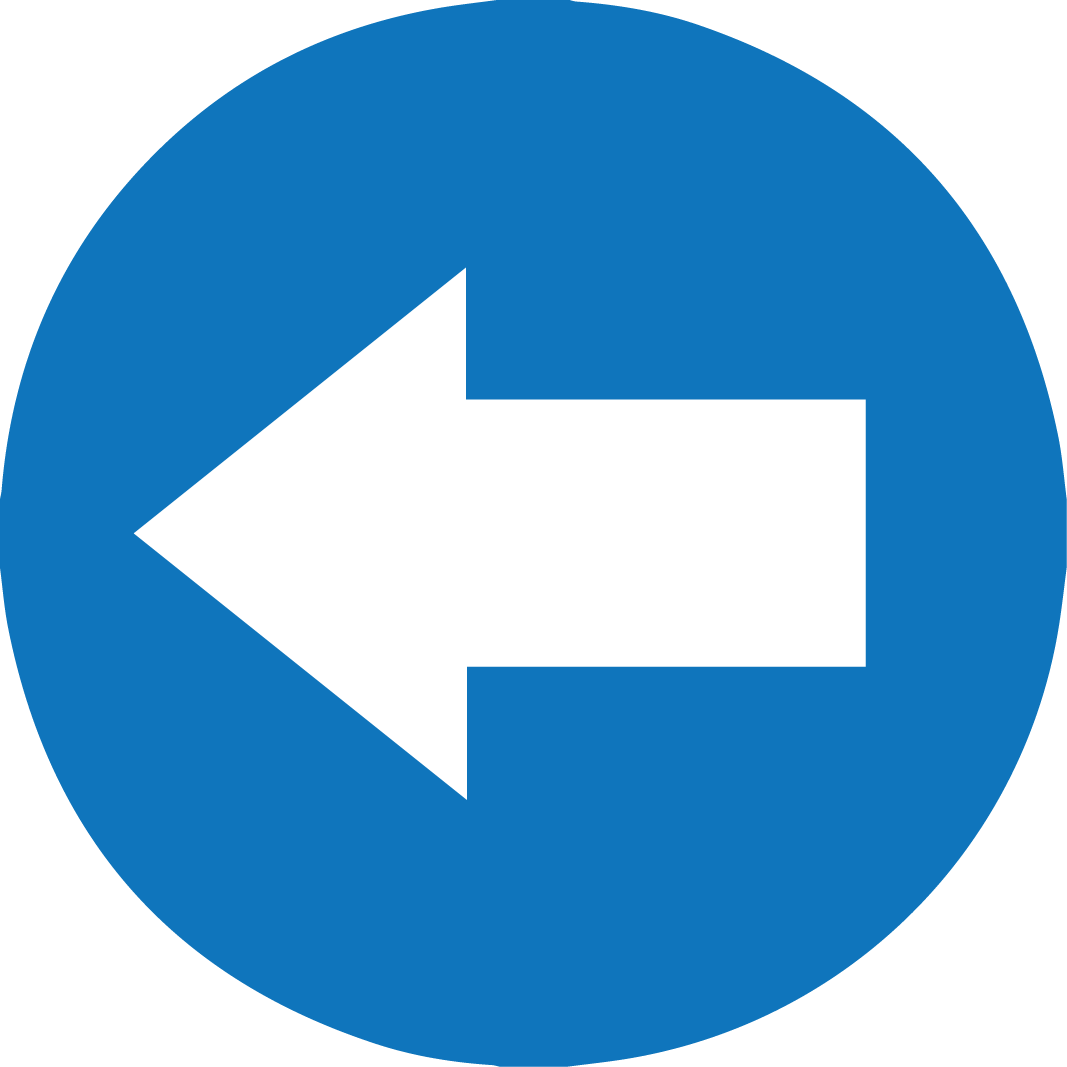 TÜRKÇE / Cümlede Anlam 2
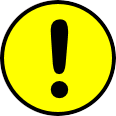 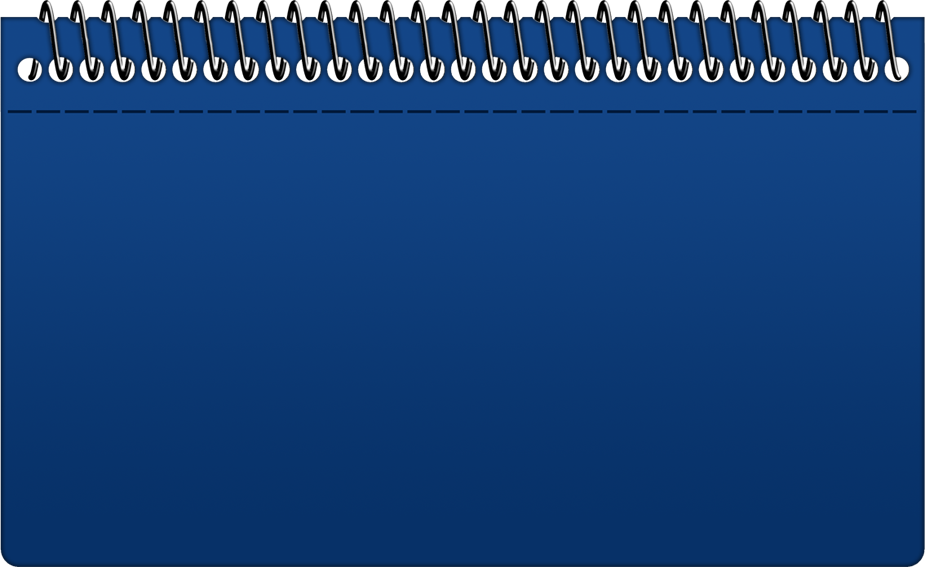 Atasözleri ve deyimlerin pek çoğu mecaz anlamlıdır.
36
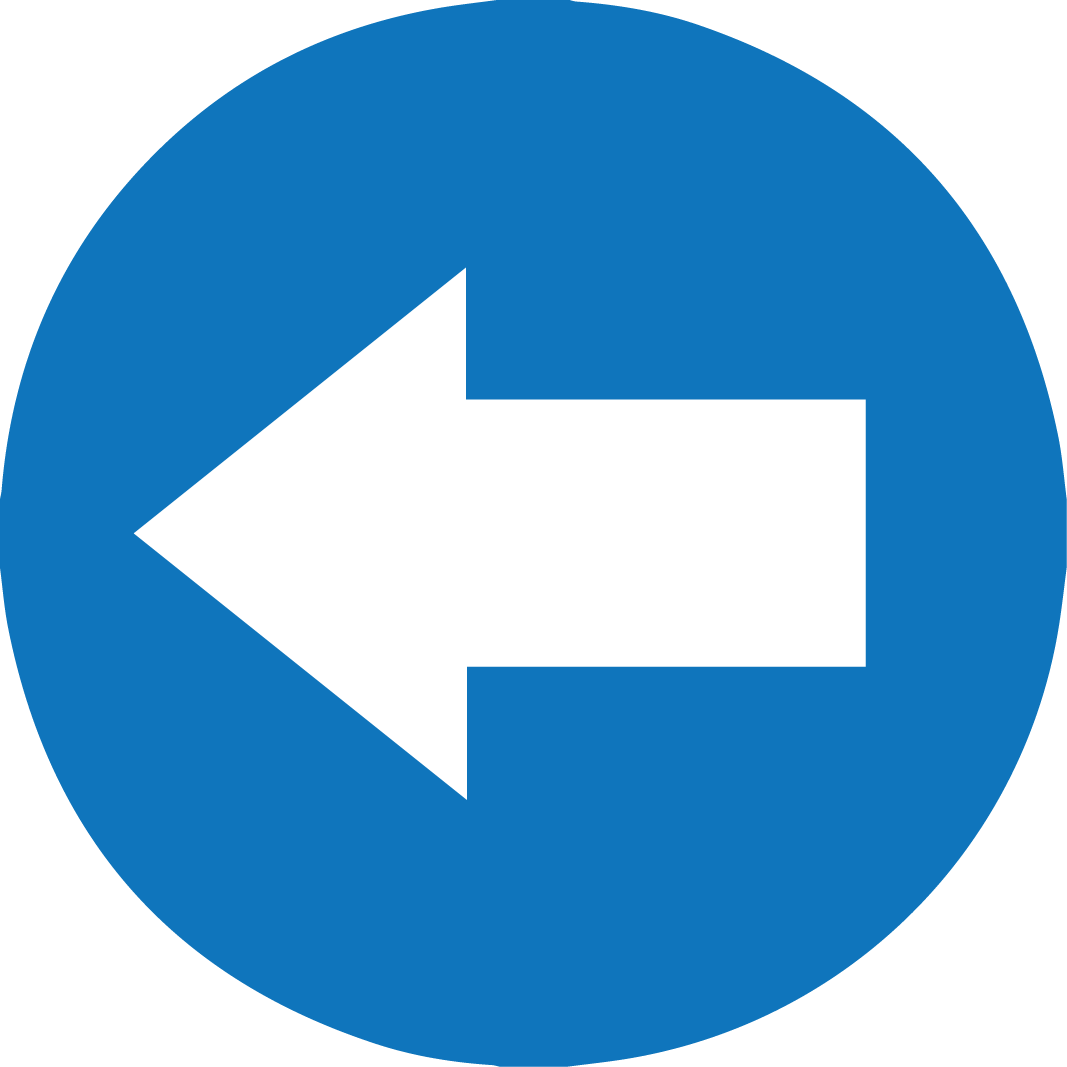 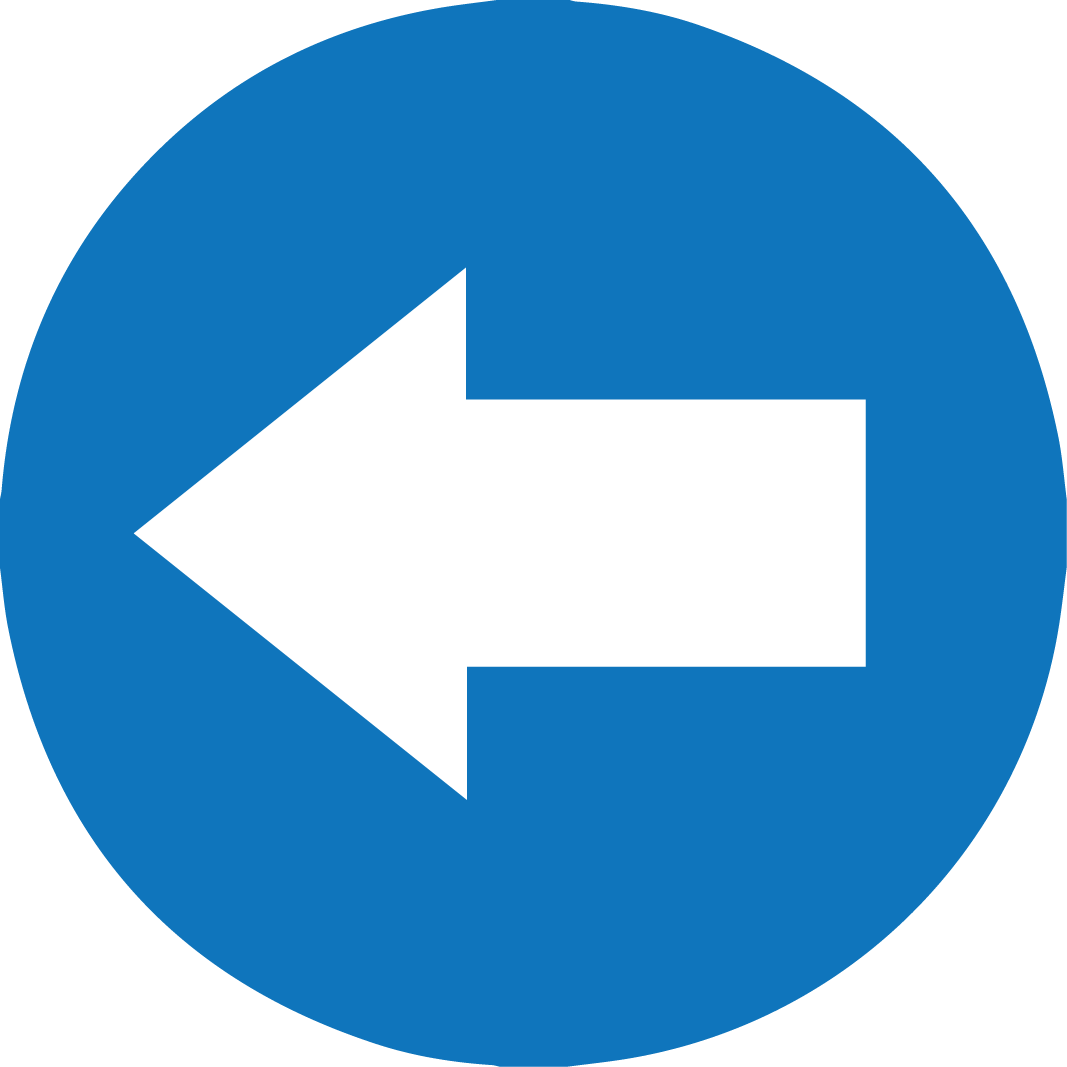 TÜRKÇE / Cümlede Anlam 2
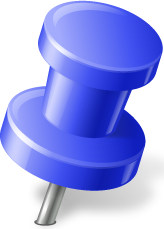 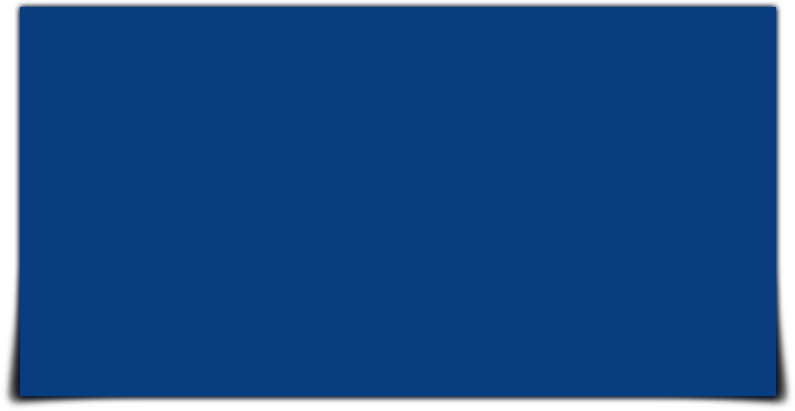 Örnekler
Mum dibine ışık vermez. (Atasözü)
Şaşkınlıktan ağzı açık kaldı. (Deyim)
37
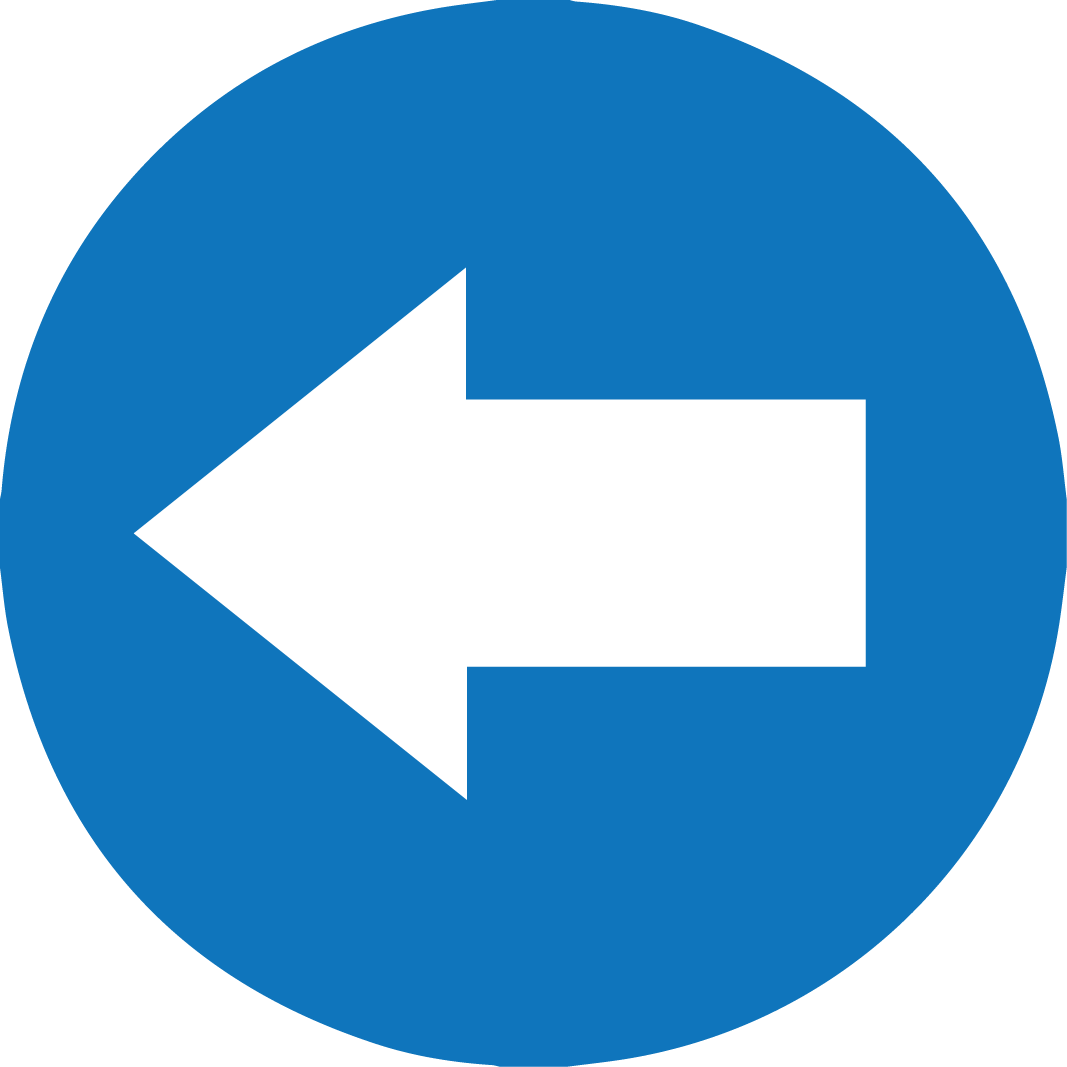 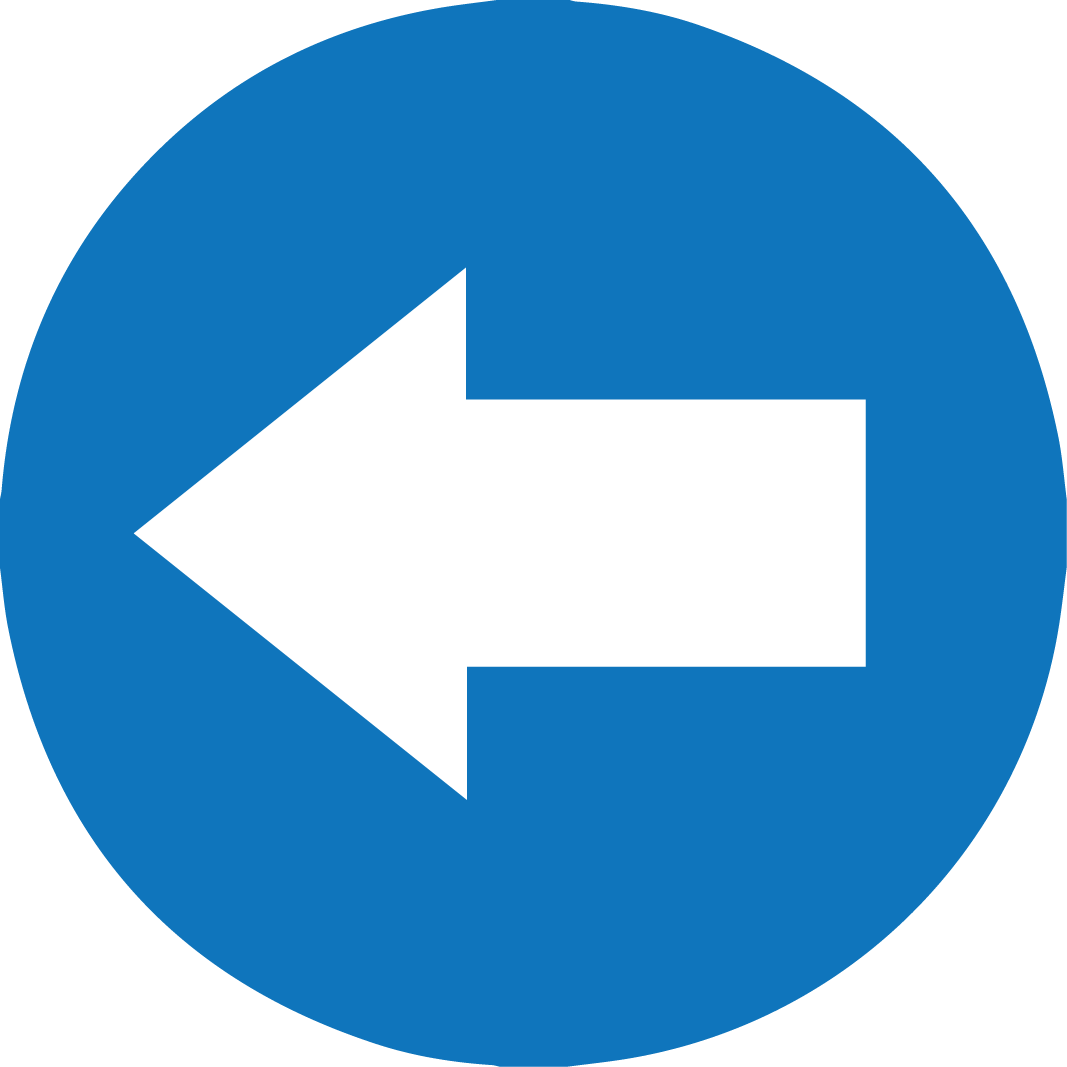 TÜRKÇE / Cümlede Anlam 2
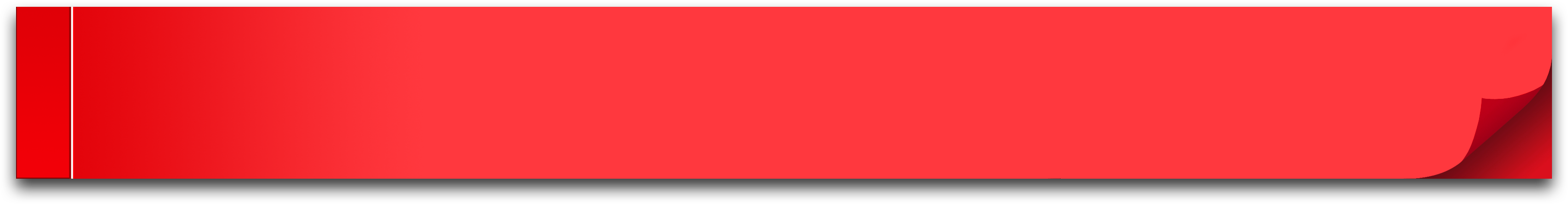 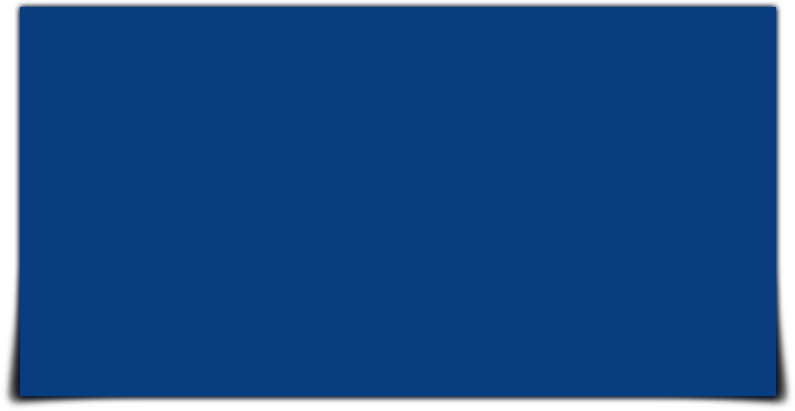 Atasözü
Geçmişten günümüze gelen, uzun deneyimler sonucu ortaya çıkan, kısa ve özlü sözlerdir.

Toplum tarafından benimsenen ve ortak olarak kullanılan kalıplaşmış sözlerdir.

Atasözleri kesin yargı bildirir ve öğüt verir,
kim tarafından ne zaman söylendiği bilinmediğinden anonimdir.
38
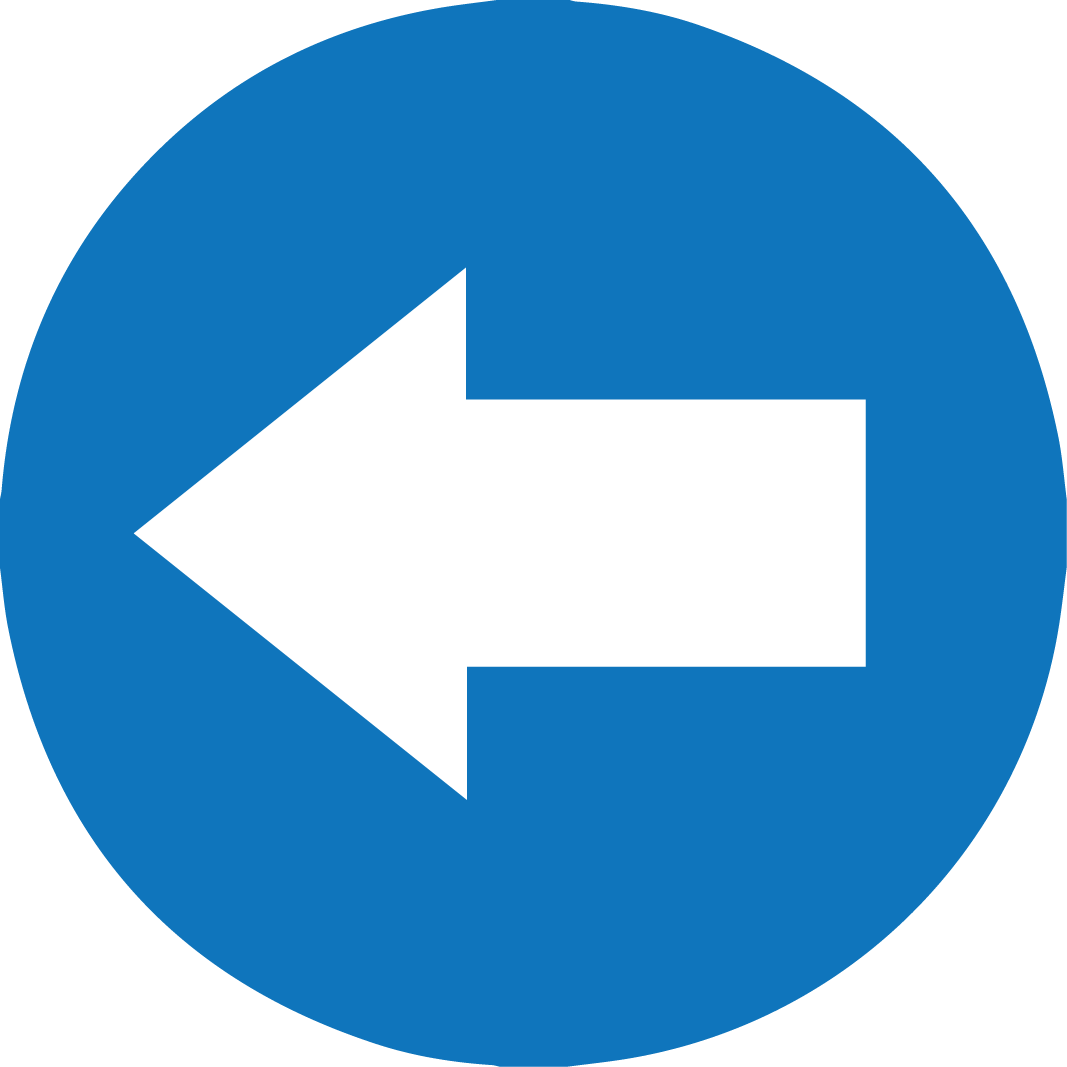 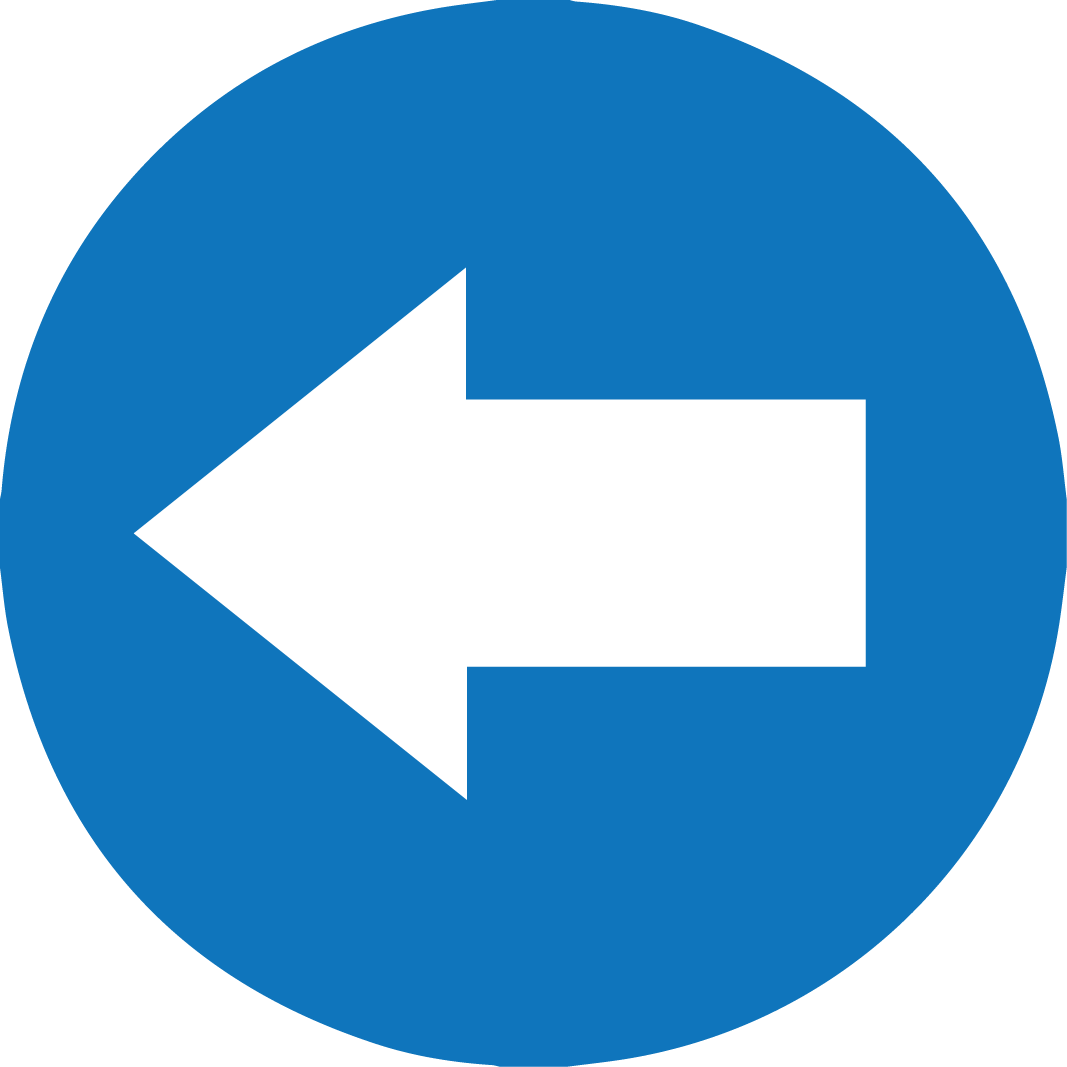 TÜRKÇE / Cümlede Anlam 2
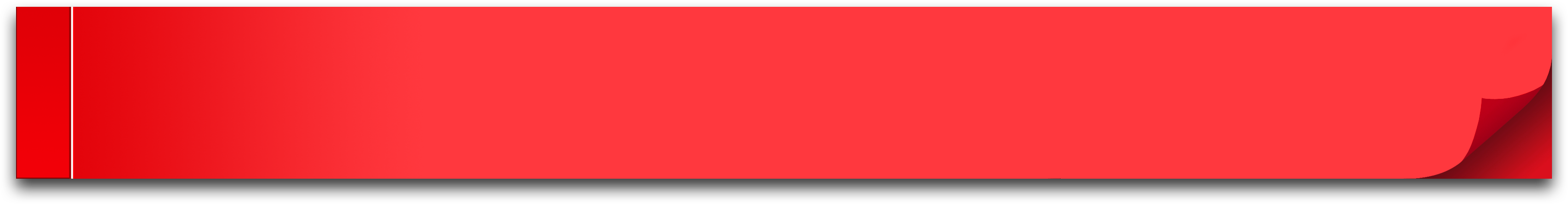 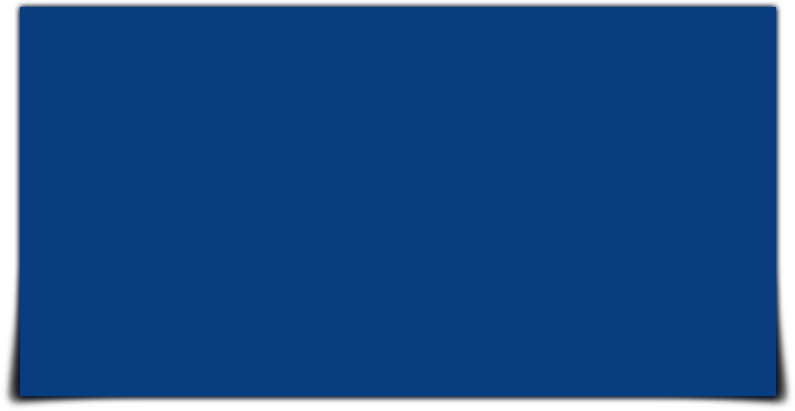 Atasözü
Örnekler
Bir elin nesi var, iki elin sesi var.
Dağ dağa kavuşmaz, insan insana kavuşur.
Bugünün işini yarına bırakma.
39
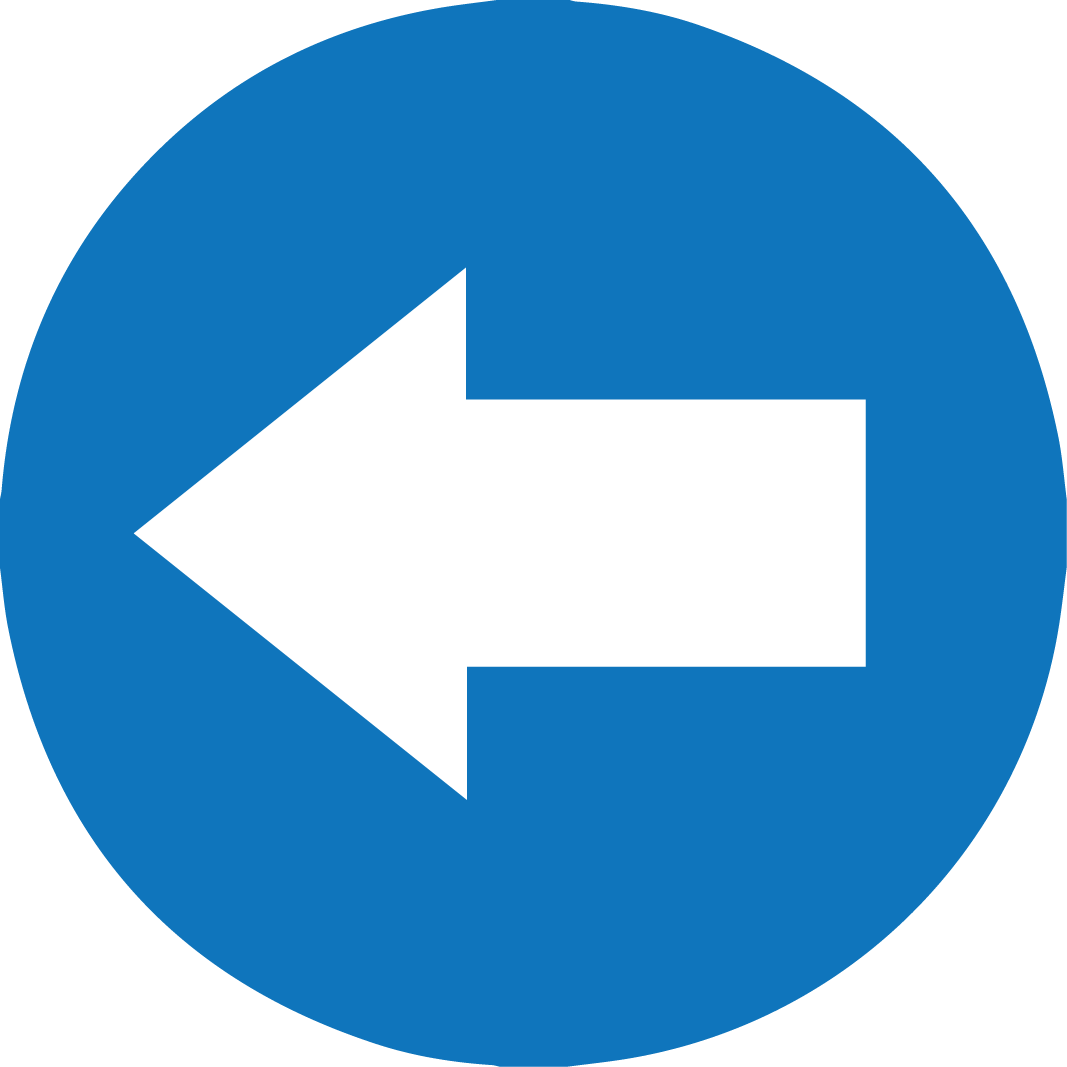 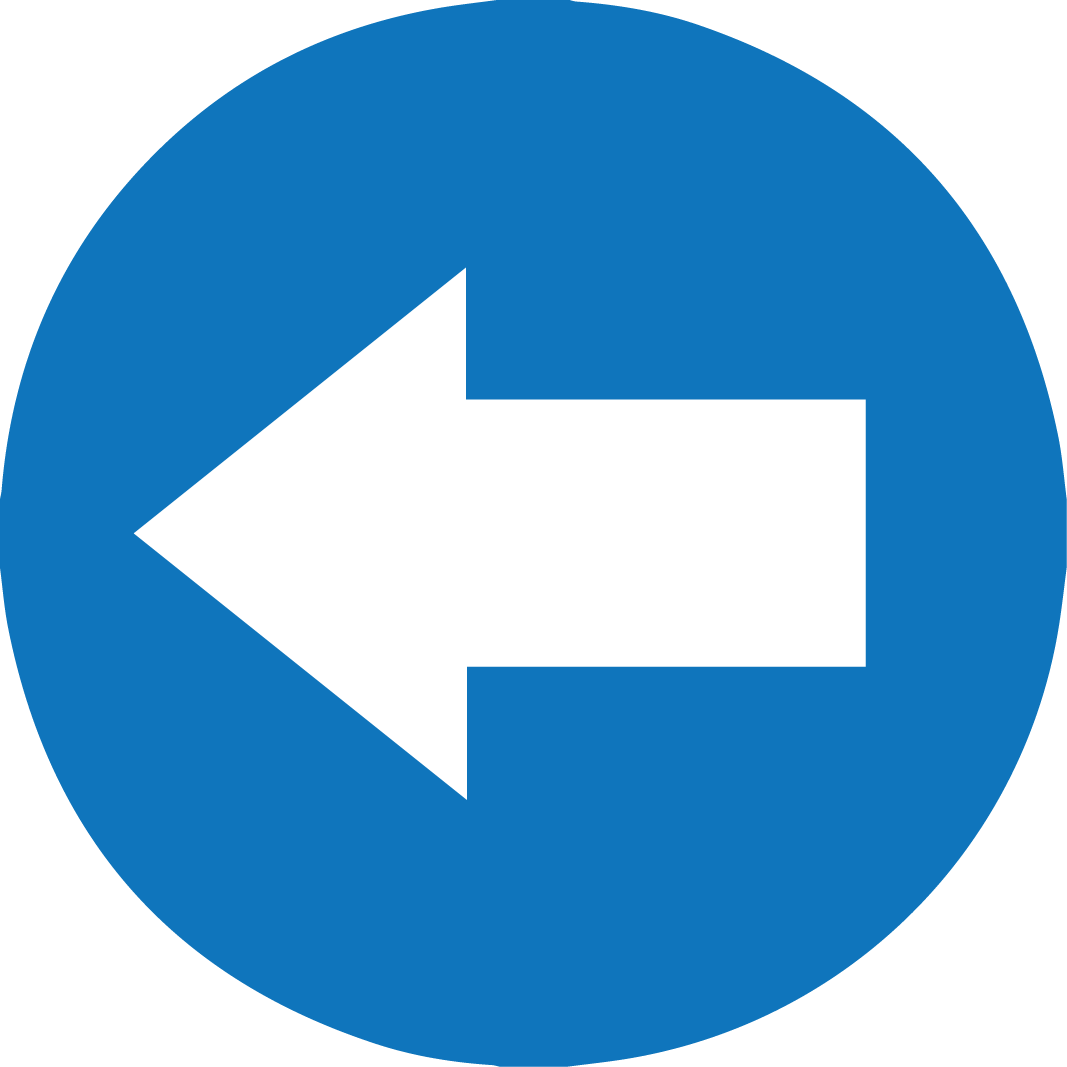 TÜRKÇE / Cümlede Anlam 2
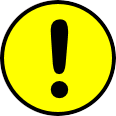 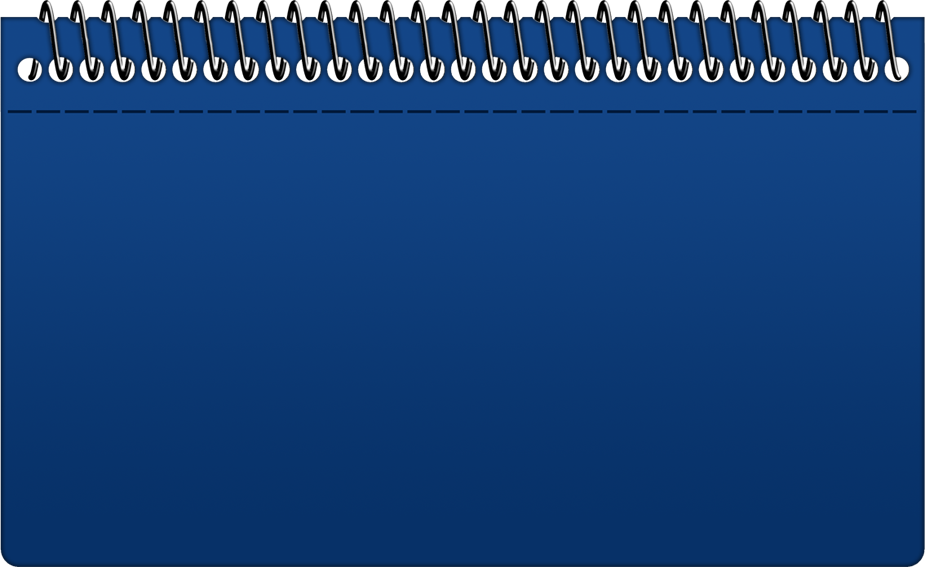 Atasözleri ile deyimleri birbirine karıştırmamak gerekir.

Atasözleri genel yargı bildirir ve öğüt verir. Deyimler ise mevcut durumu gösterir.
40
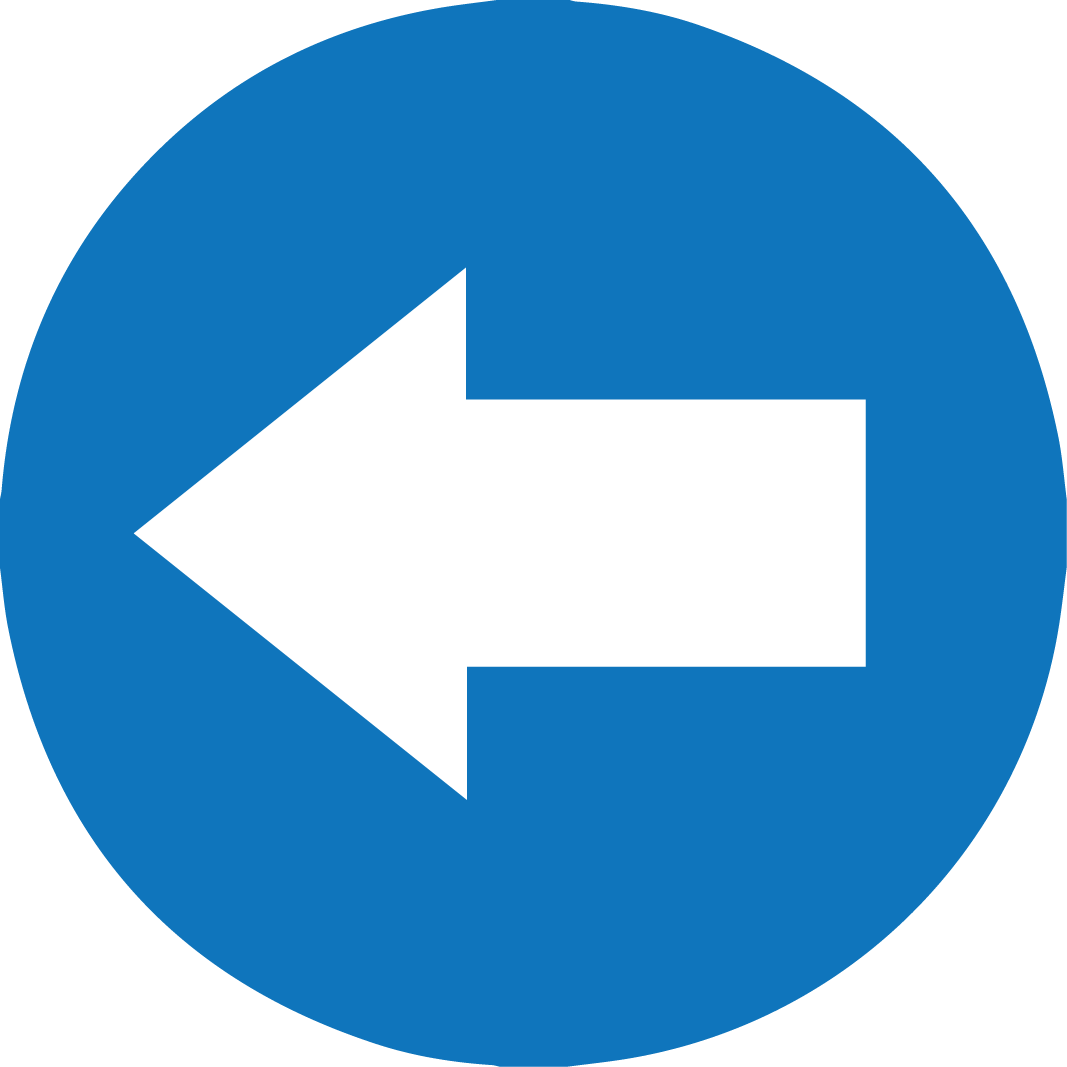 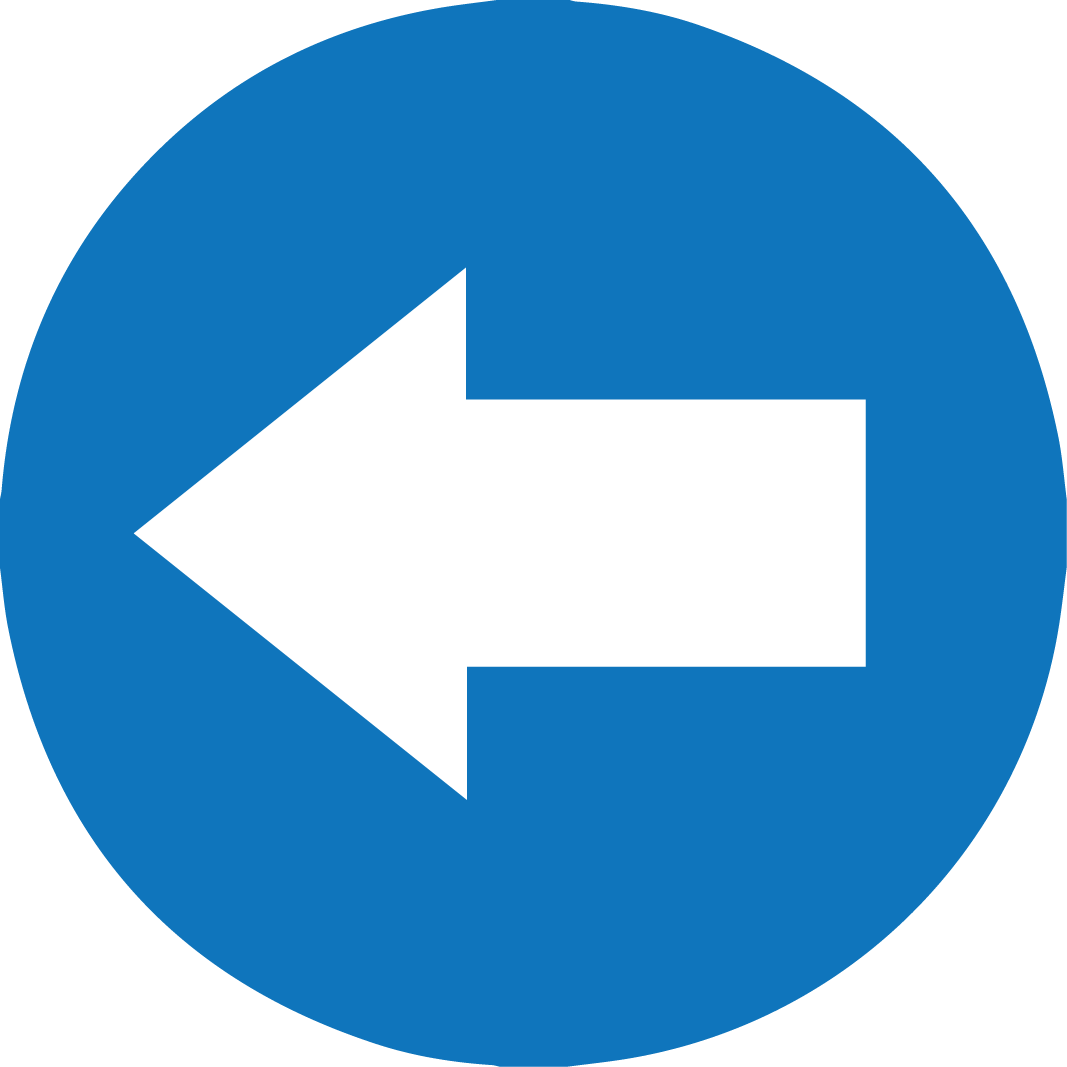 TÜRKÇE / Cümlede Anlam 2
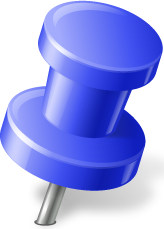 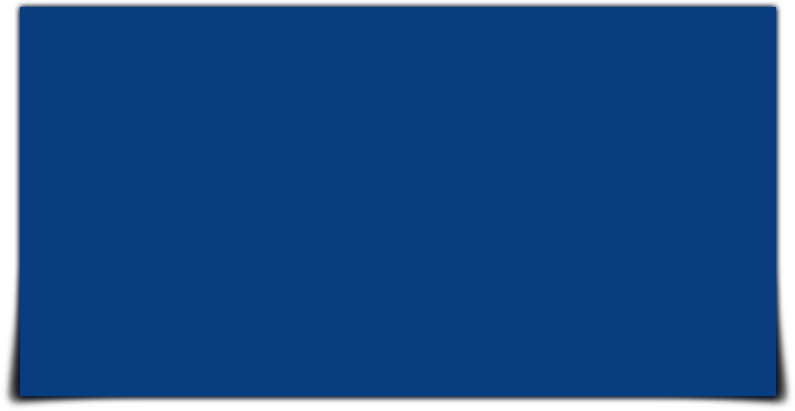 Örnekler
Yorgan gitti, kavga bitti. (Deyim)
Ayağını yorganına göre uzat. (Atasözü)
41
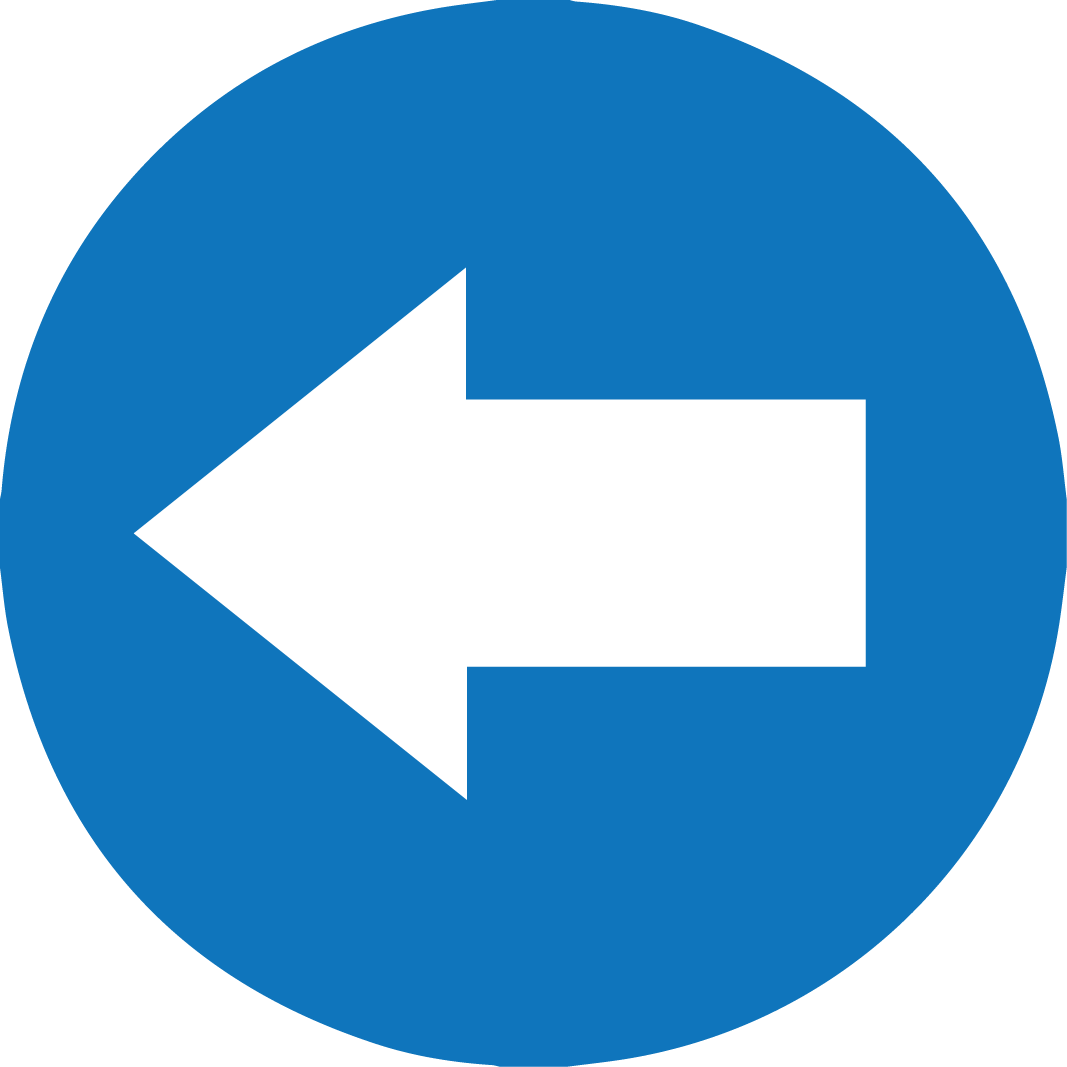 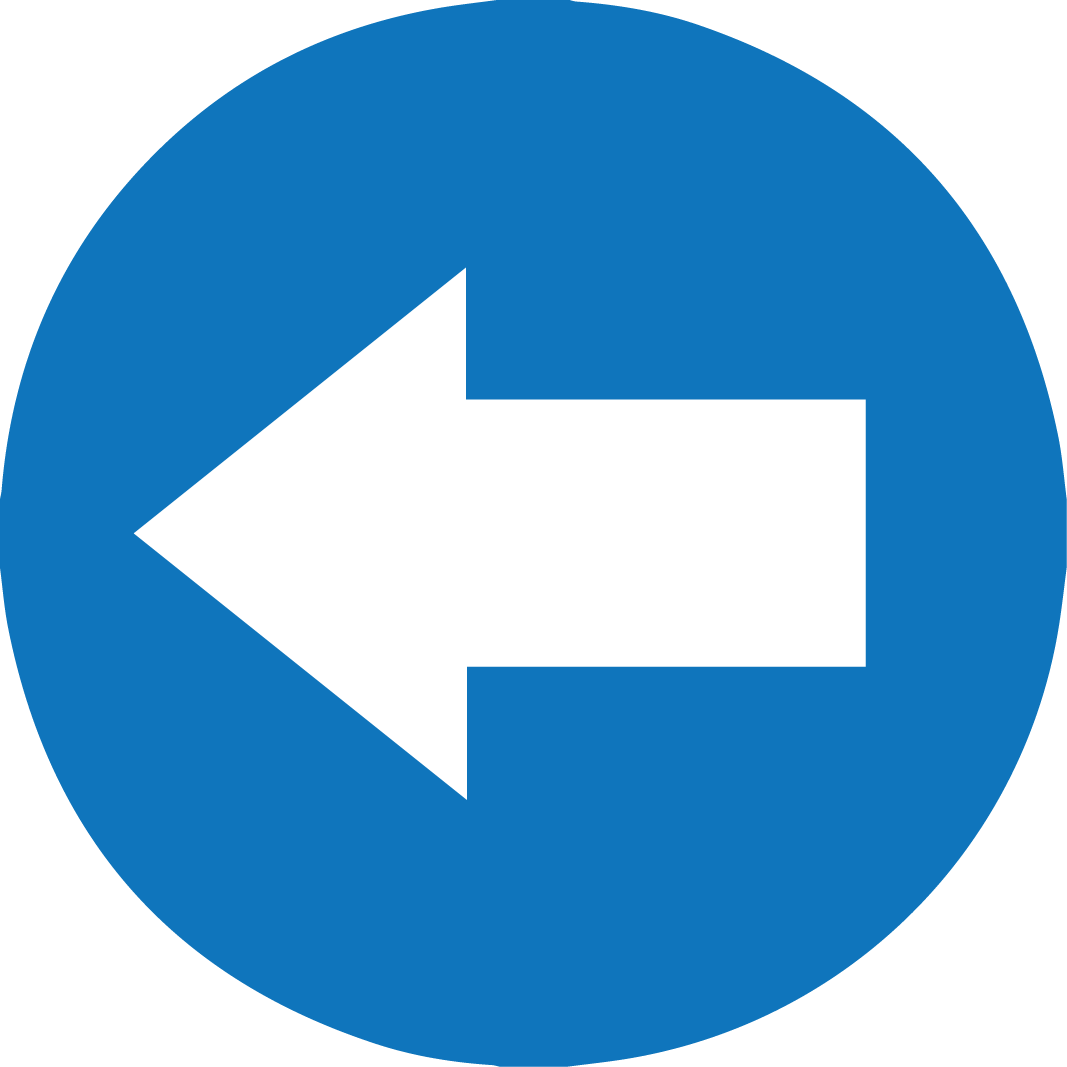